[Speaker Notes: Liebe Trainerin, lieber Trainer, diese Folien sind ein Bestandteil des TrainerInnen-Pakets „Internetkriminalität“. Sie finden alle weiteren Materialien auf der Website www.digitaleSeniorInnen.at
Leitfaden „Internetkriminalität“
TEIL I: BEDROHUNGEN IM INTERNET
TEIL II: HANDBUCH ZUR UNTERRICHTSGESTALTUNG
Link-Liste, Lese-Liste
Präsentation (Foliensatz)
Unterlagen Teilnehmende: Handout]
Internetkriminalität
Überblick
Verkauf im Internet
Schadsoftware
Phishing
Quelle: pixabay.com
2
Internetkriminalität
Verkauf im Internet
Abo-Fallen
Kleinanzeigenbetrug
Identitätsdiebstahl
Quelle: pixabay.com
3
Internetkriminalität
Abo-Fallen
Abo-Fallen sind vermeintlich kostenlose oder günstige Angebote, die aber zu hohen Rechnungen oder automatisierten Abbuchungen führen.
Quelle: pixabay.com
4
Internetkriminalität
Abo-Falle - Beispiel
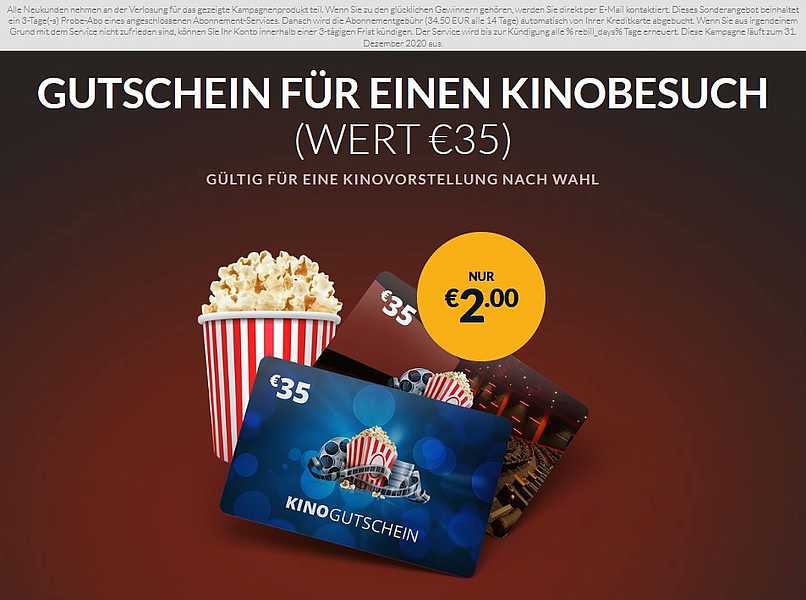 Lockmittel: Gutschein
Dahinter versteckt sich eine Verlosung mit einem „Sonderangebot“ (Abo!)
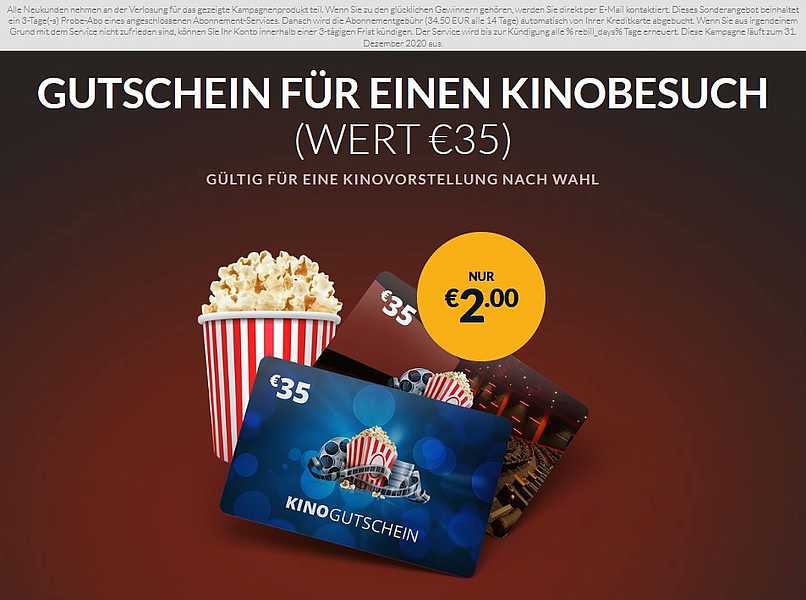 5
Internetkriminalität
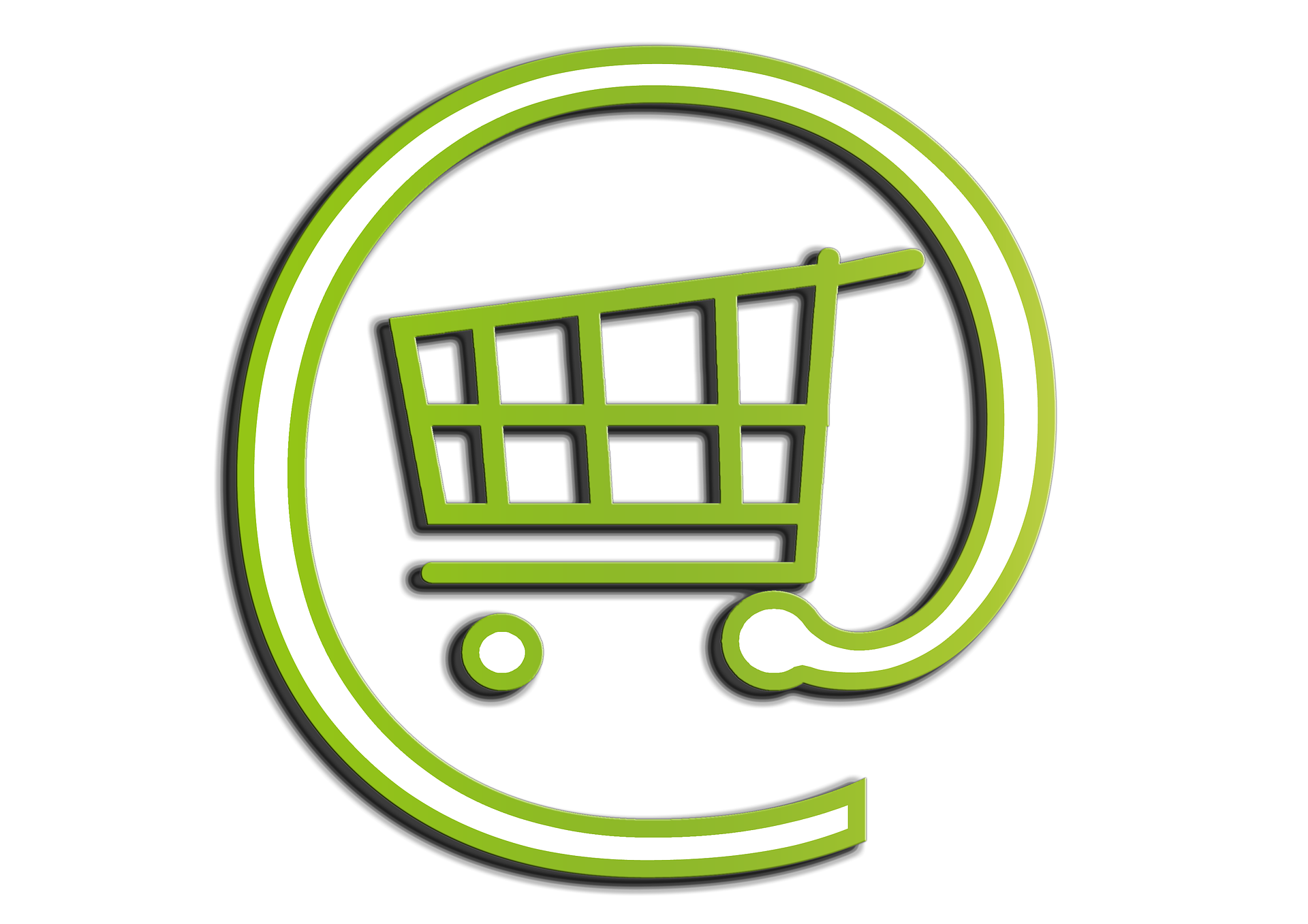 Abo-Fallen - Schutzmaßnahmen
Seien Sie skeptisch bei unglaublich günstigen Angeboten.
Achten Sie auf widersprüchliche oder unklare Beschreibung.
Geben Sie keine persönlichen Daten (Name, Adresse, etc.) bekannt.
Kontrollieren Sie die Websites ausführlich (Impressum, AGB, etc.). 
Suchen Sie nach dem Angebot auf www.watchlist-internet.at.
Handeln Sie nicht unüberlegt.
Quelle: pixabay.com
6
Internetkriminalität
Kleinanzeigenbetrug
Kleinanzeigenportale wie Ebay, Willhaben, Shpock und Co. sind beliebt, um gebrauchte Ware entweder günstig zu kaufen oder verkaufen. 
Kriminelle nutzen gezielt die Anonymität auf diesen Kleinanzeigenportalen.
Quelle: pixabay.com
7
Internetkriminalität
Kleinanzeigenbetrug - Varianten
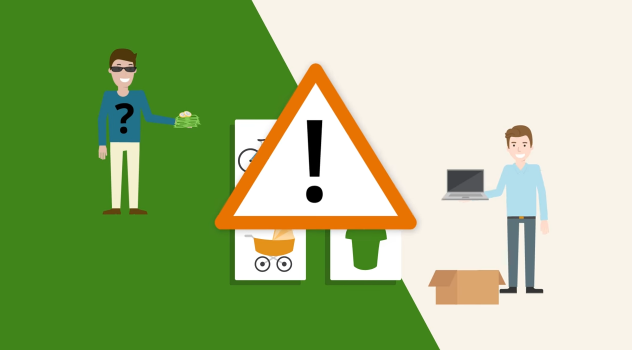 Käuferinnen und Käufer werden Opfer durch
Vorkasse-Trick
Treuhandbetrug
Liquiditätsbetrug
Verkäuferinnen und Verkäufer werden Opfer durch
Scheckbetrug
Trick mit der Track-ID
PayPal-Trick
8
[Speaker Notes: Mehr Infos für TrainerInnen: Leitfaden Internetkriminalität auf https://www.digitaleseniorinnen.at/leistungen/schulungsmaterialien/
Erklärvideo: https://www.youtube.com/watch?v=XCq9QJ3oY38&feature=youtu.be]
Internetkriminalität
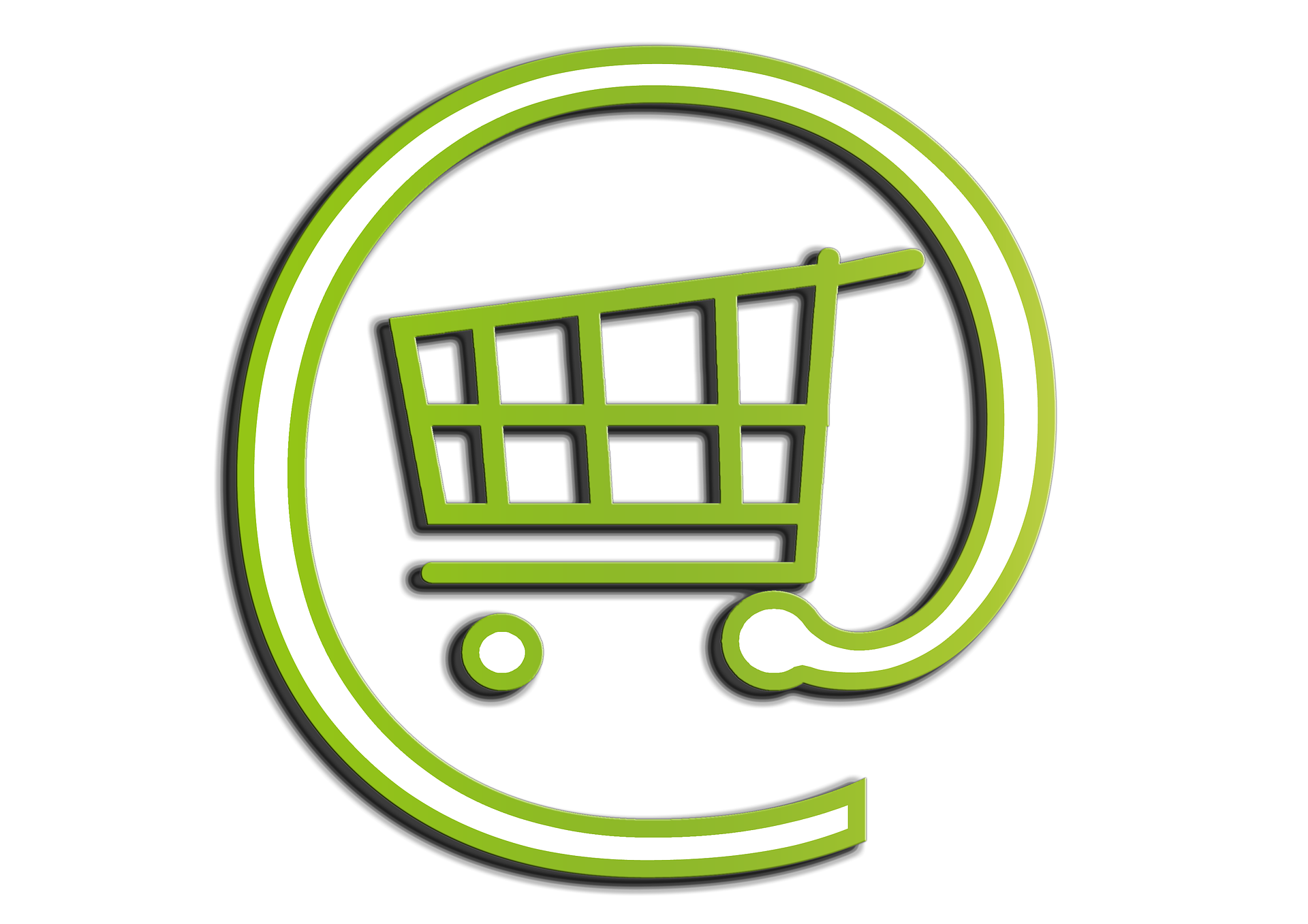 Kleinanzeigenbetrug - Schutzmaßnahmen
Seien Sie skeptisch bei überhöhten Zahlungen.
Wickeln Sie den Kauf bzw. Verkauf persönlich ab und bezahlen Sie direkt bei der Übergabe der Ware und umgekehrt. 
Tauschen Sie keine Ausweiskopien beim Kleinanzeigenverkauf aus. 
Nutzen Sie die Kommunikationsmöglichkeiten der jeweiligen Kleinanzeigen-Plattform.
Quelle: pixabay.com
9
Internetkriminalität
Identitätsdiebstahl
Mit gestohlenen Ausweispapieren (Pass, Führerschein, etc.) können Kriminelle vorgeben eine andere Person zu sein, Konten eröffnen, Einkäufe tätigen und unter falschem Namen Straftaten begehen.
Quelle: pixabay.com
10
Internetkriminalität
Identitätsdiebstahl - Beispiele
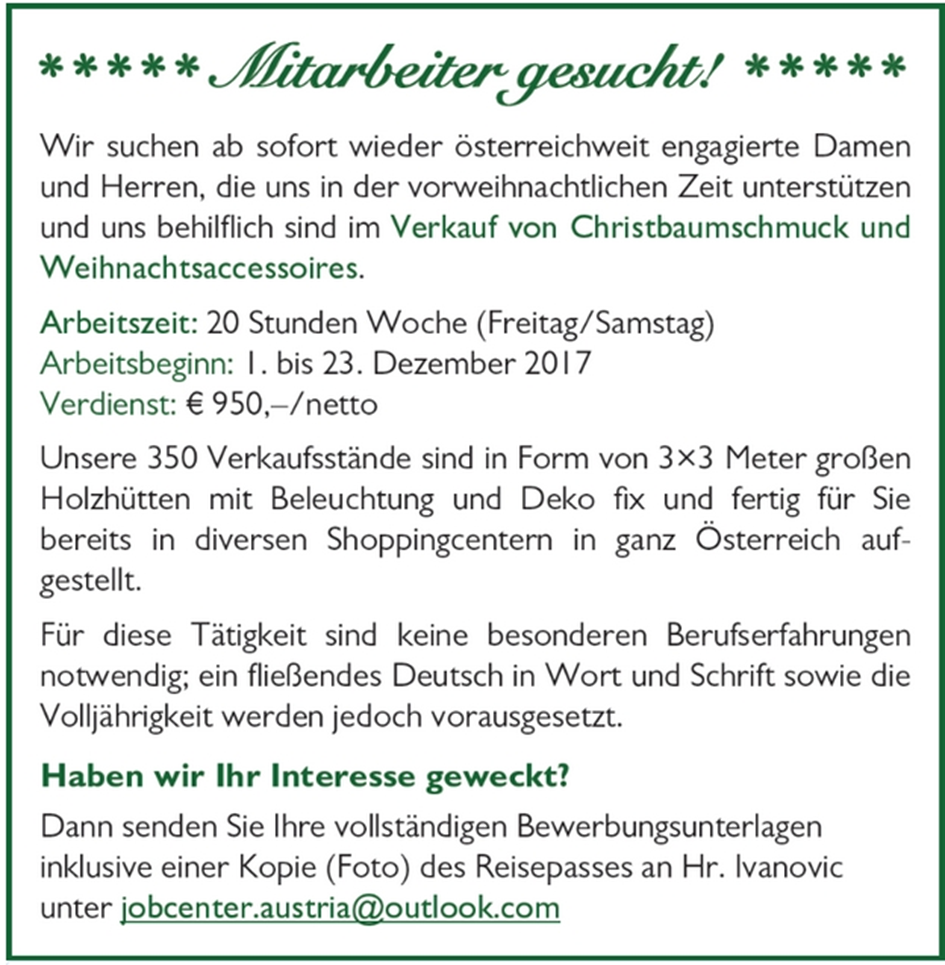 Betrügerische Marktforschungsinstitute
Betrügerische Stellenausschreibungen
11
[Speaker Notes: Mehr Infos für TrainerInnen: Leitfaden Internetkriminalität auf https://www.digitaleseniorinnen.at/leistungen/schulungsmaterialien/
Erklärvideo: https://www.youtube.com/watch?v=XCq9QJ3oY38&feature=youtu.be]
Internetkriminalität
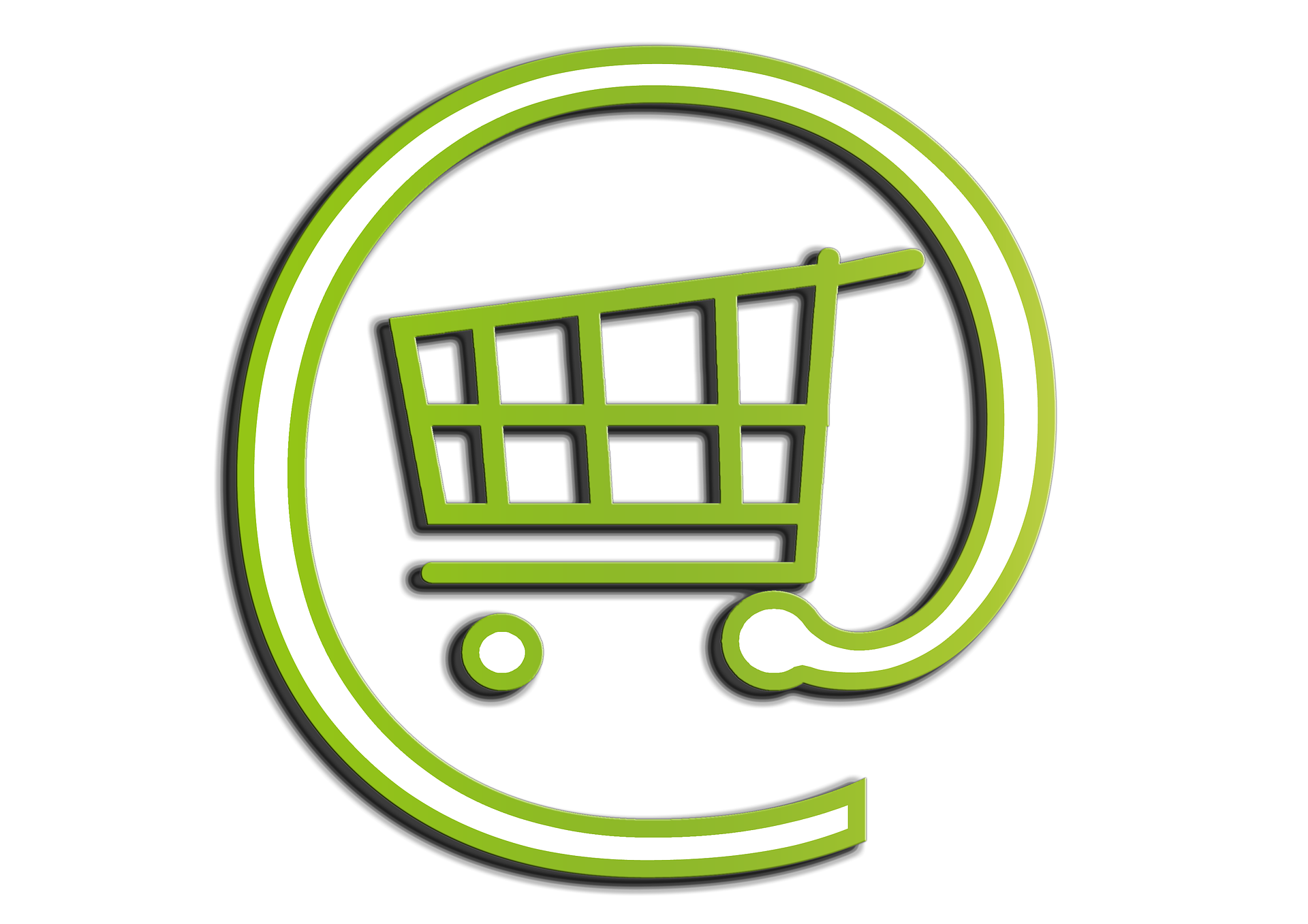 Identitätsdiebstahl - Schutzmaßnahmen
Fügen Sie  ein Wasserzeichen ein. Das Wasserzeichen soll darüber Auskunft geben, dass es sich um eine Kopie handelt, welchem Zweck die Kopie dient, für wen sie bestimmt ist und wann sie erstellt wurde.
Schwärzen Sie nicht benötigte Informationen.
Quelle: pixabay.com
https://www.watchlist-internet.at/news/ausweiskopien-mit-wasserzeichen-versehen/
12
Internetkriminalität
Schadsoftware
Ransomware
	verschlüsselt Systeme
Spyware
  	spioniert Systeme aus
Viren
  	zerstören Systeme
Quelle: pixabay.com
13
[Speaker Notes: Mehr Infos für TrainerInnen: Leitfaden Internetkriminalität auf https://www.digitaleseniorinnen.at/leistungen/schulungsmaterialien/]
Internetkriminalität
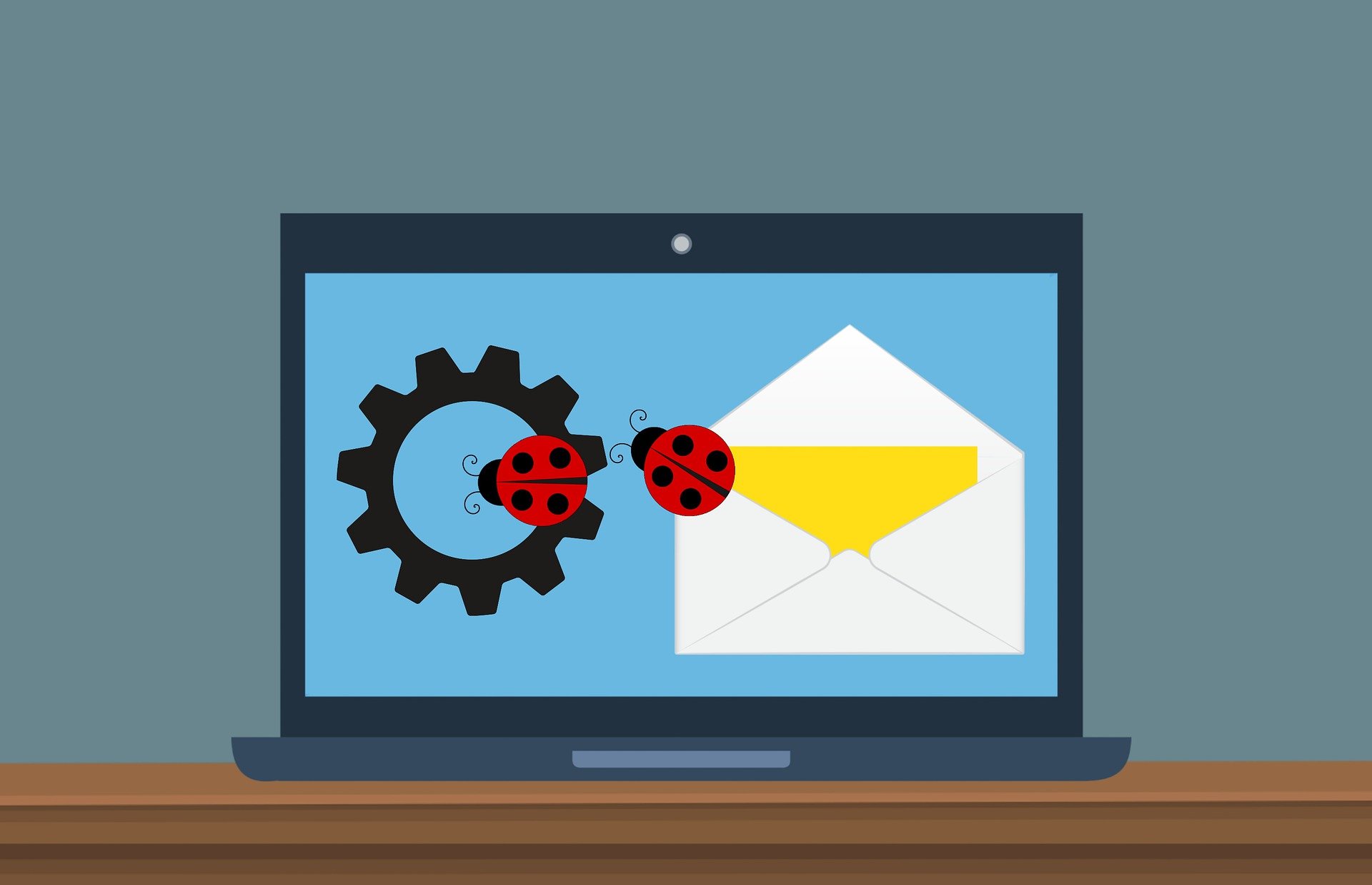 Schadsoftware - Schutzmaßnahmen
Quelle: pixabay.com
Installieren Sie Programme nur von offiziellen Websites. 
Öffnen Sie keine Datei-Anhänge deren Herkunft unklar ist. 
Installieren Sie Updates.
Trennen Sie Administrator- und Benutzerkonten. 
Aktivieren Sie Firewall- und Anti-Viren-Programme.
Führen Sie regelmäßig Backups durch.
14
Internetkriminalität
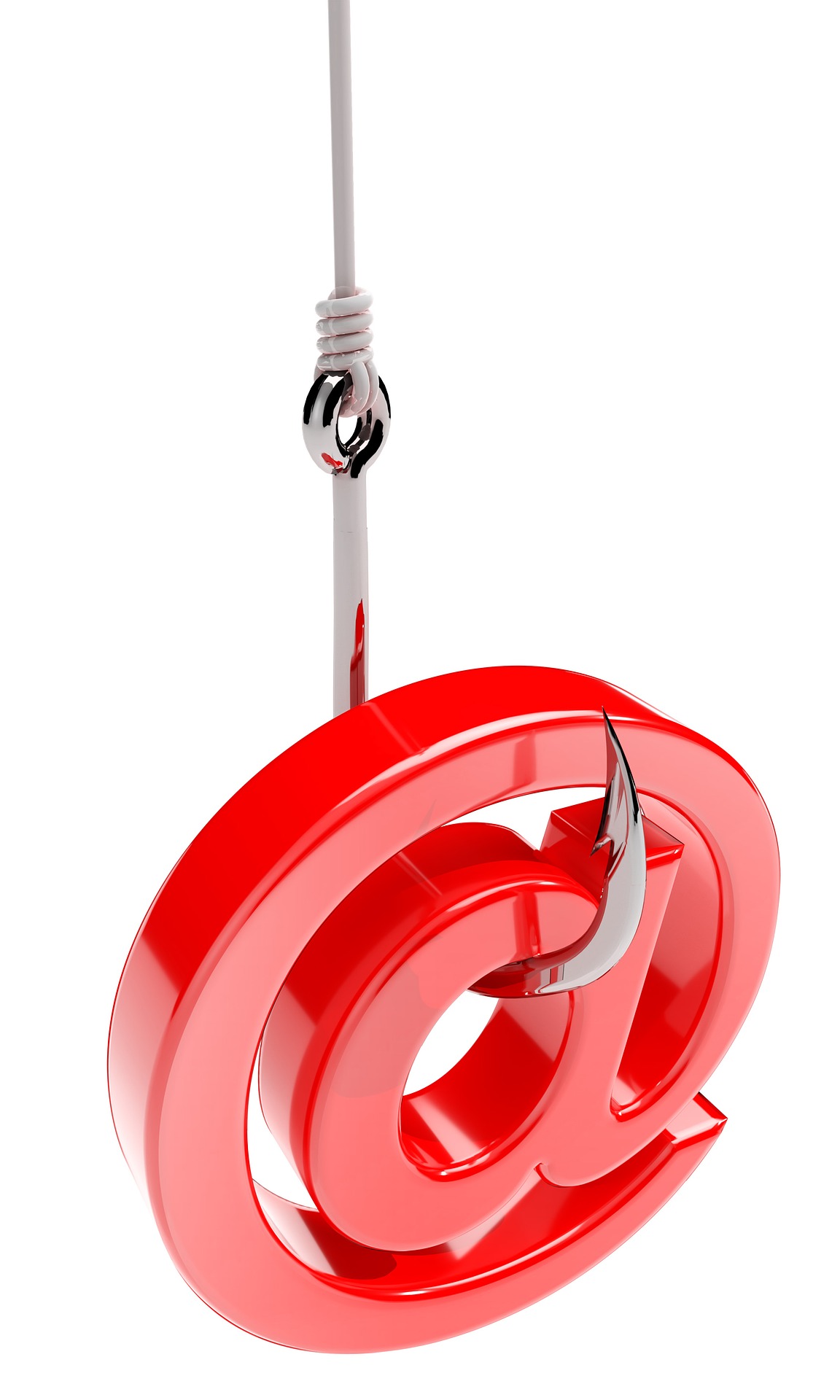 Phishing
Phishing ist ein Begriff, der sichaus dem Englischen für „password harvesting“ (Passwort ernten) und „fishing“ (angeln, fischen) zusammensetzt.
Quelle: pixabay.com
15
Internetkriminalität
Phishing - Beispiel
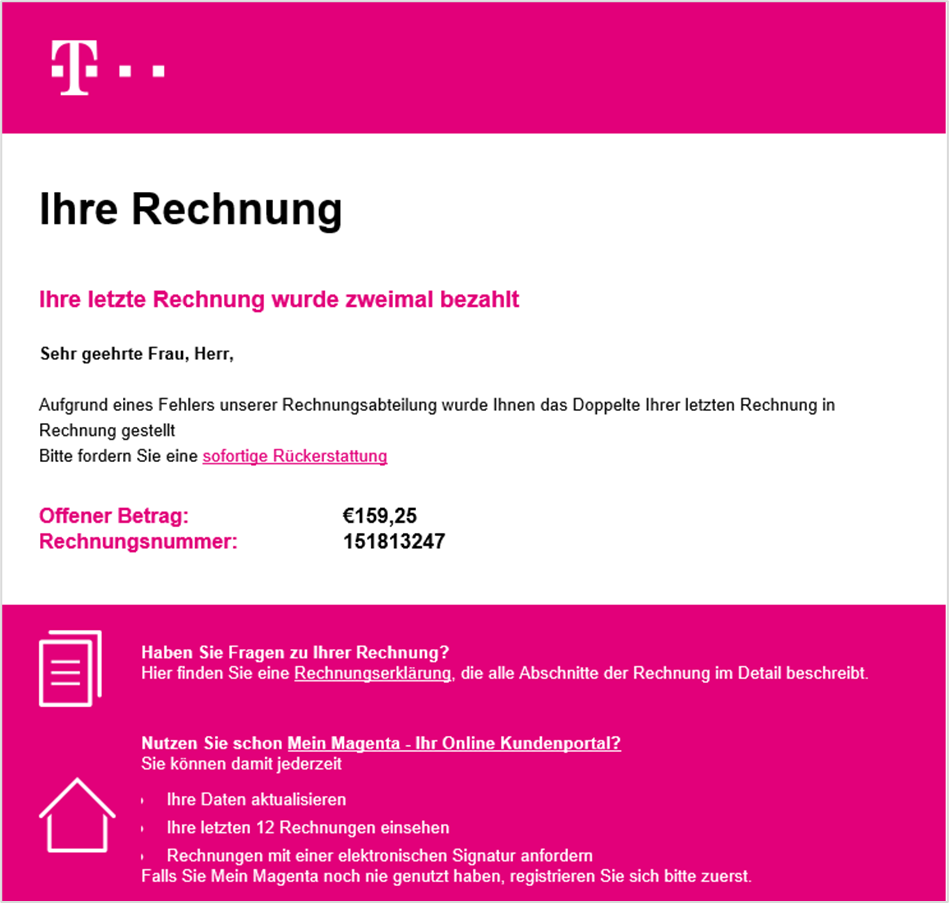 In der Nachrichten wird aufgefordert auf einen Link zu klicken. 
Dieser führt zu einer Phishing-Seite, die der Website des nachgeahmten Unternehmens ähnelt.
Die Opfer sollen sich dort einloggen und/oder ihre Kreditkartendaten eingeben.
16
Internetkriminalität
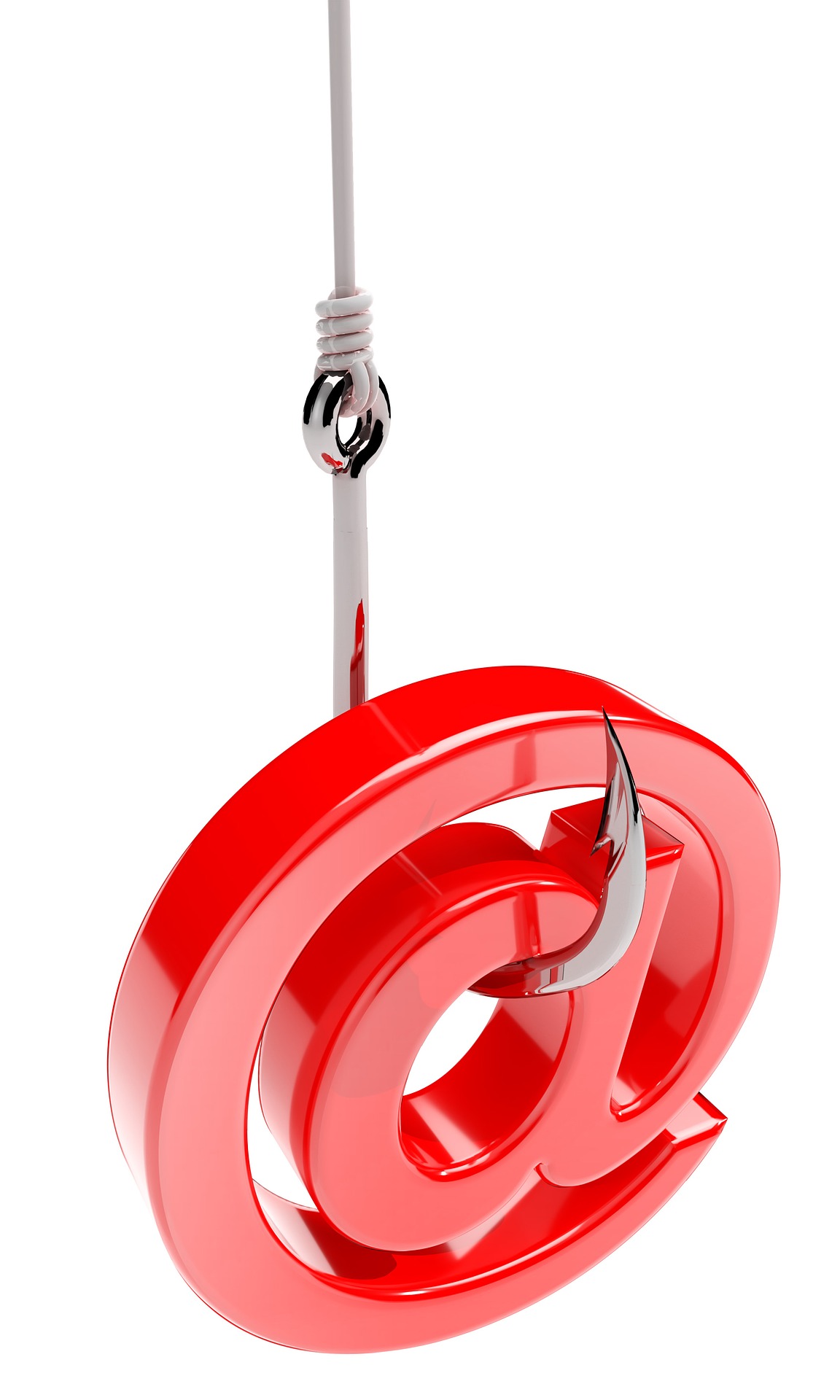 Phishing - Schutzmaßnahmen
Überprüfen Sie die Absenderadresse.
Hinterfragen Sie den Inhalt der Nachricht. 
Achten Sie auf Grammatik und Rechtschreibung. 
Kontaktieren Sie das Unternehmen direkt und fragen Sie nach.
Überprüfen Sie die Internetadresse auf Fehler. (bawagpks.at ≠ bawagpsk.at)
Aktivieren Sie in Ihrem Browser den Schutz vor Phishing-Webseiten.
Quelle: pixabay.com
17
Schutz vor Internetkriminalität
Schritt für Schritt Anleitungen
Betrügerische Werbung melden
Phishing-Schutz einschalten
Dateien auf Viren überprüfen
Quelle: pixabay.com
18
Betrügerische Werbung melden
Facebook – Google - Instagram
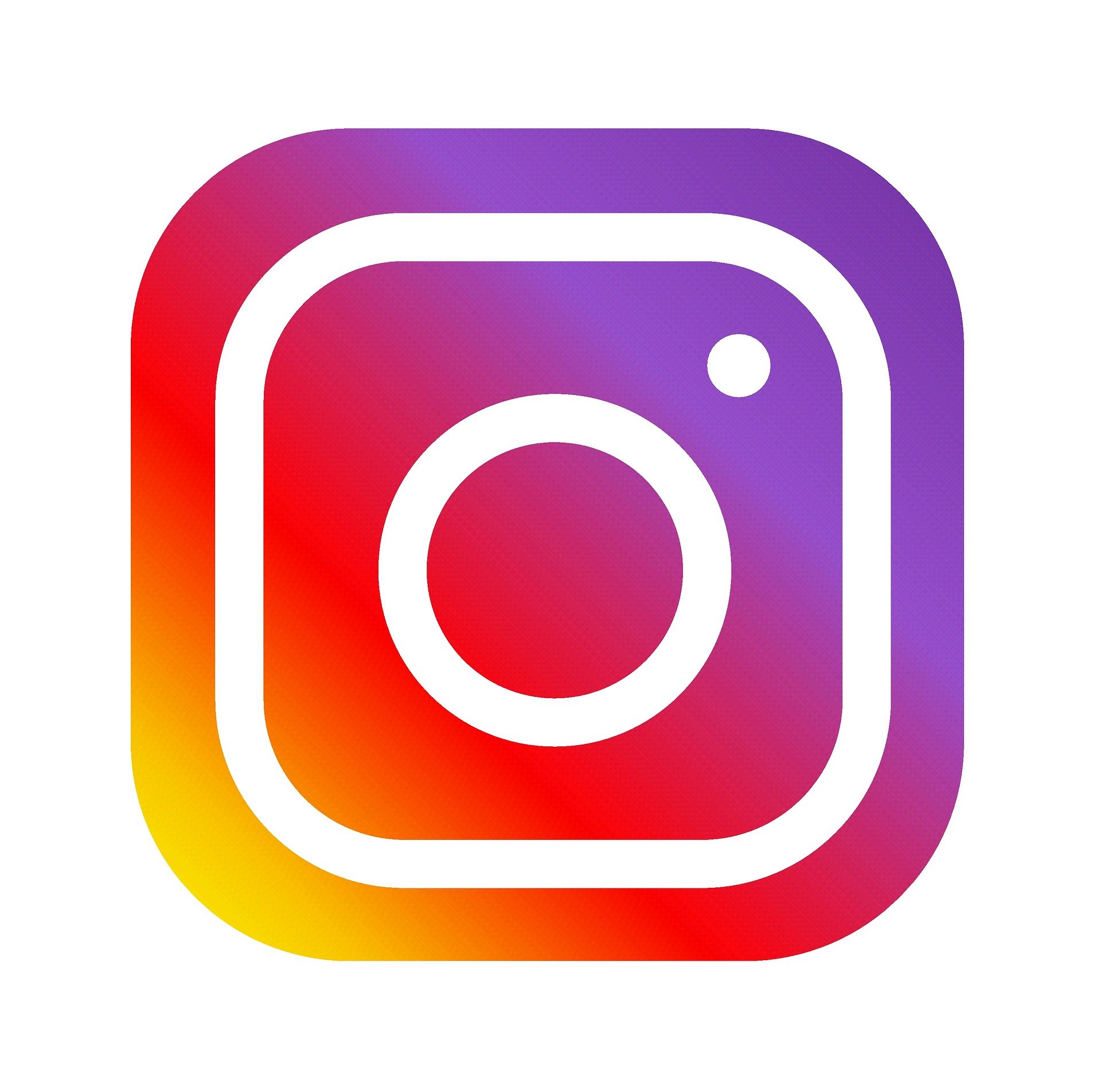 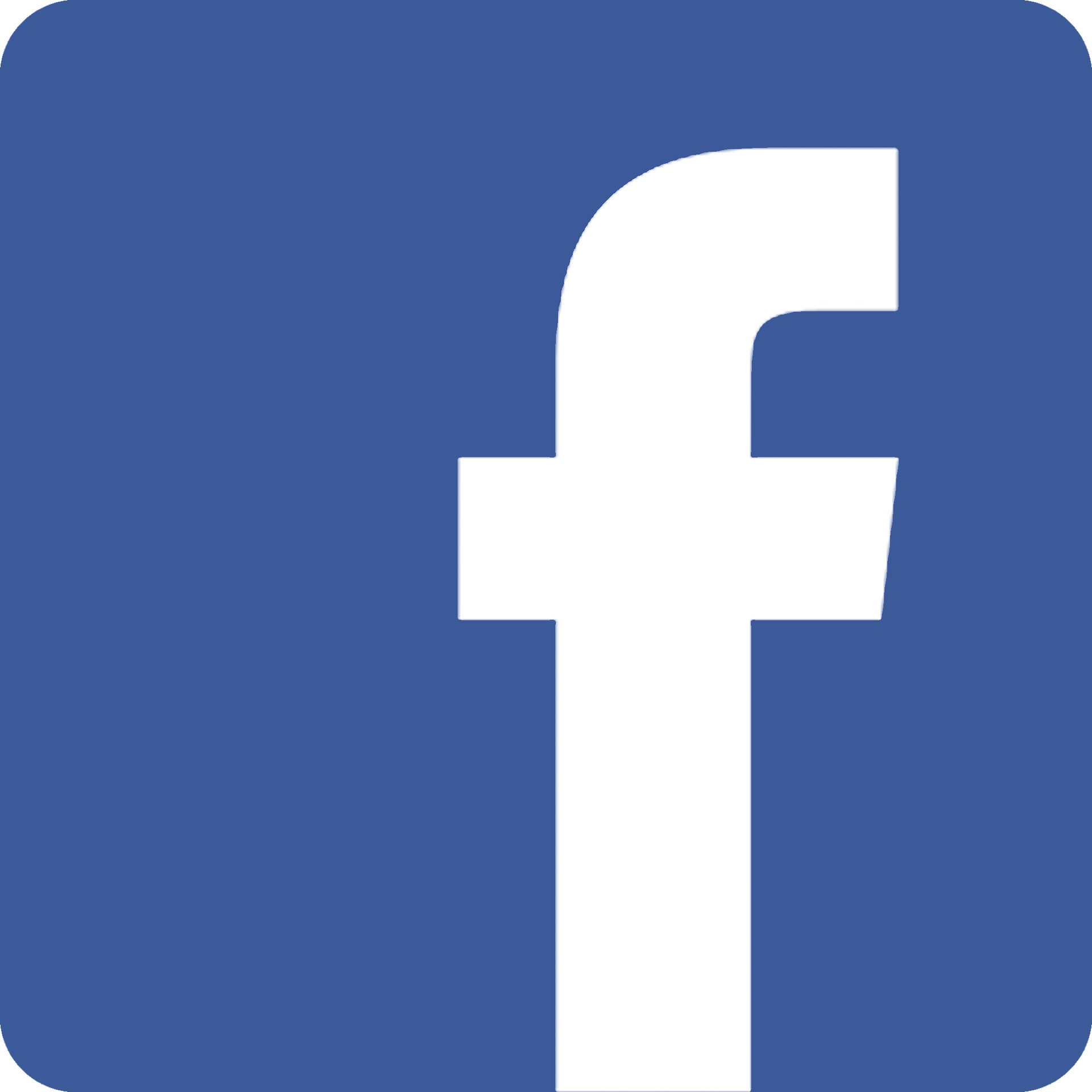 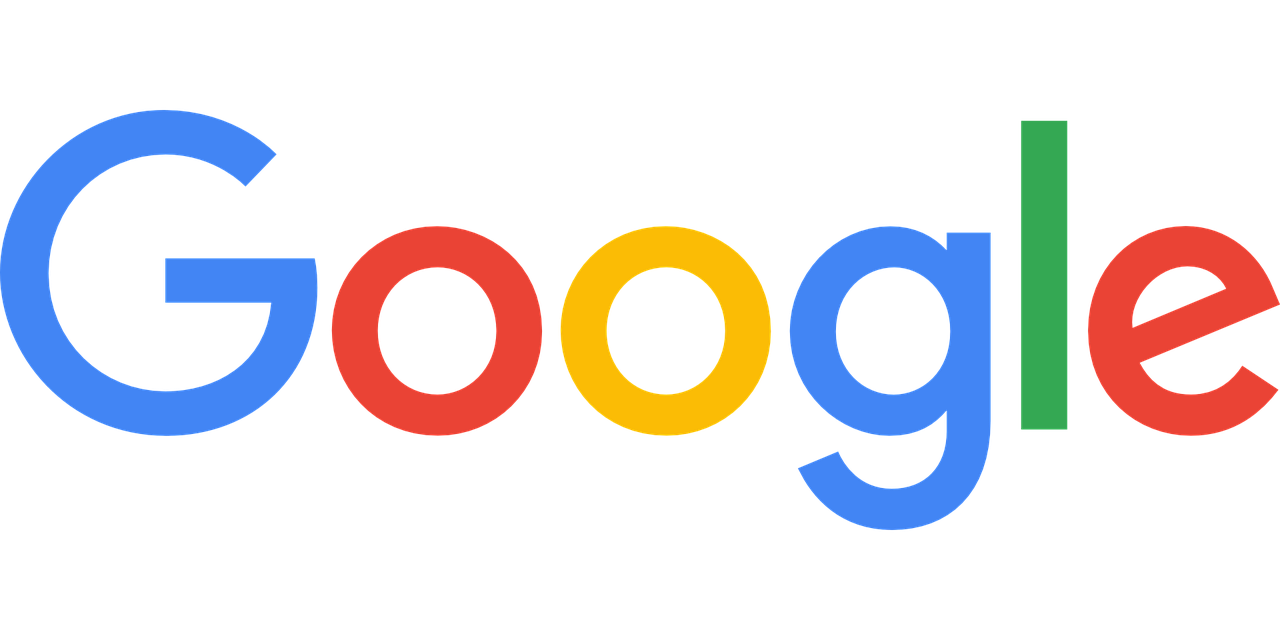 19
Quelle: pixabay.com
Betrügerische Werbung melden
Facebook
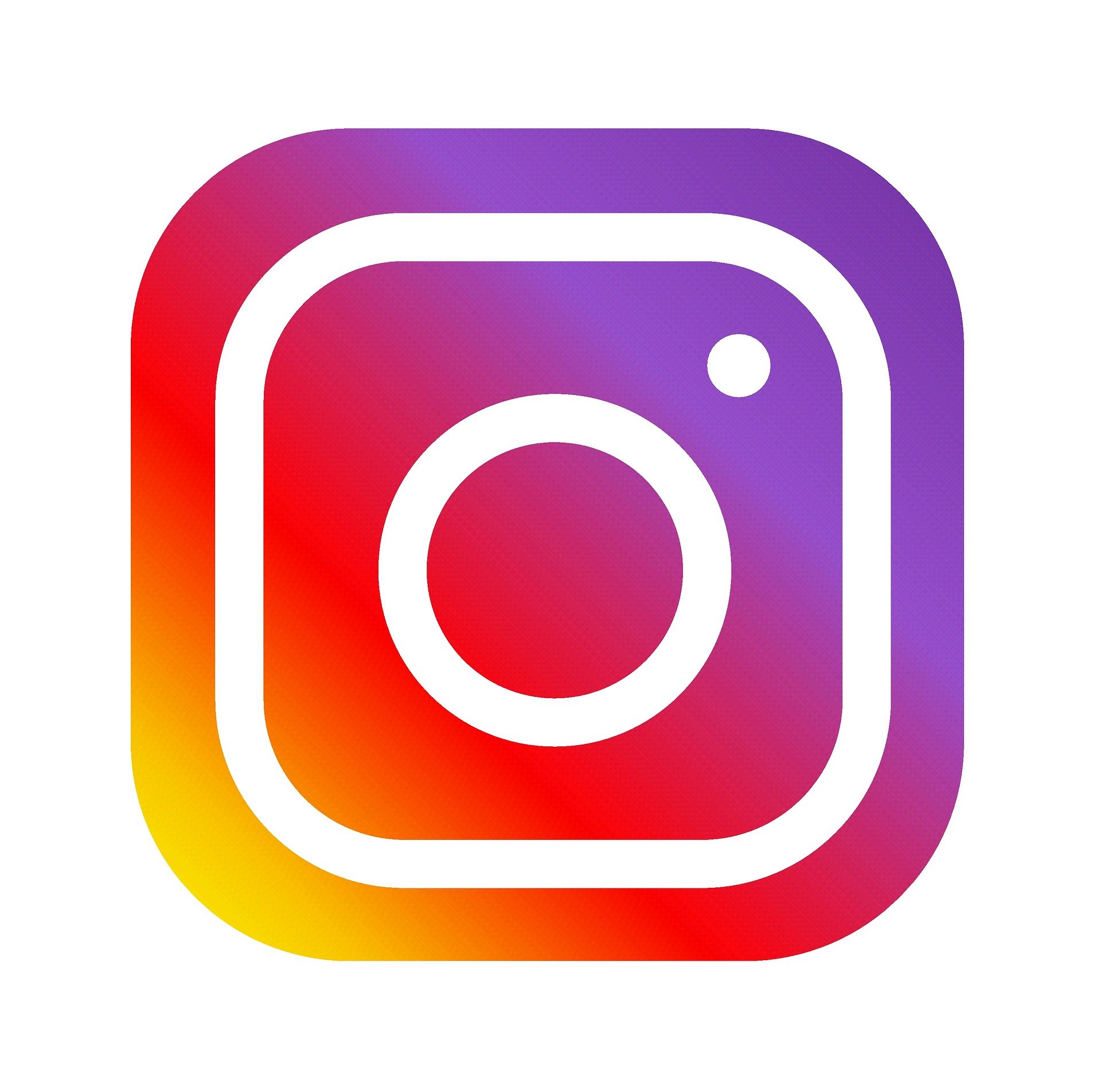 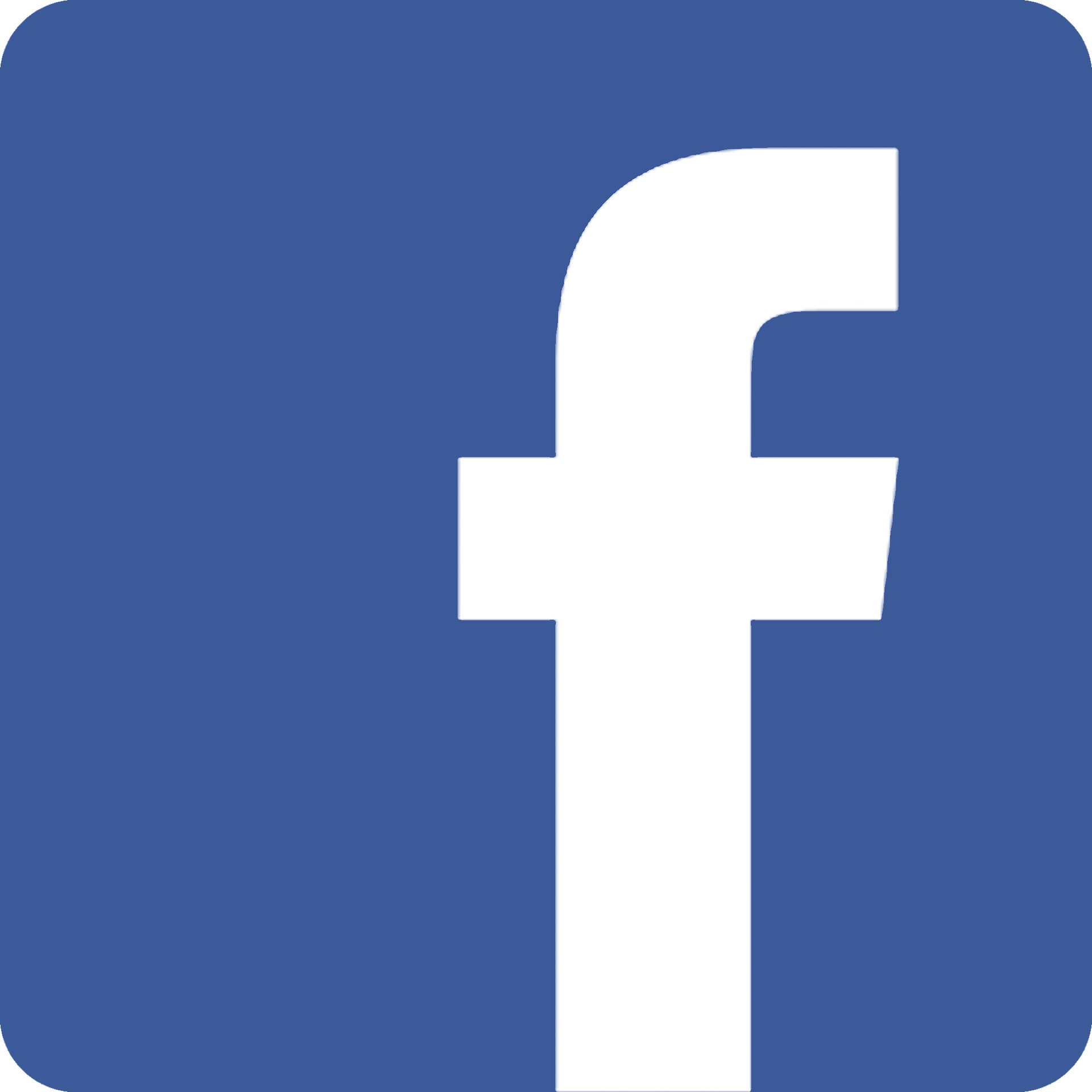 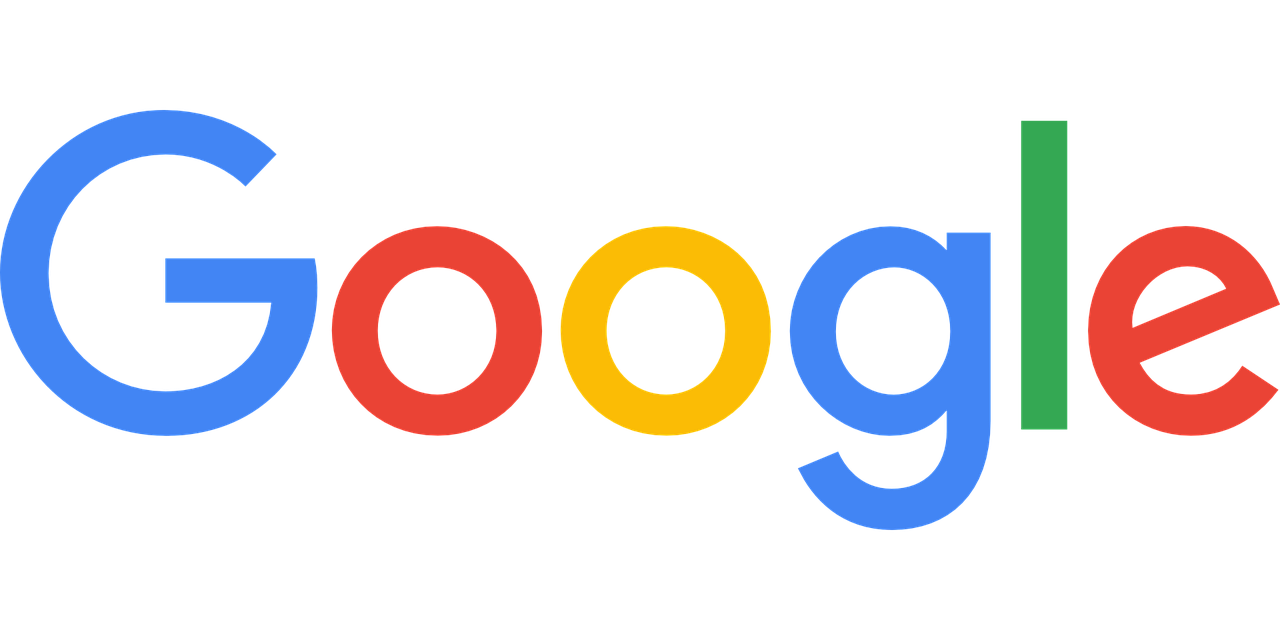 20
Quelle: pixabay.com
[Speaker Notes: https://www.digitaleseniorinnen.at/leistungen/schritt-fuer-schritt-anleitungen/betruegerische-werbung-melden-facebook/]
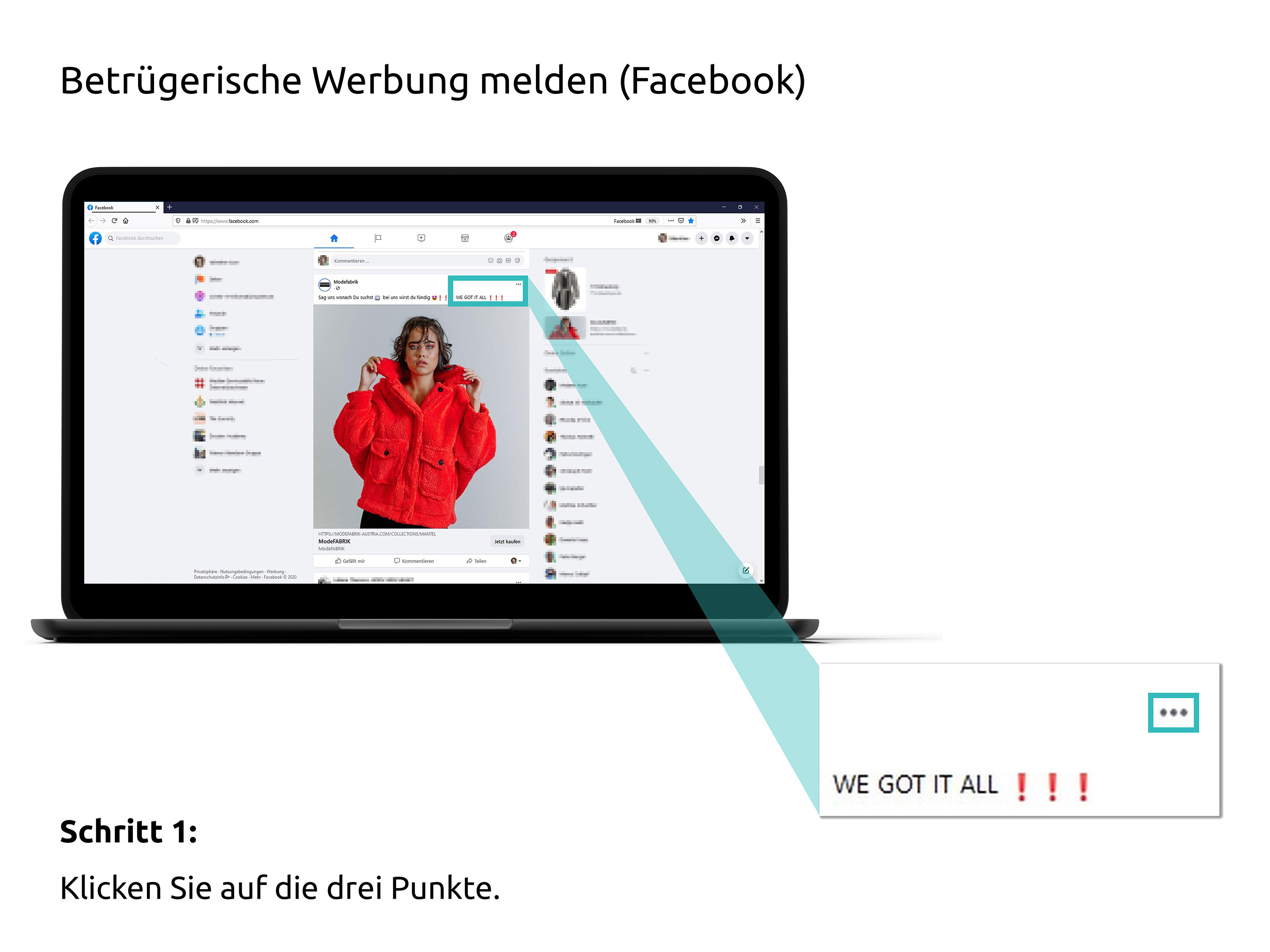 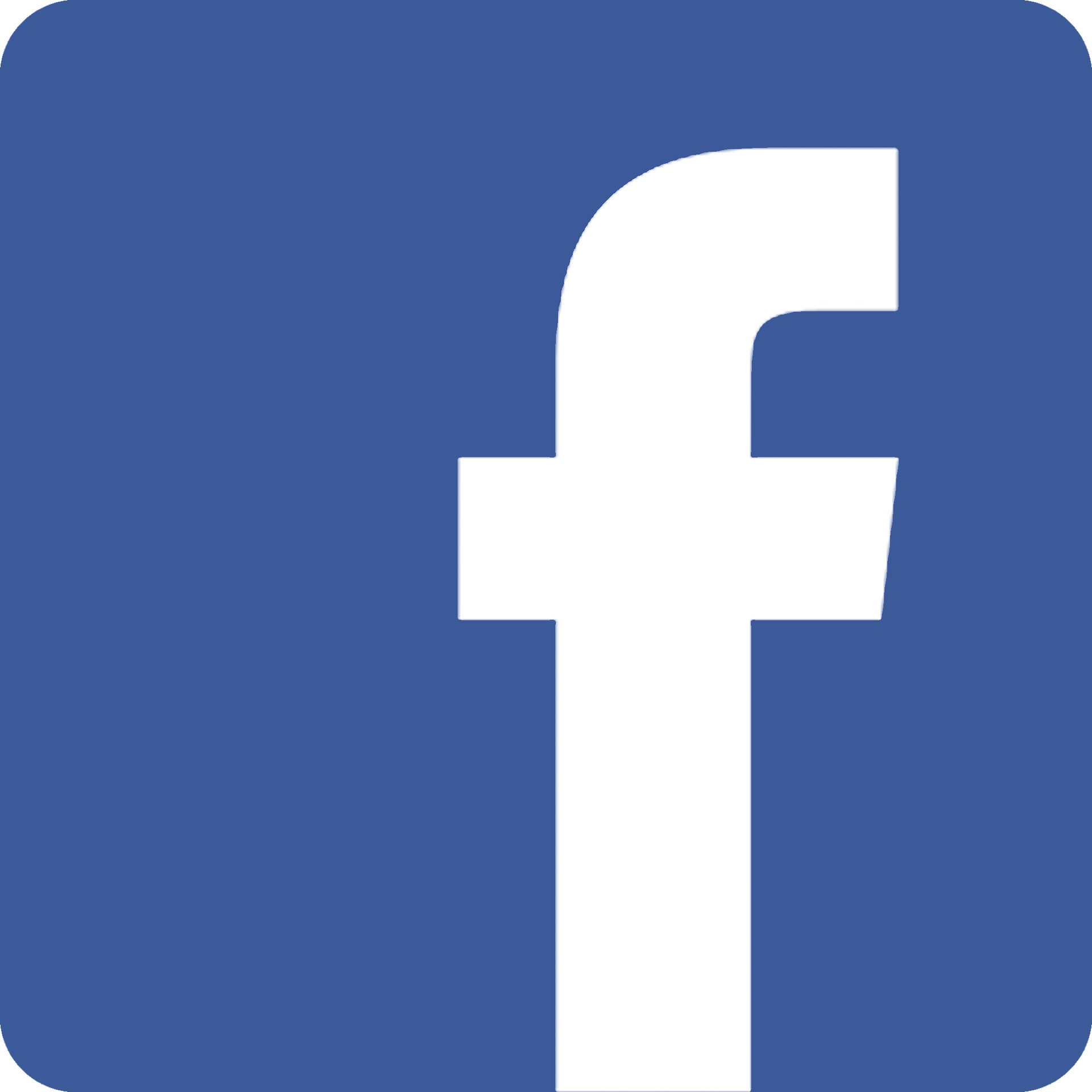 21
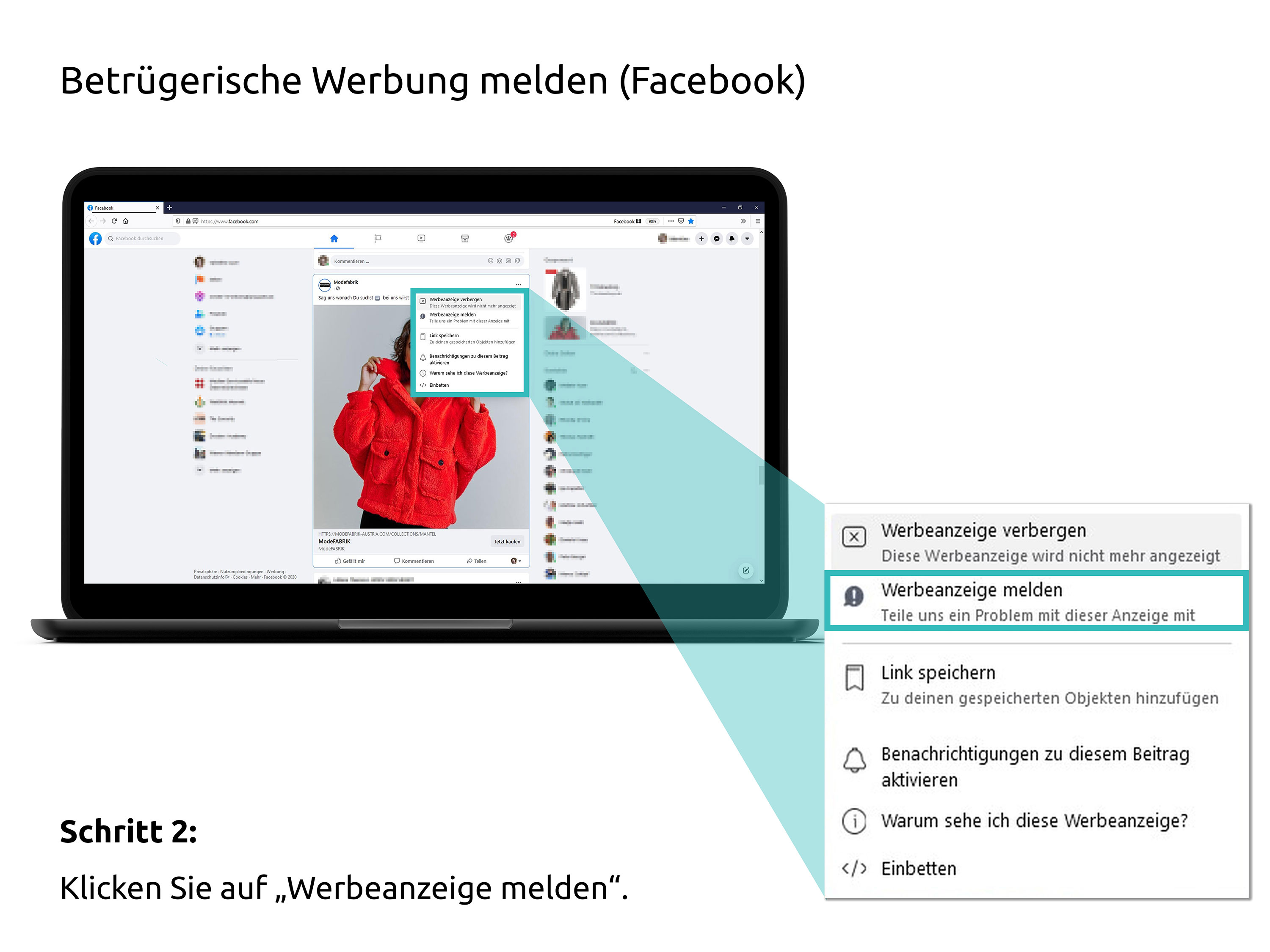 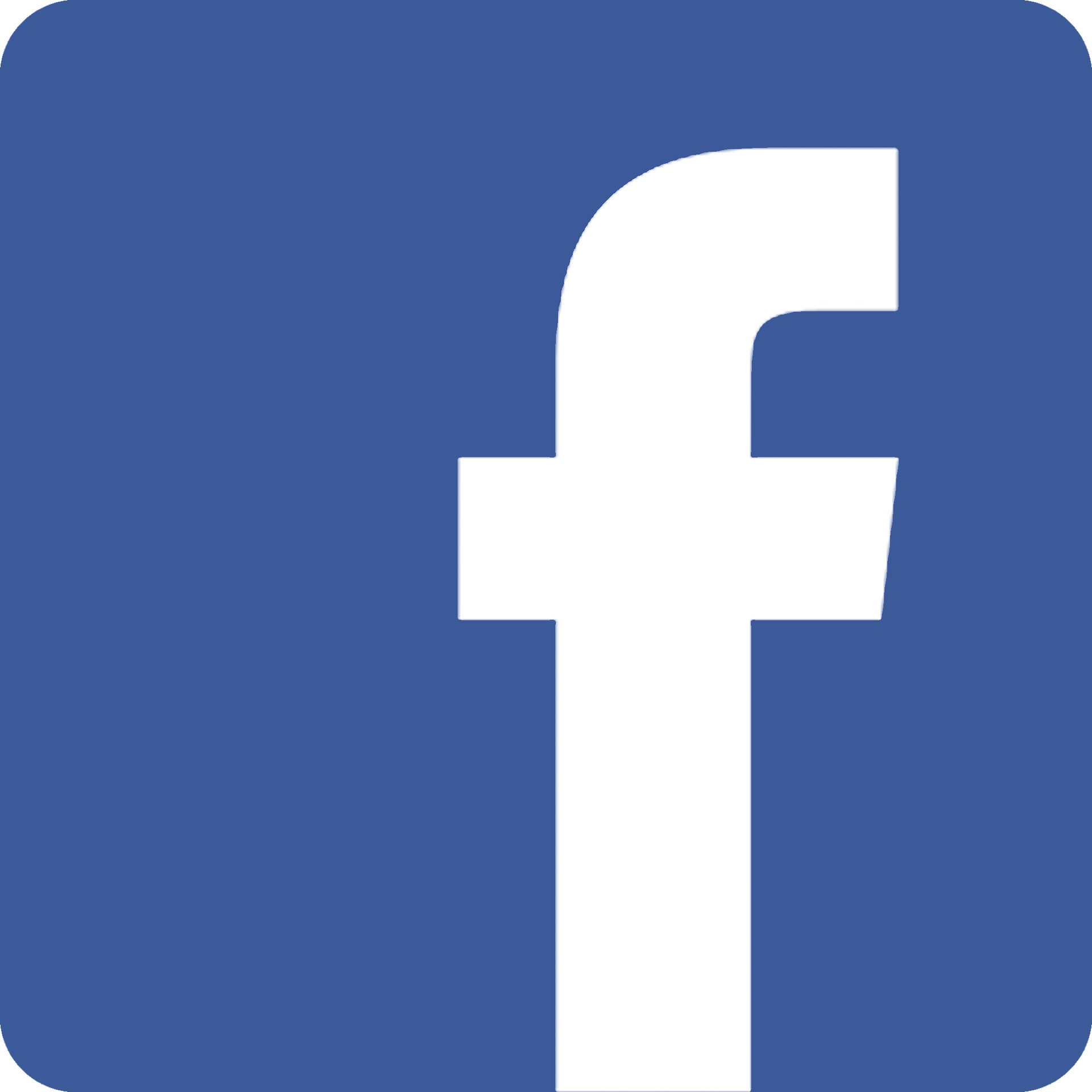 22
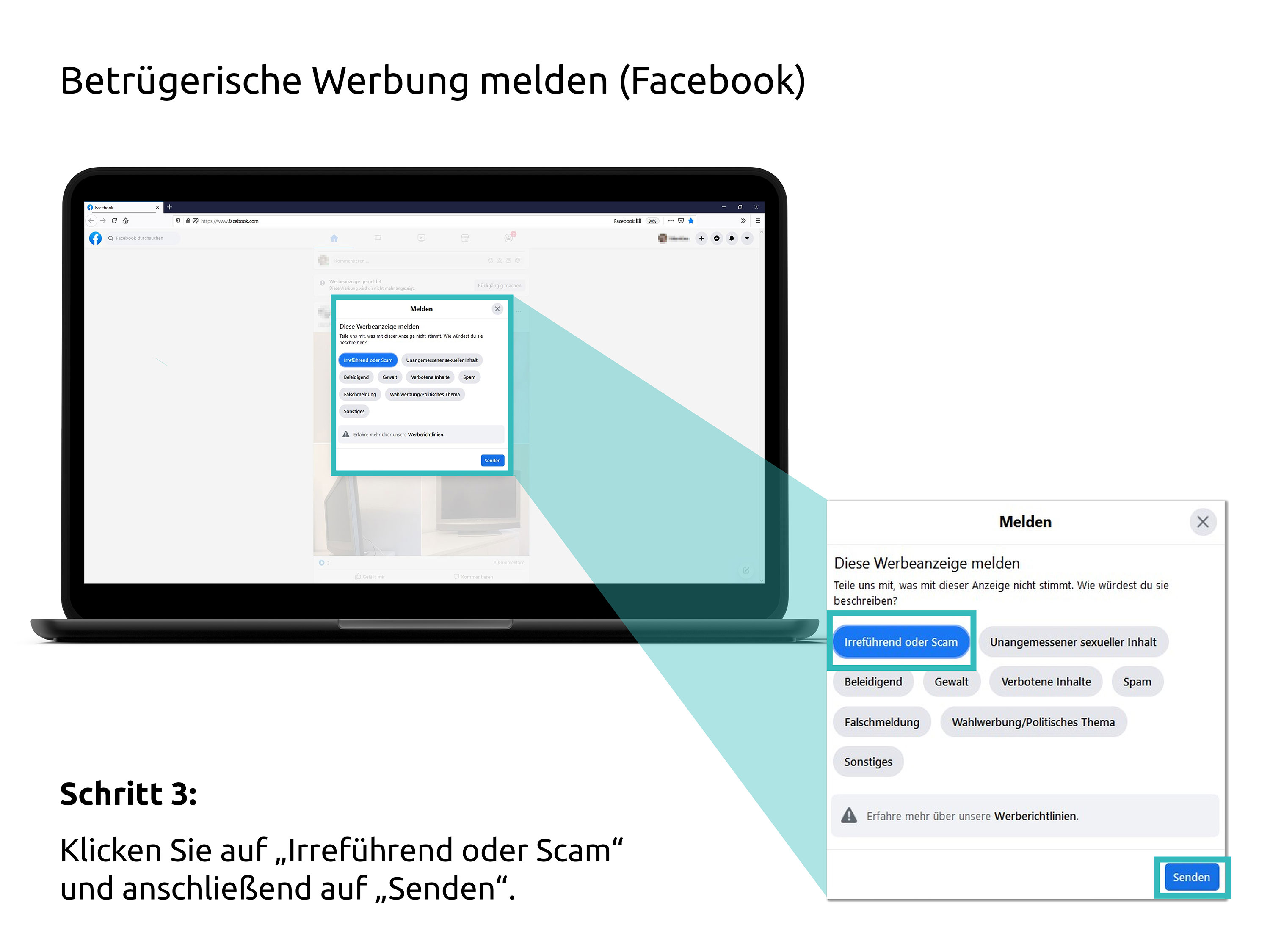 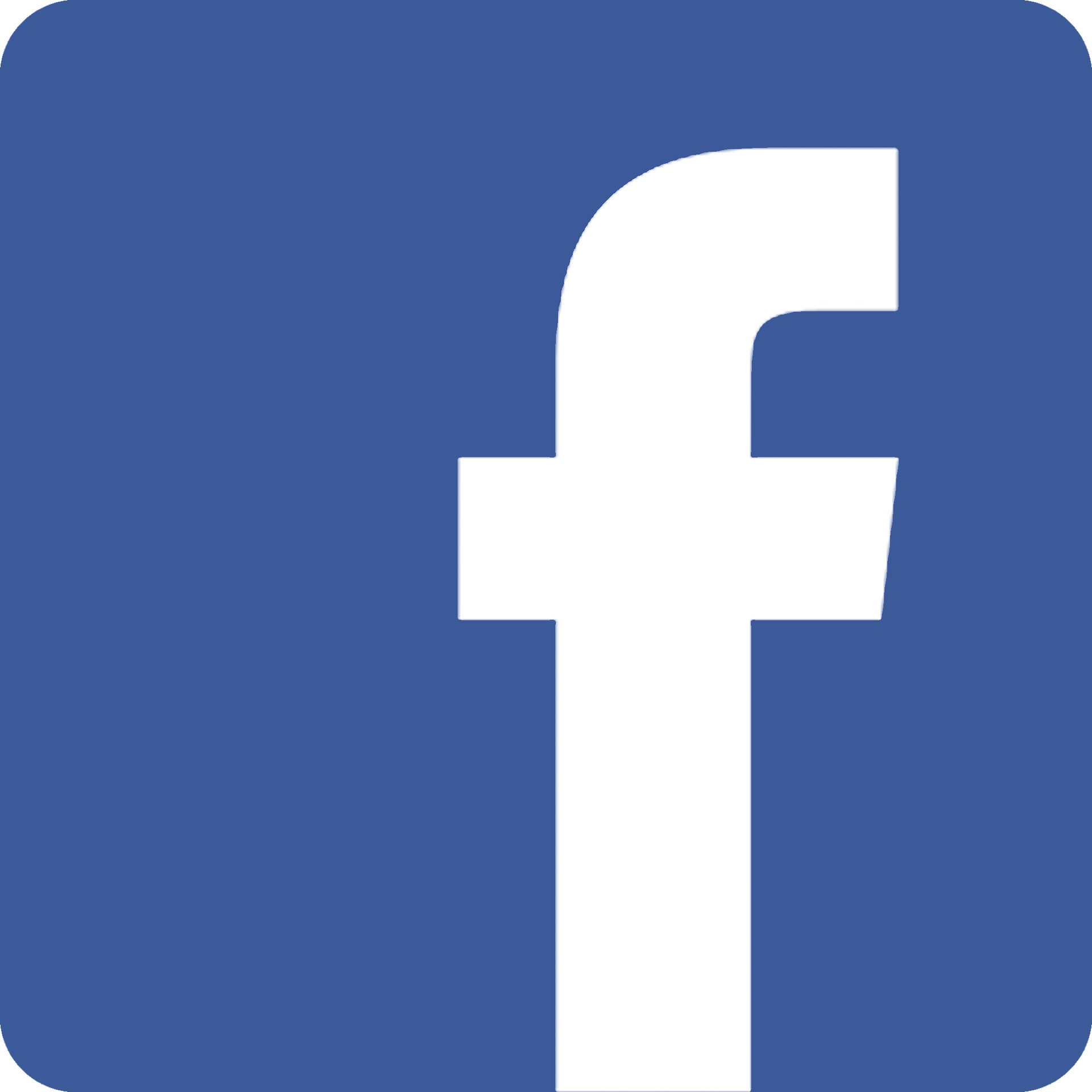 23
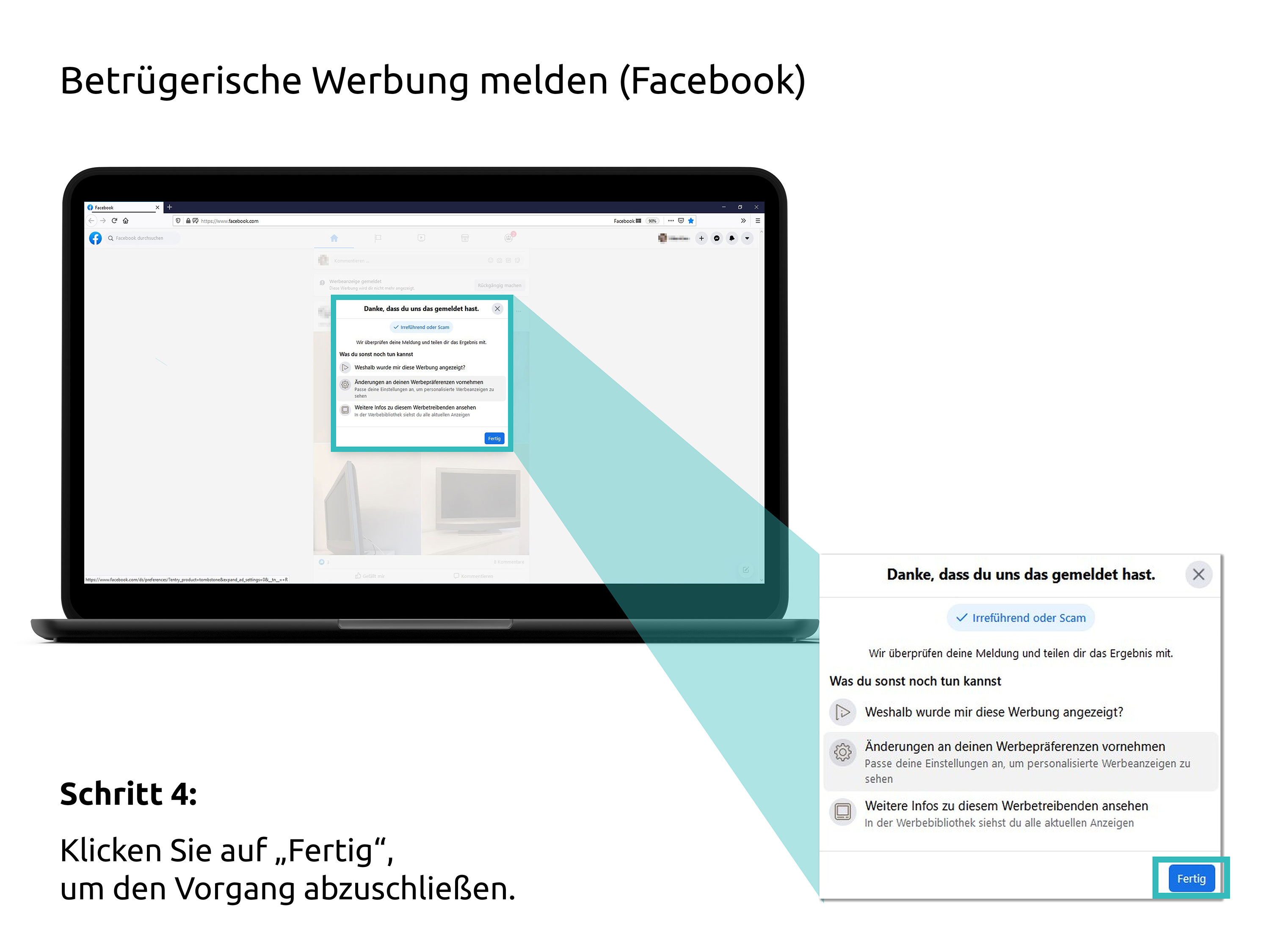 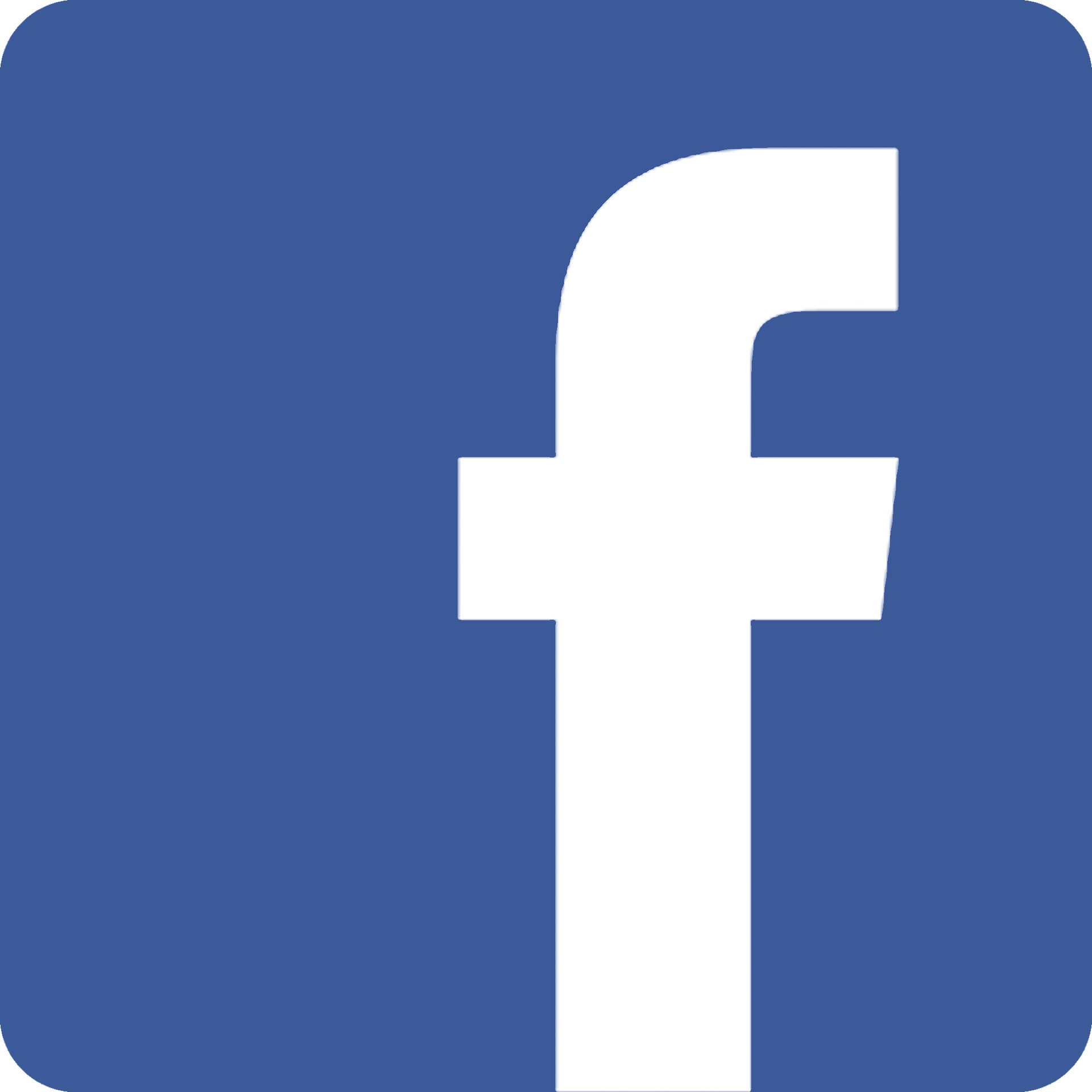 24
Betrügerische Werbung melden
Google
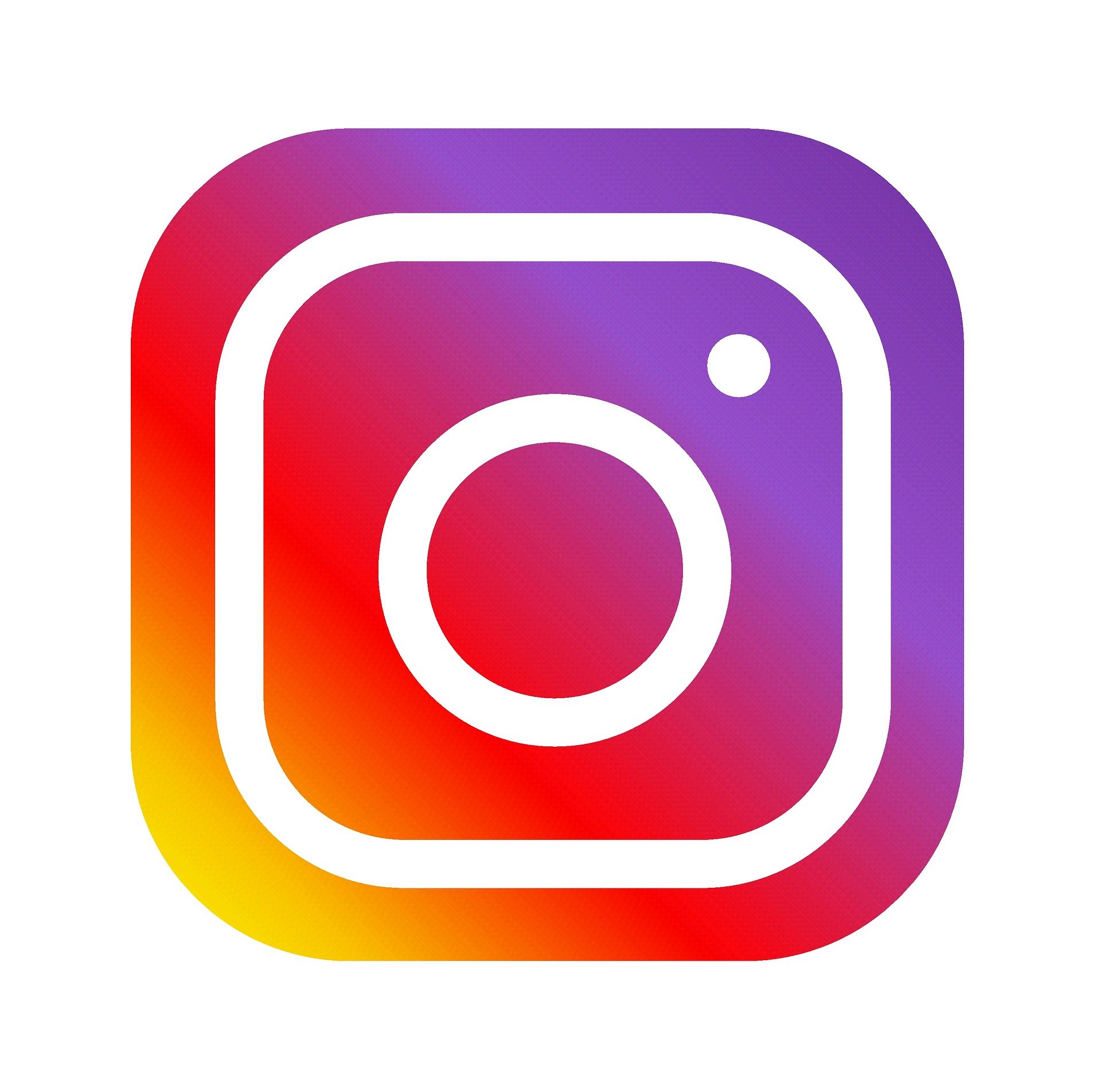 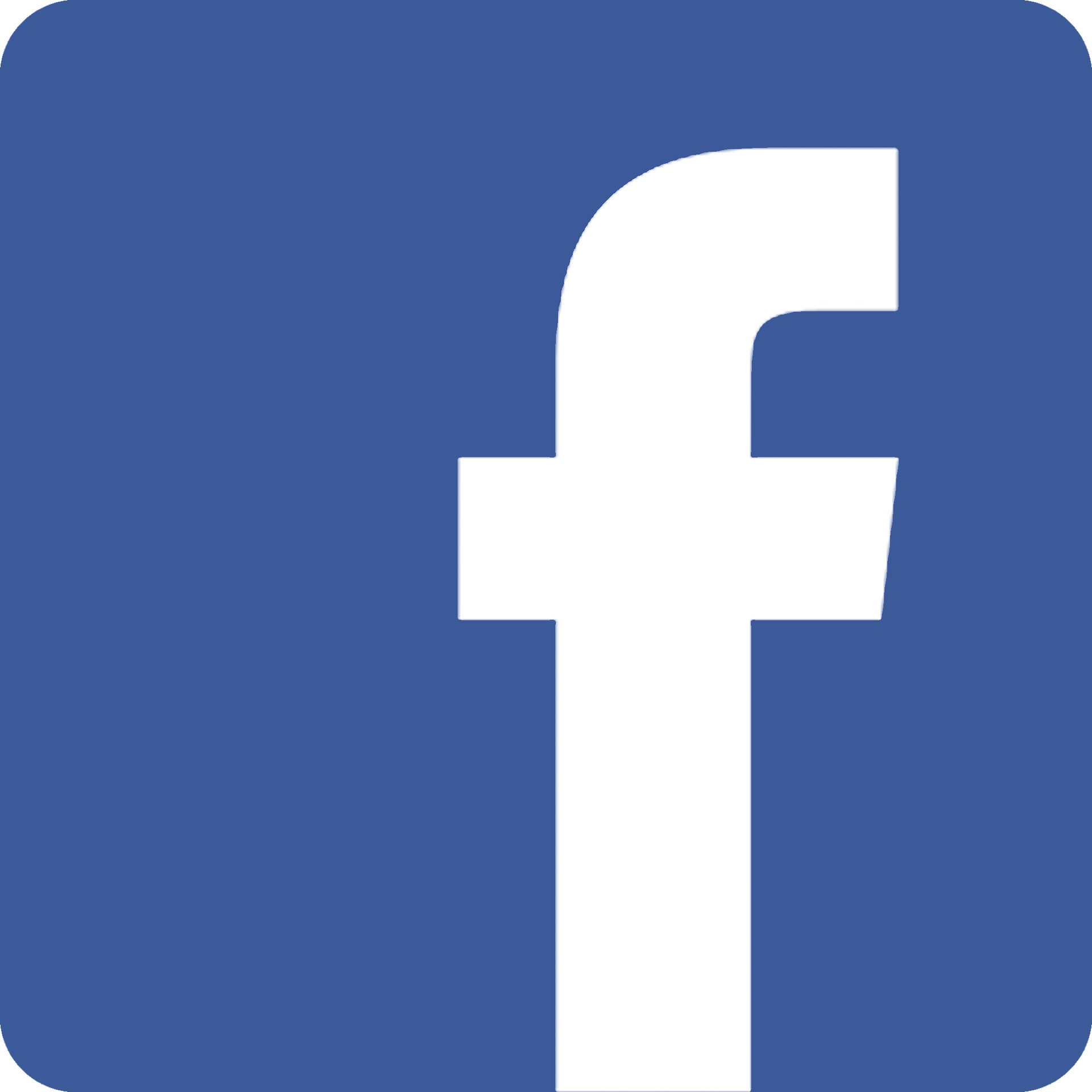 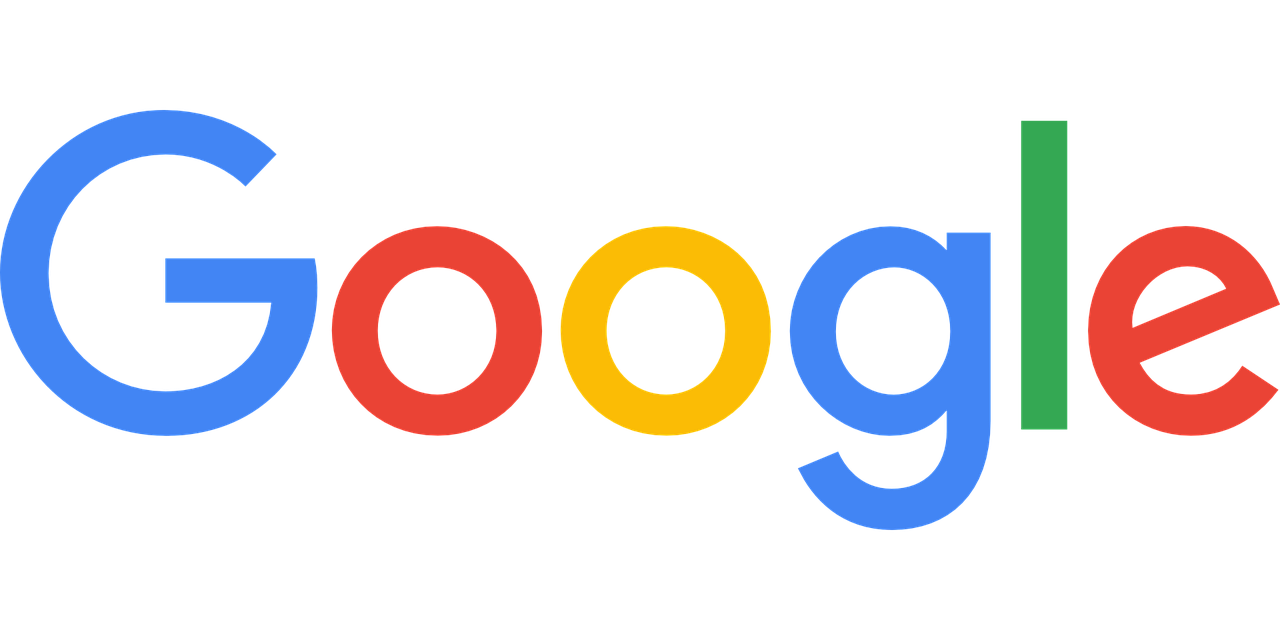 25
Quelle: pixabay.com
[Speaker Notes: https://www.digitaleseniorinnen.at/leistungen/schritt-fuer-schritt-anleitungen/betruegerische-werbung-melden-google/]
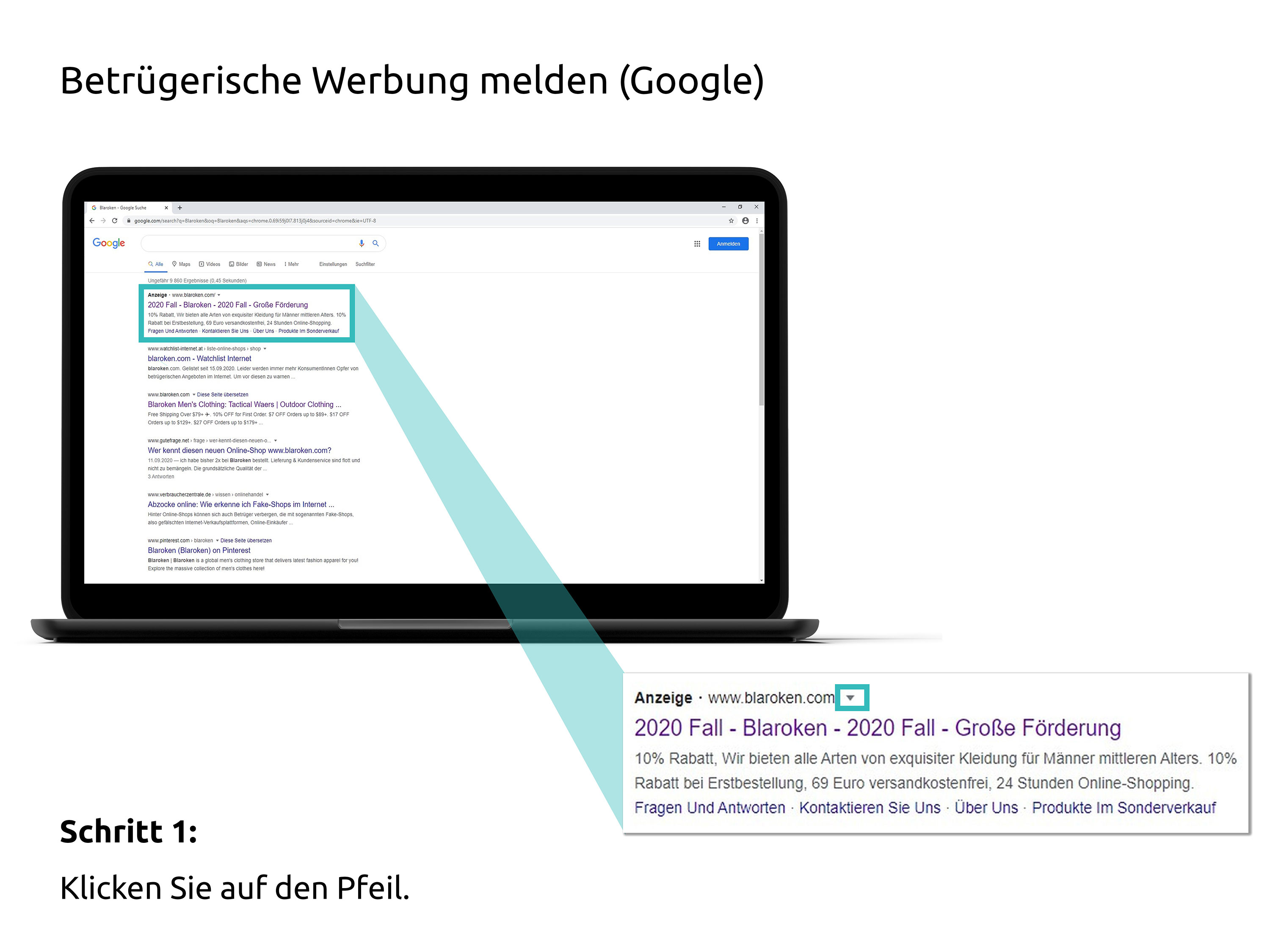 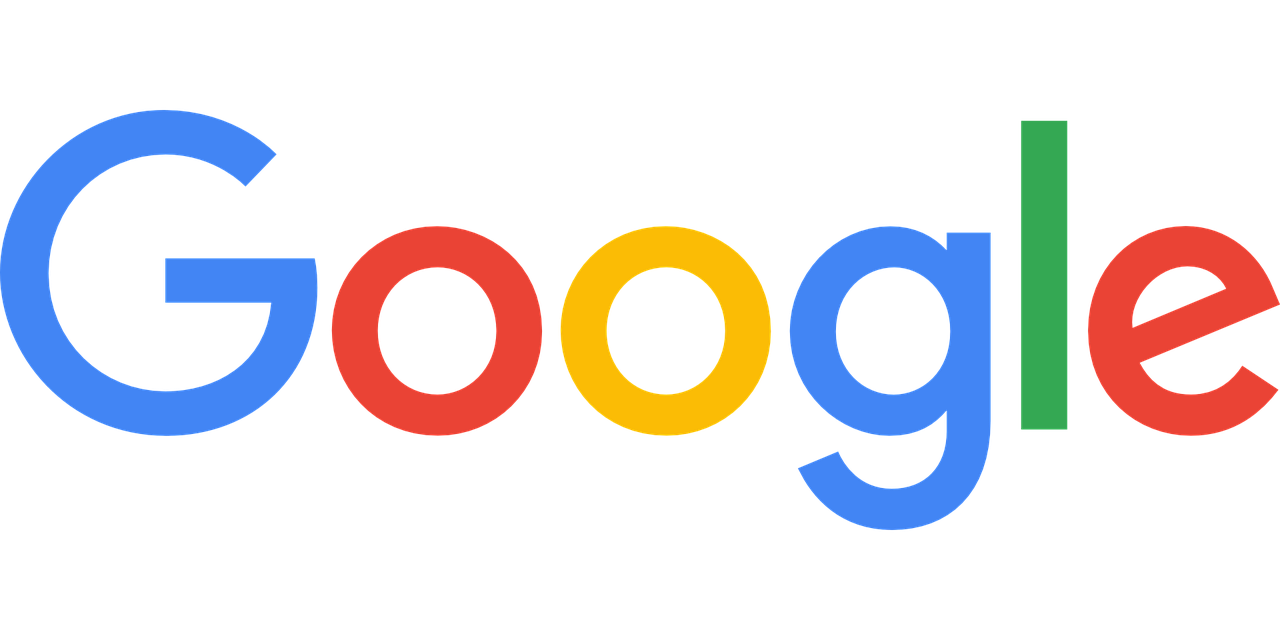 26
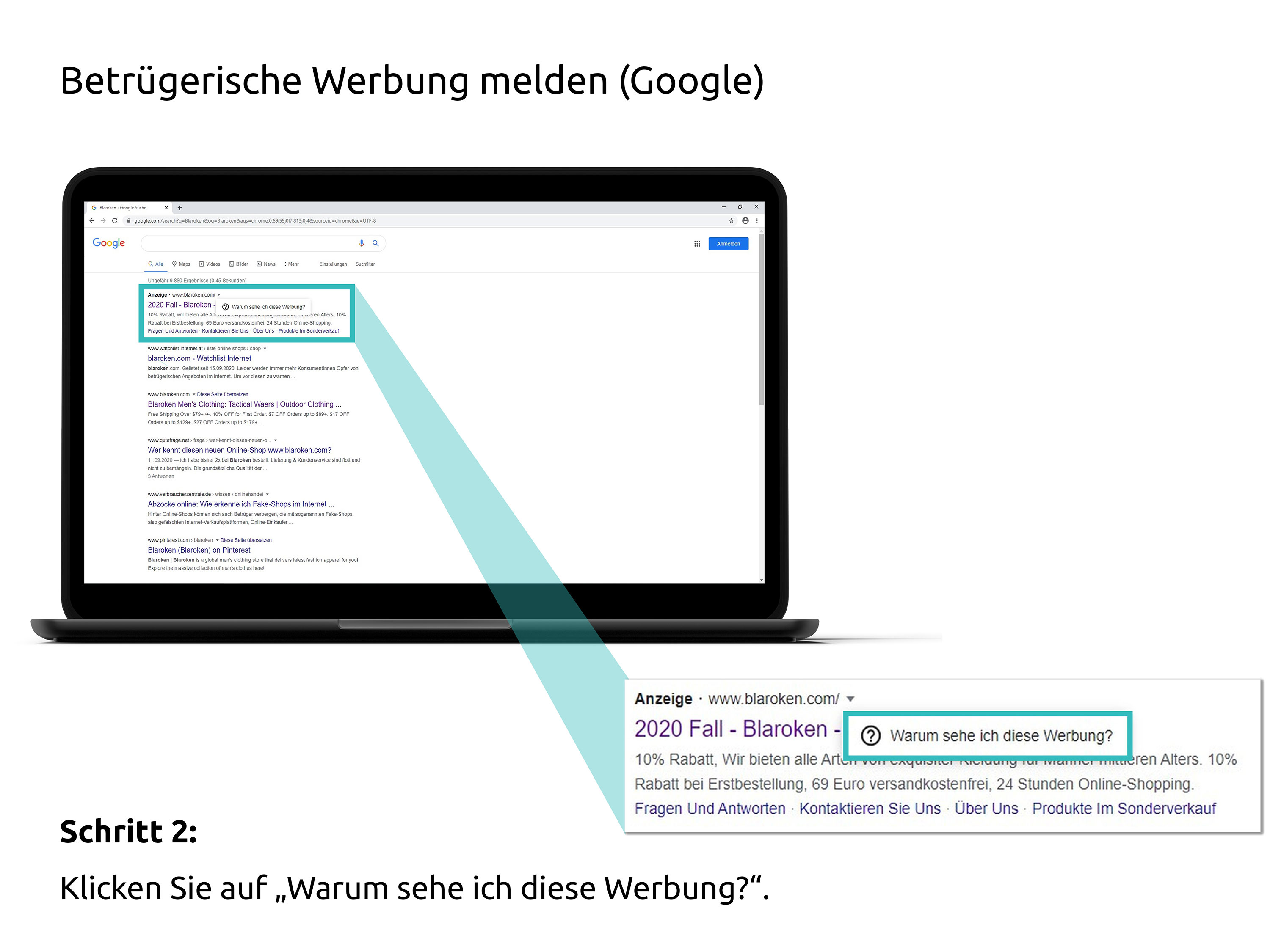 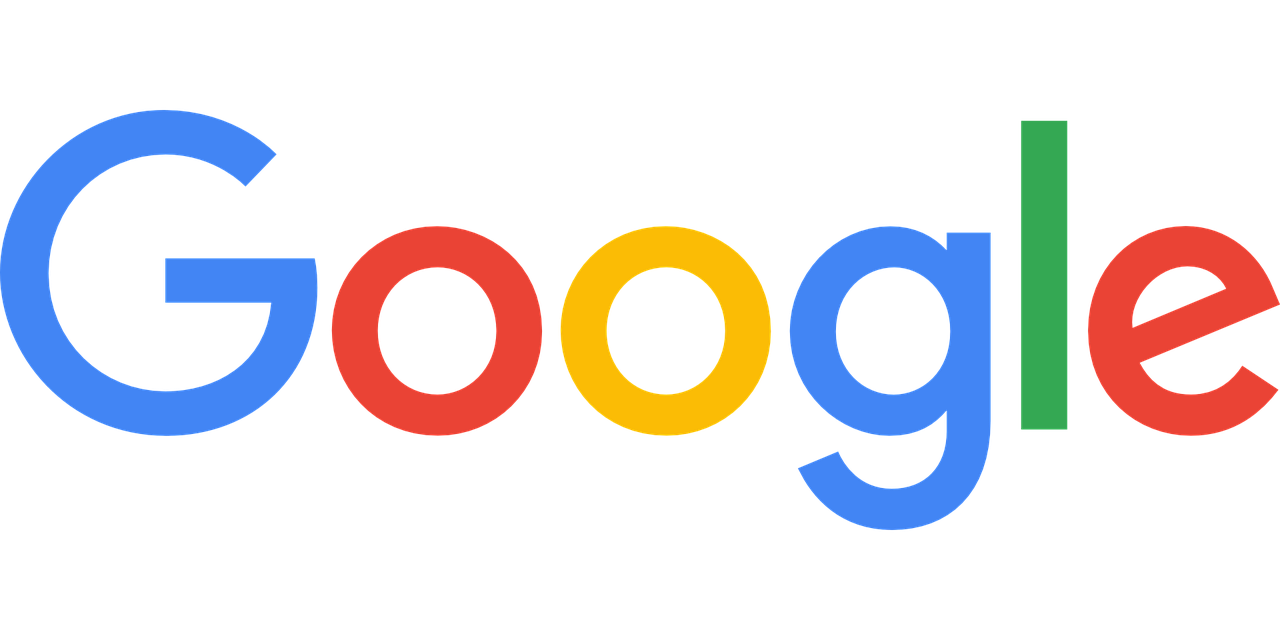 27
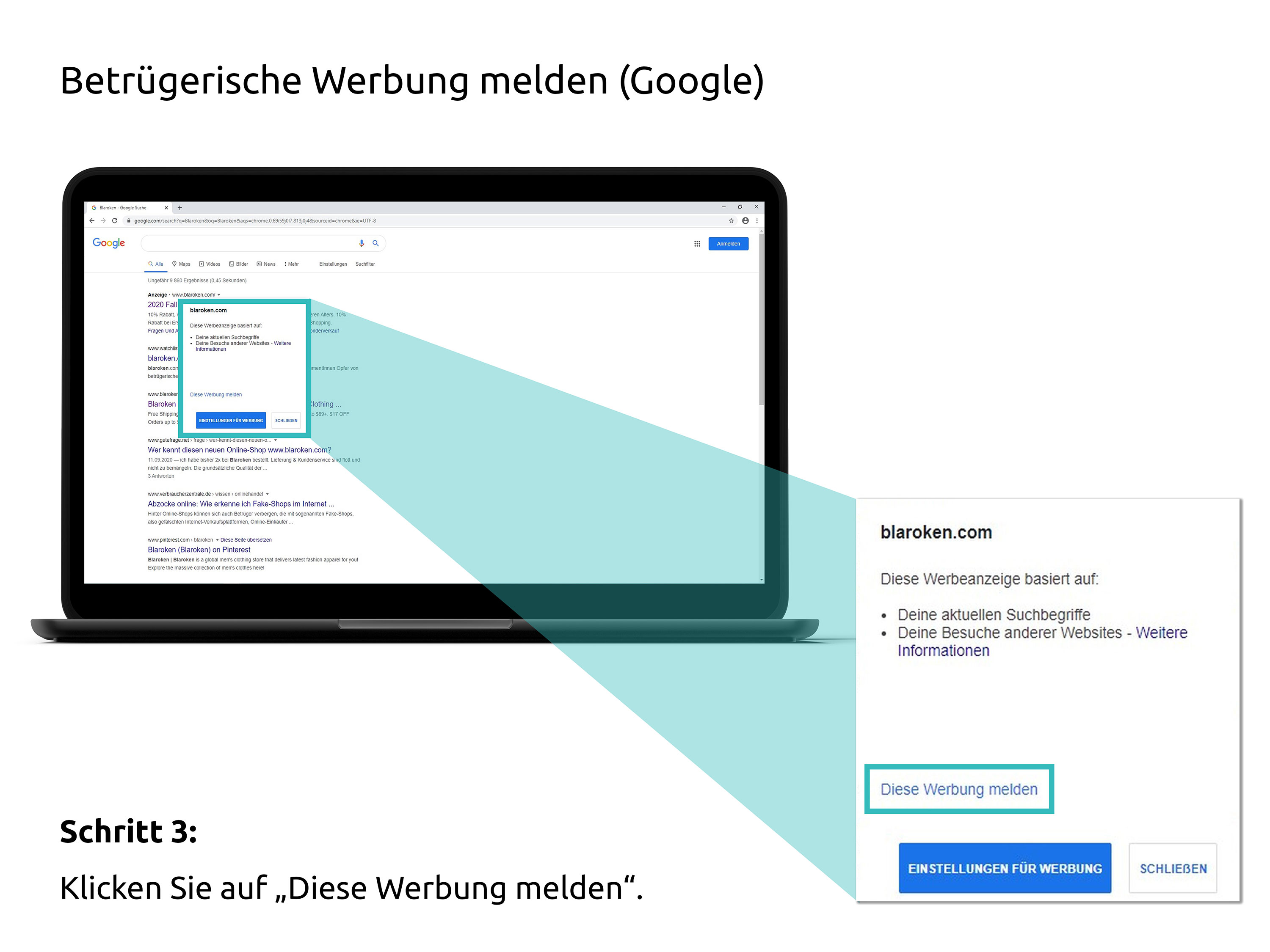 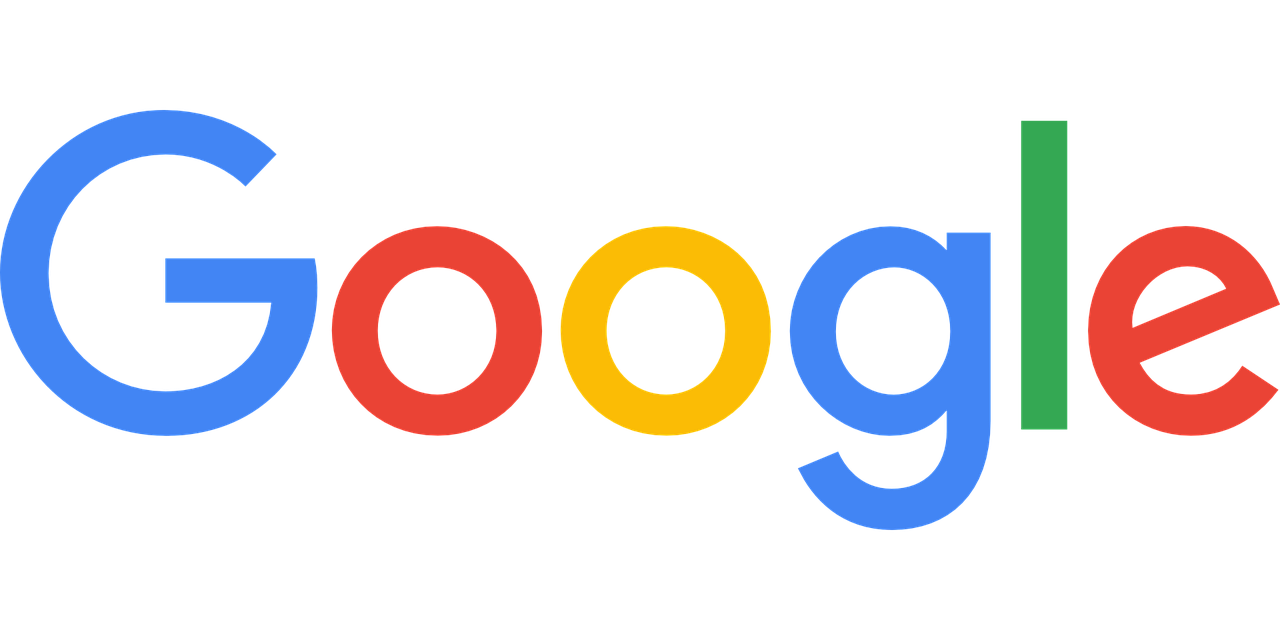 28
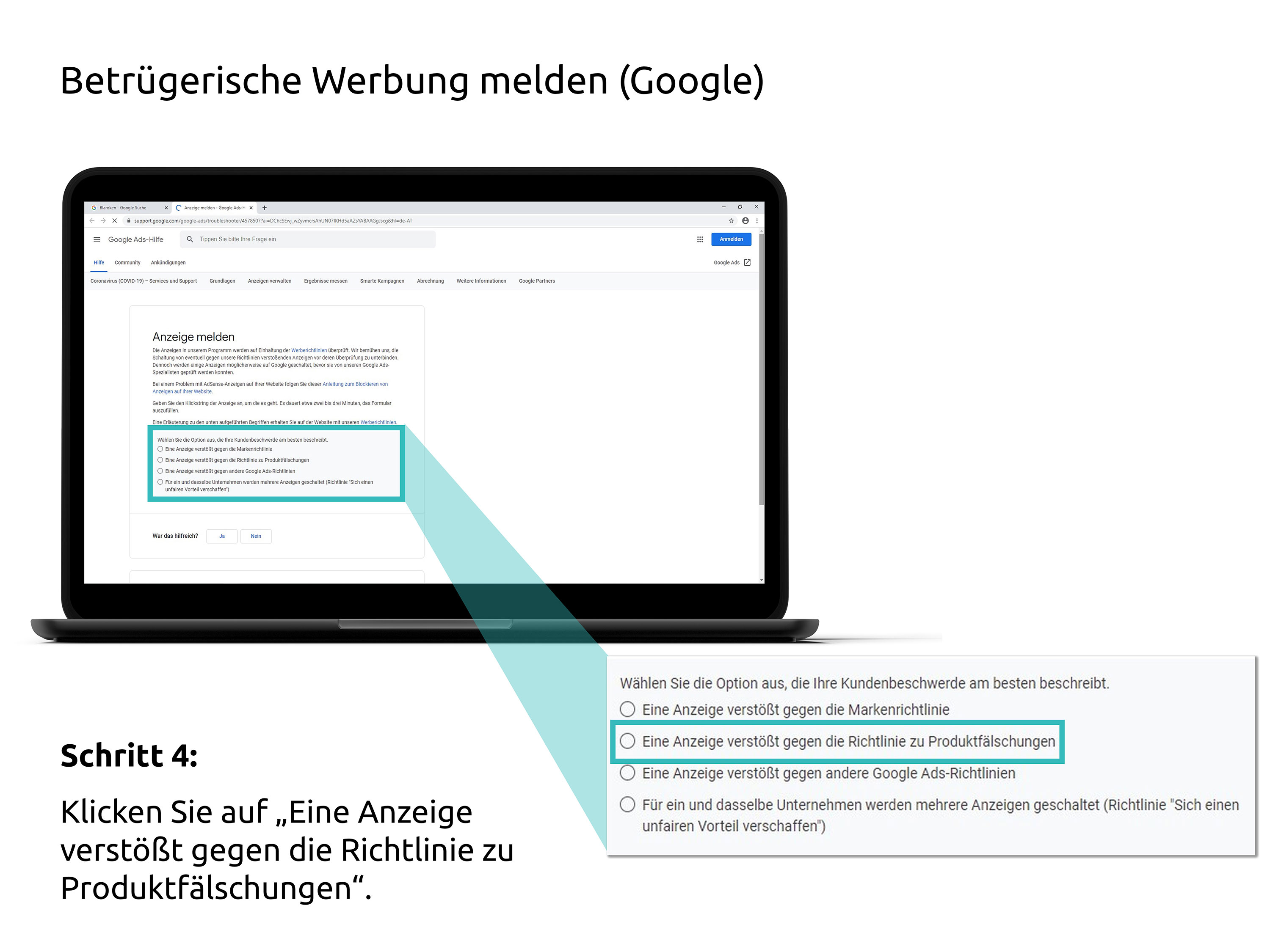 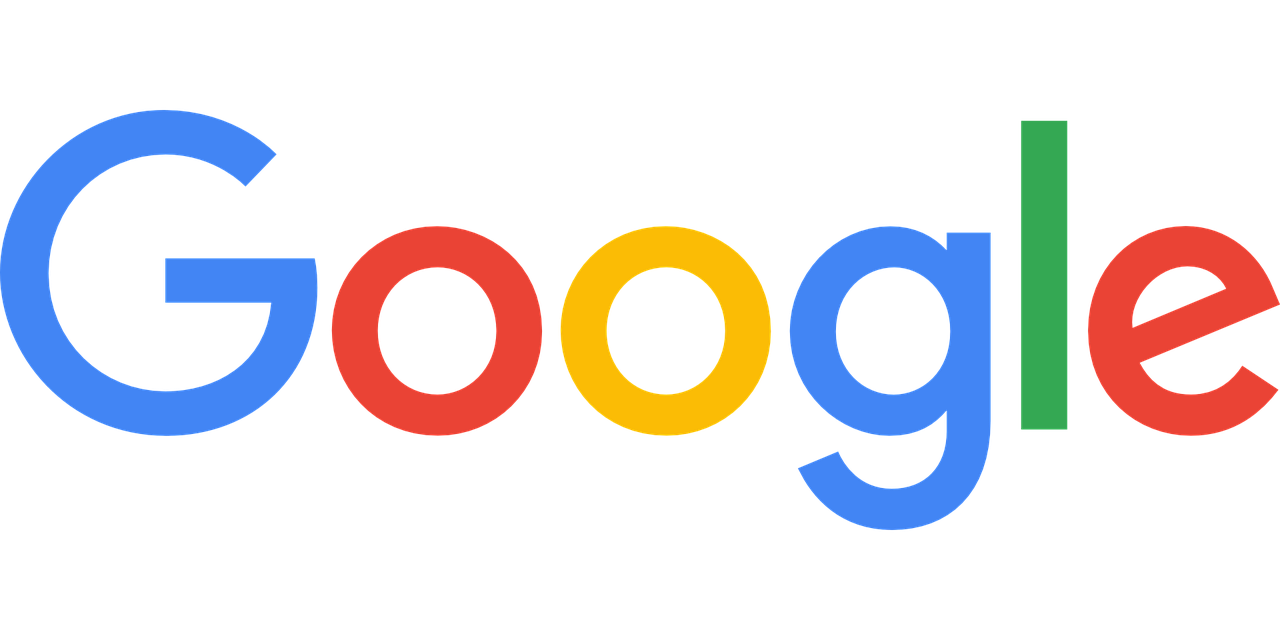 29
Betrügerische Werbung melden
Instagram
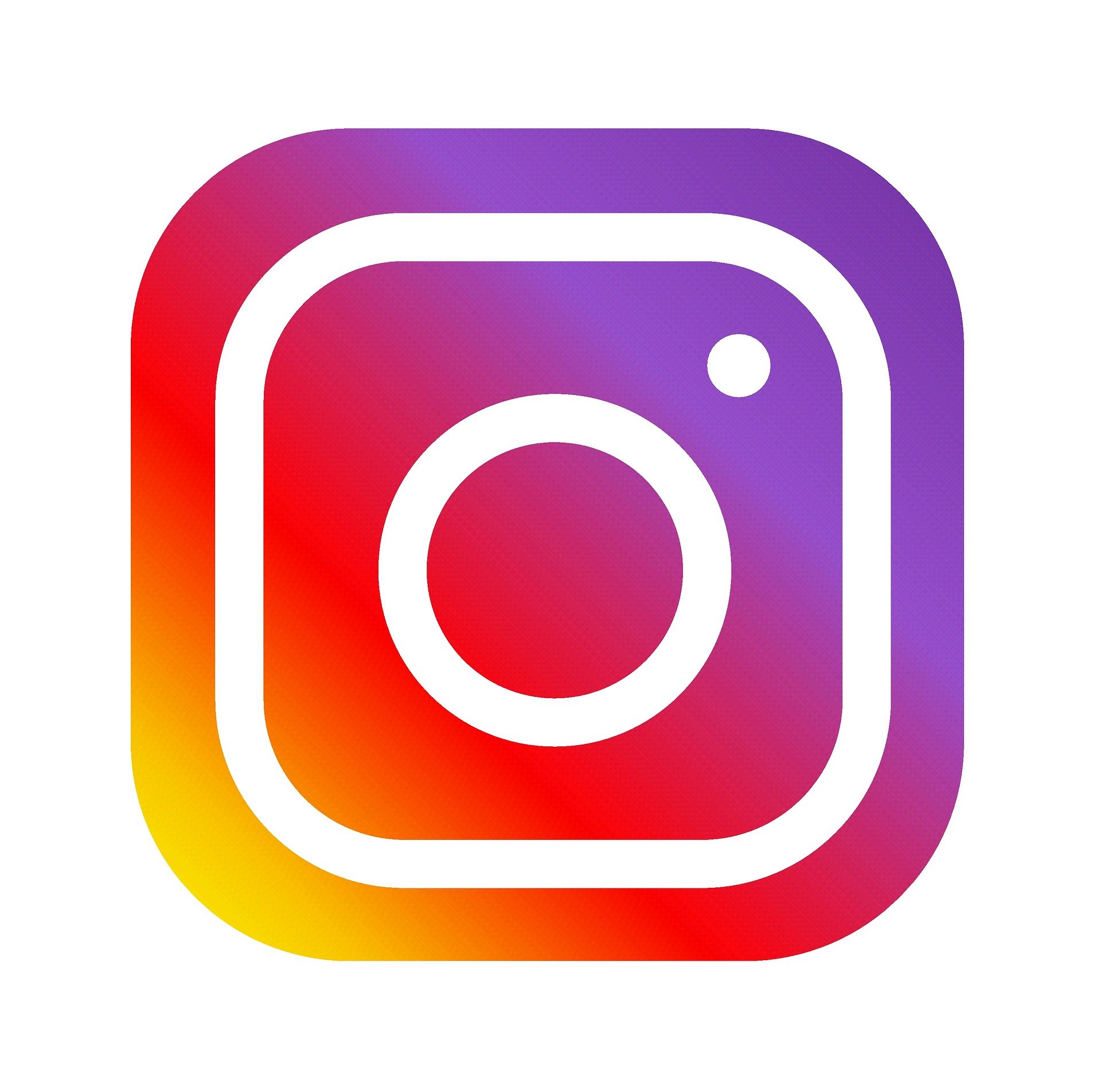 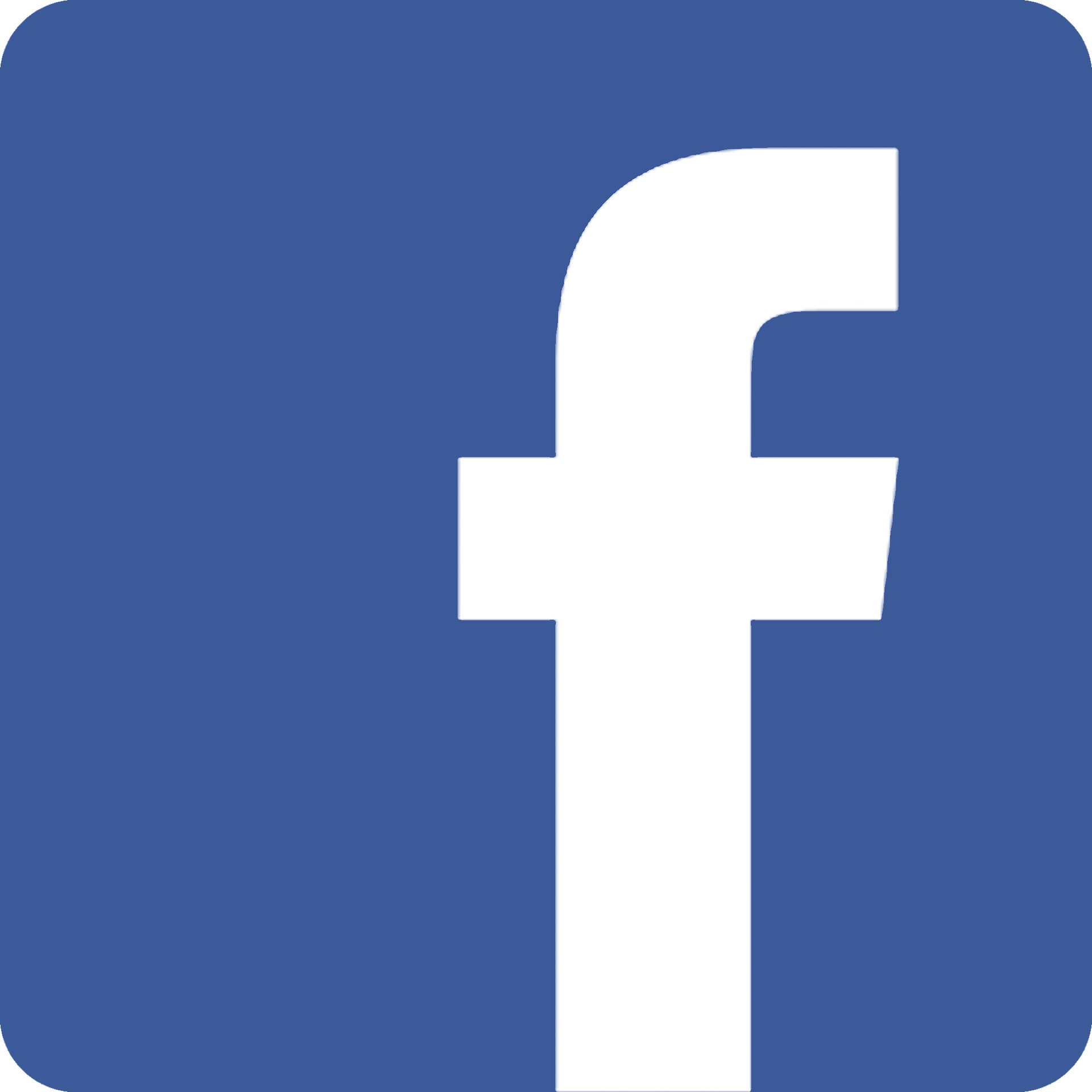 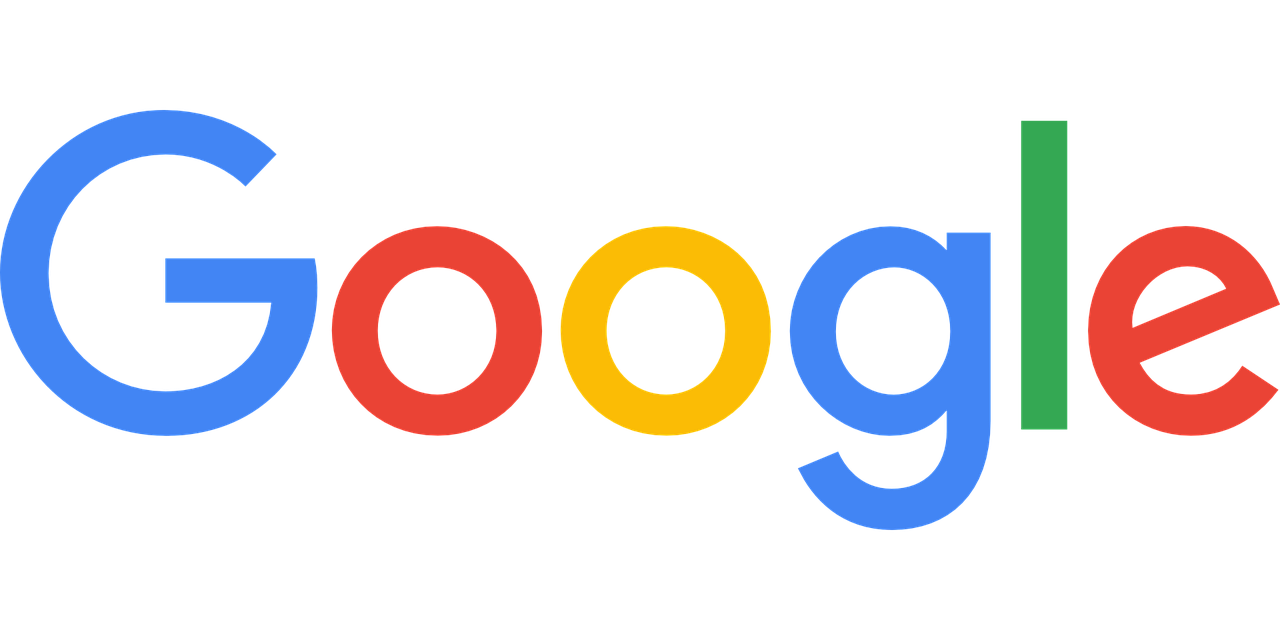 30
Quelle: pixabay.com
[Speaker Notes: https://www.digitaleseniorinnen.at/leistungen/schritt-fuer-schritt-anleitungen/betruegerische-werbung-melden-instagram/]
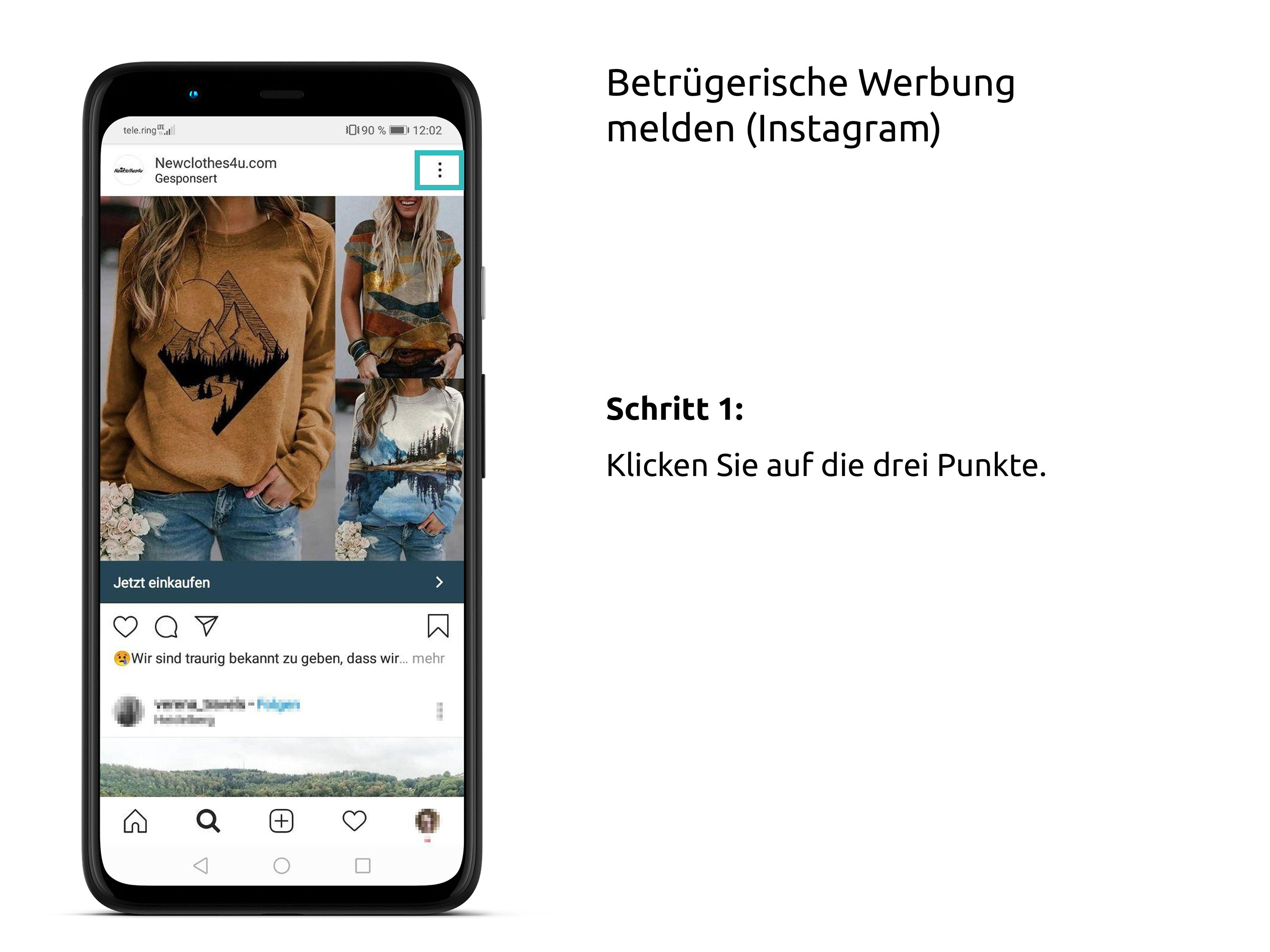 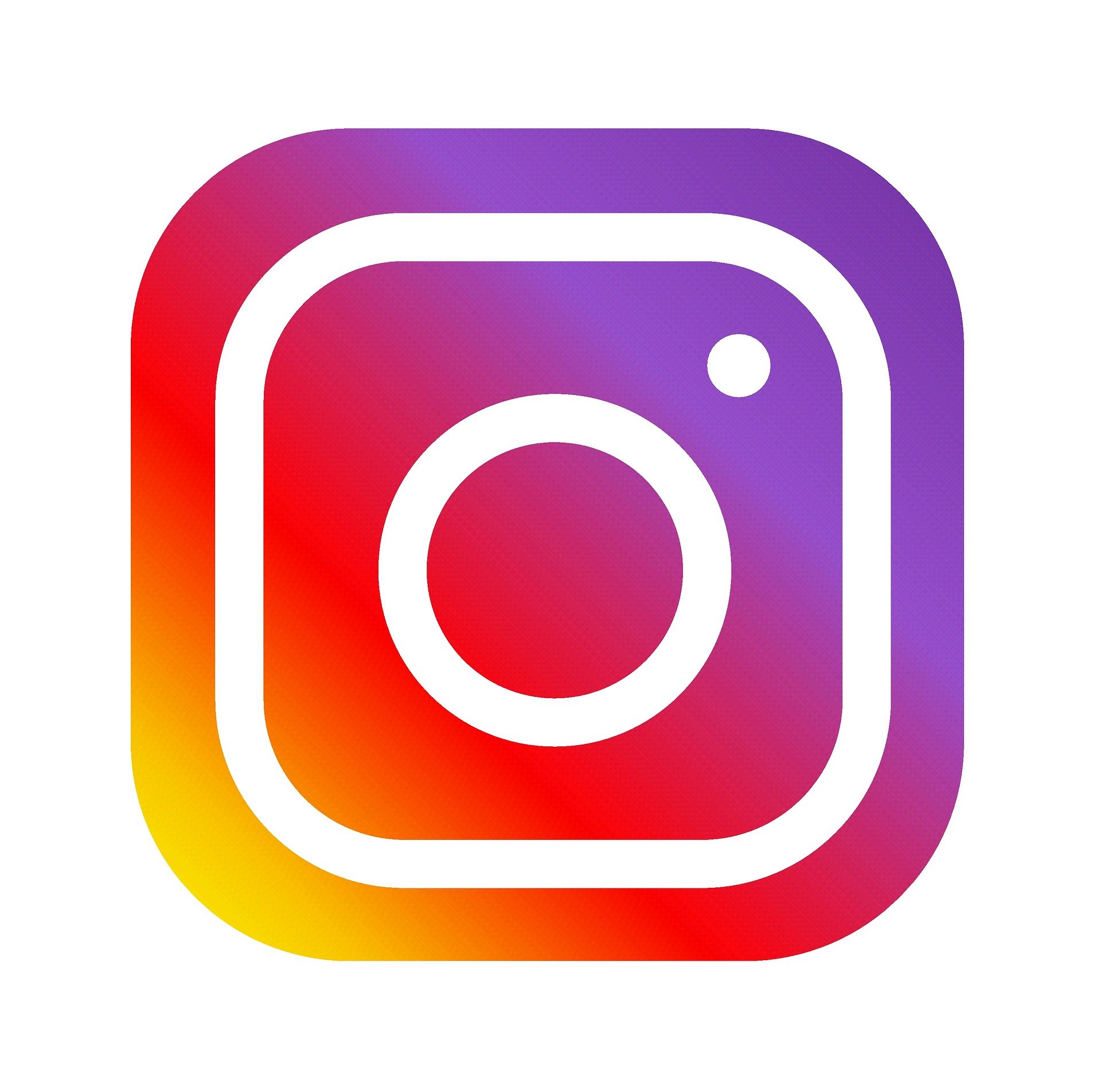 31
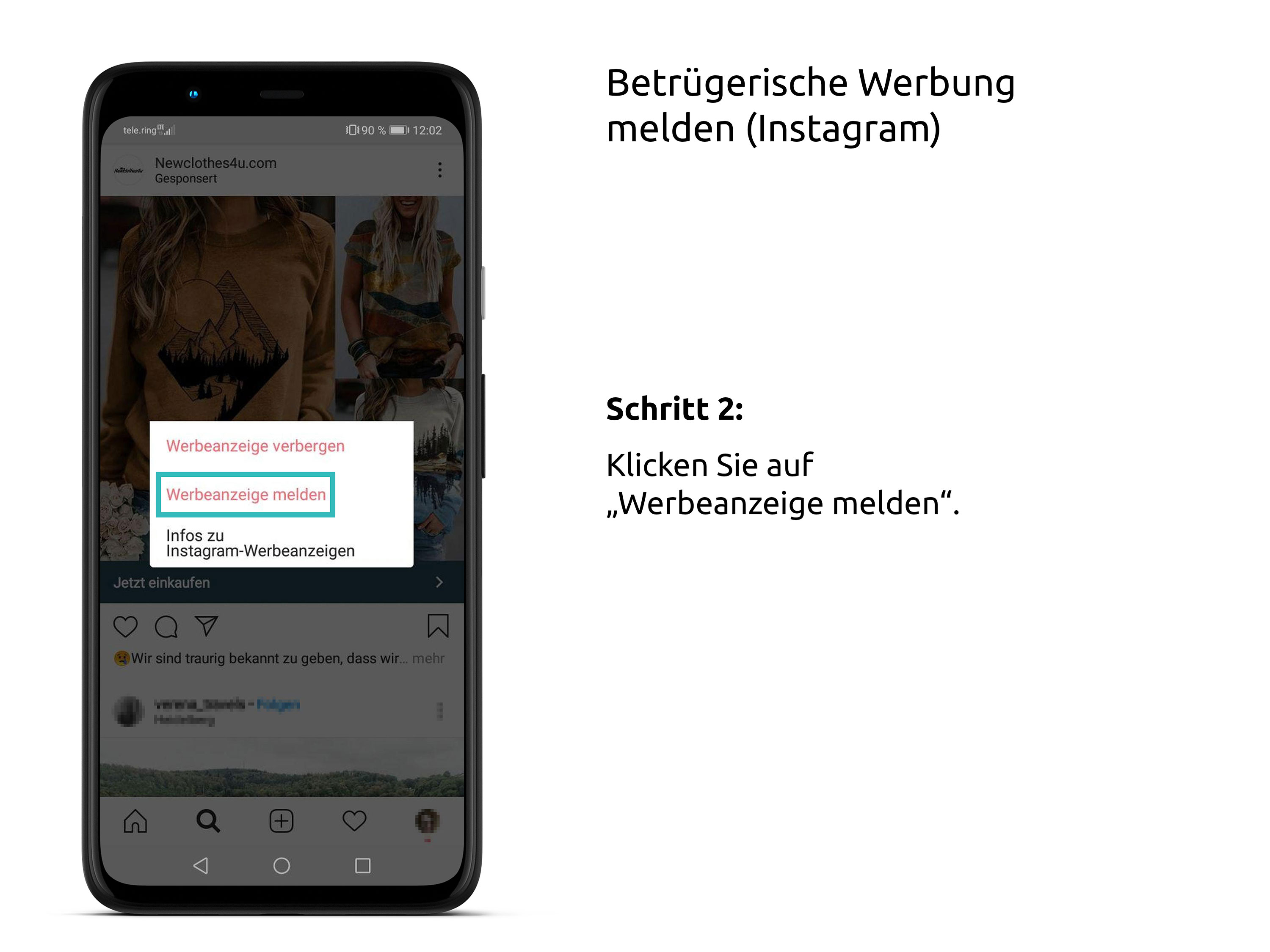 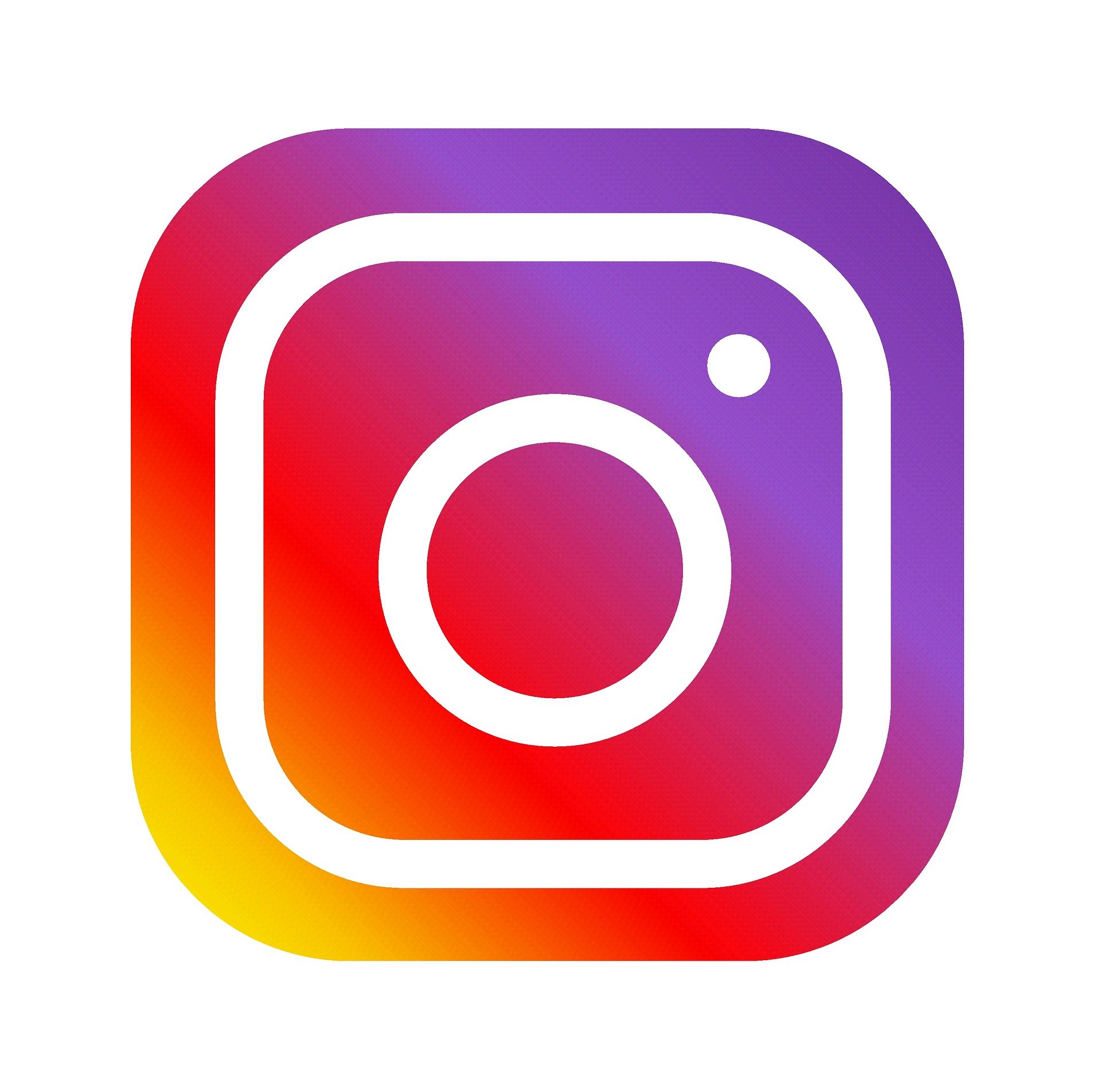 32
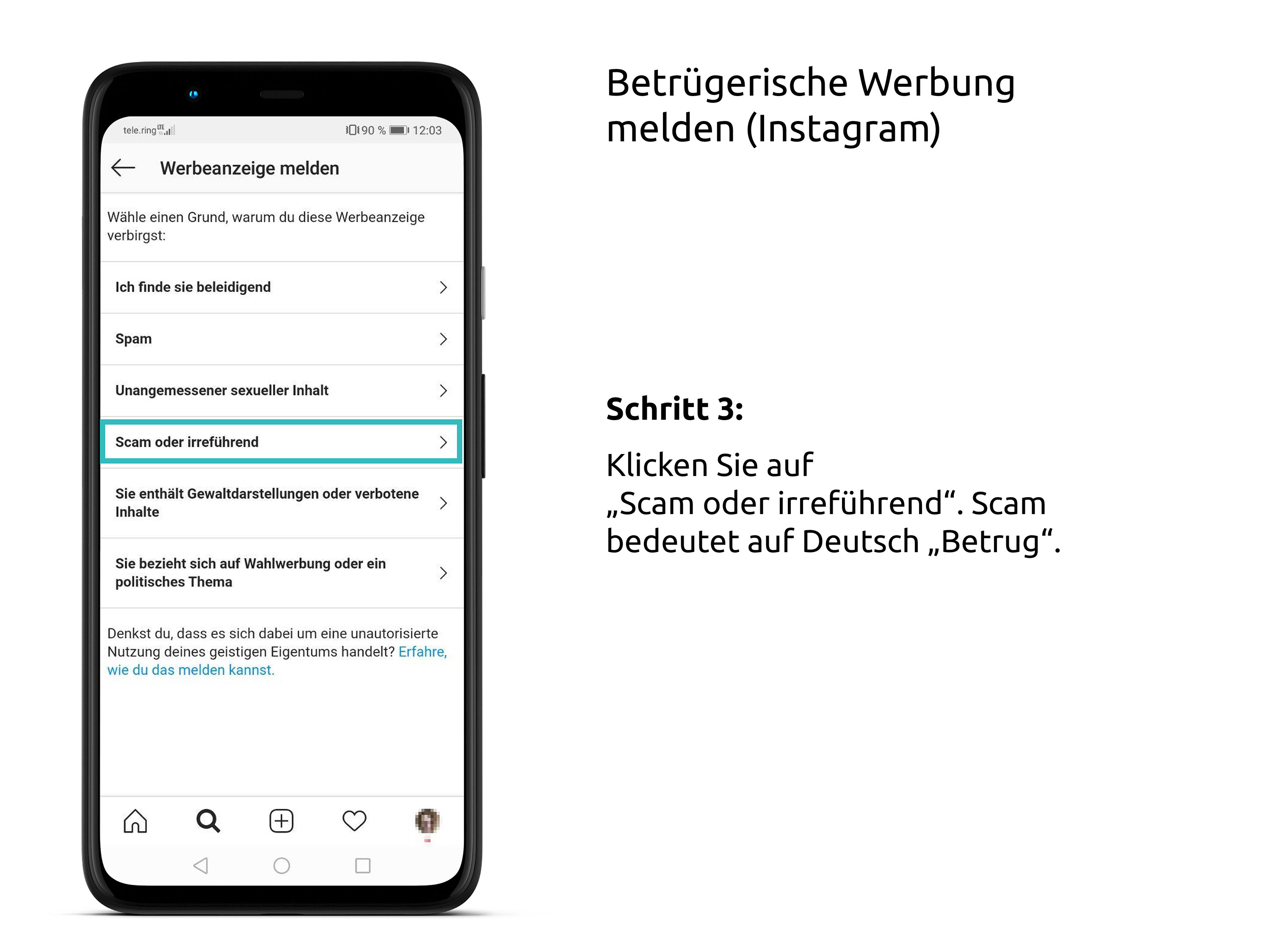 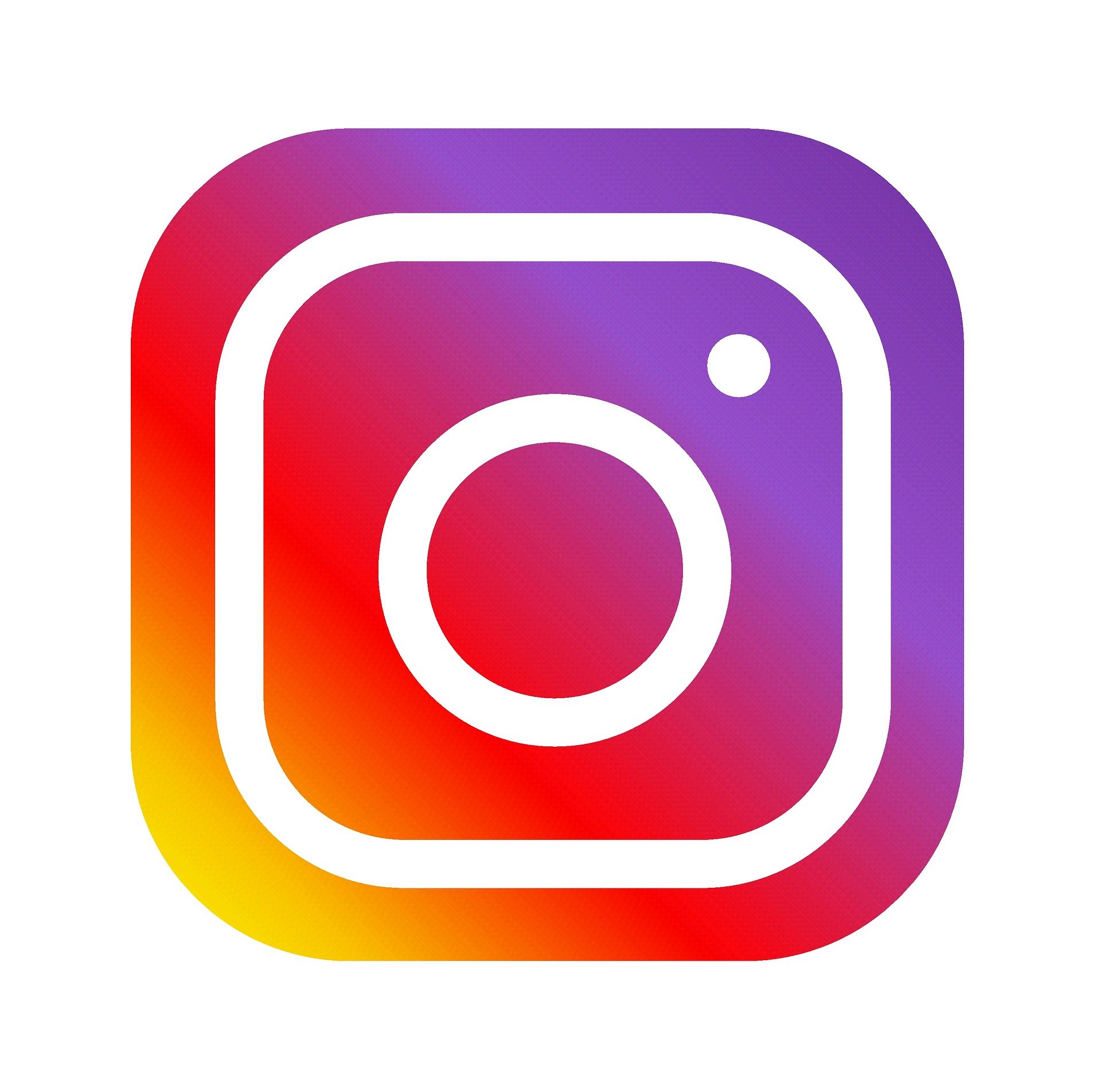 33
Phishing-Schutz einschalten
Chrome - Firefox
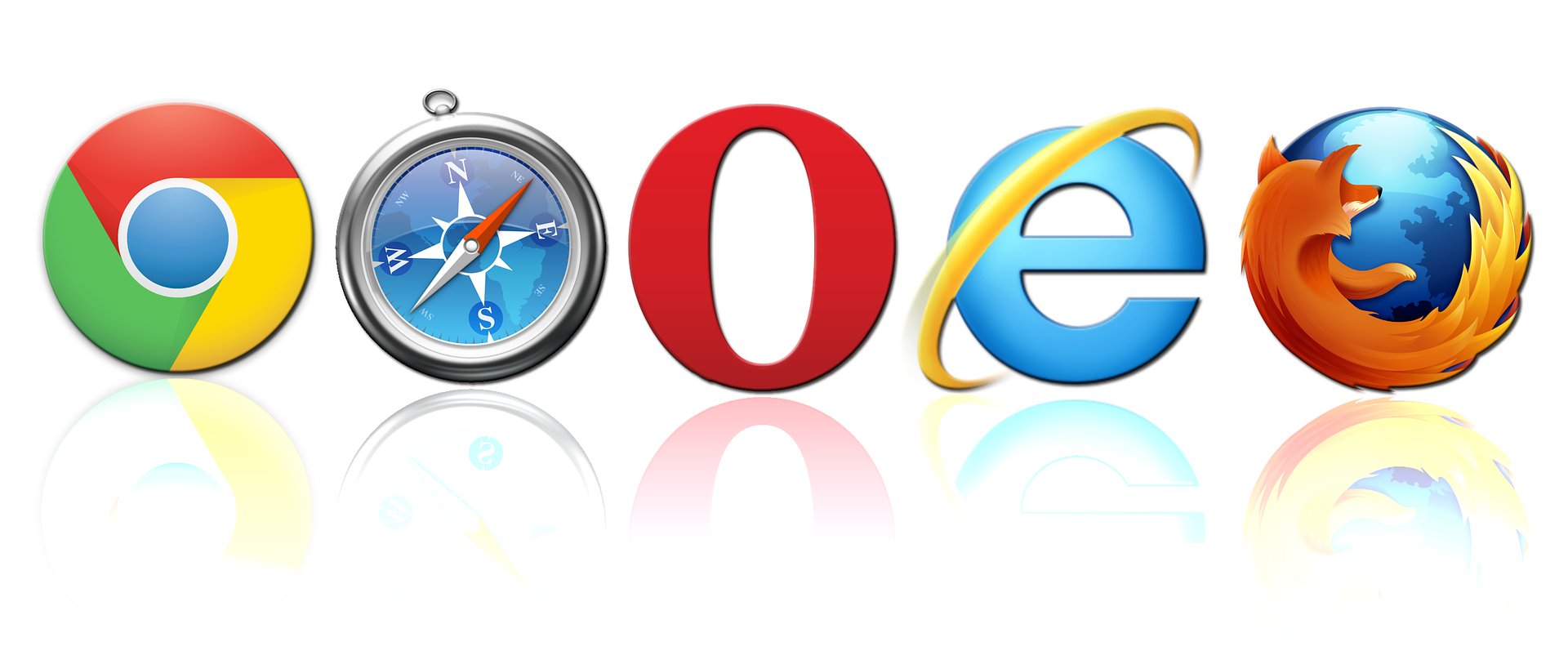 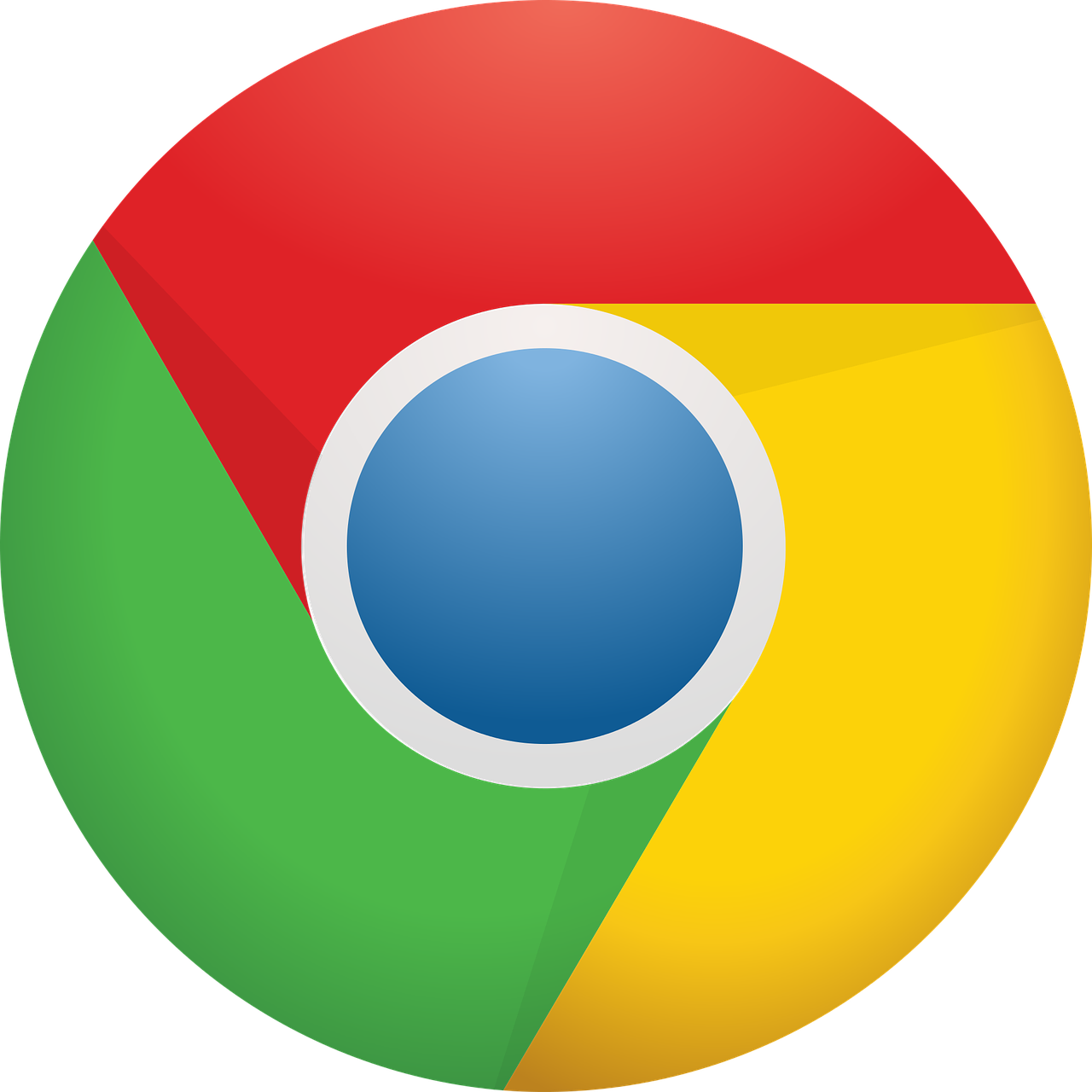 34
Quelle: pixabay.com
Phishing-Schutz einschalten
Chrome
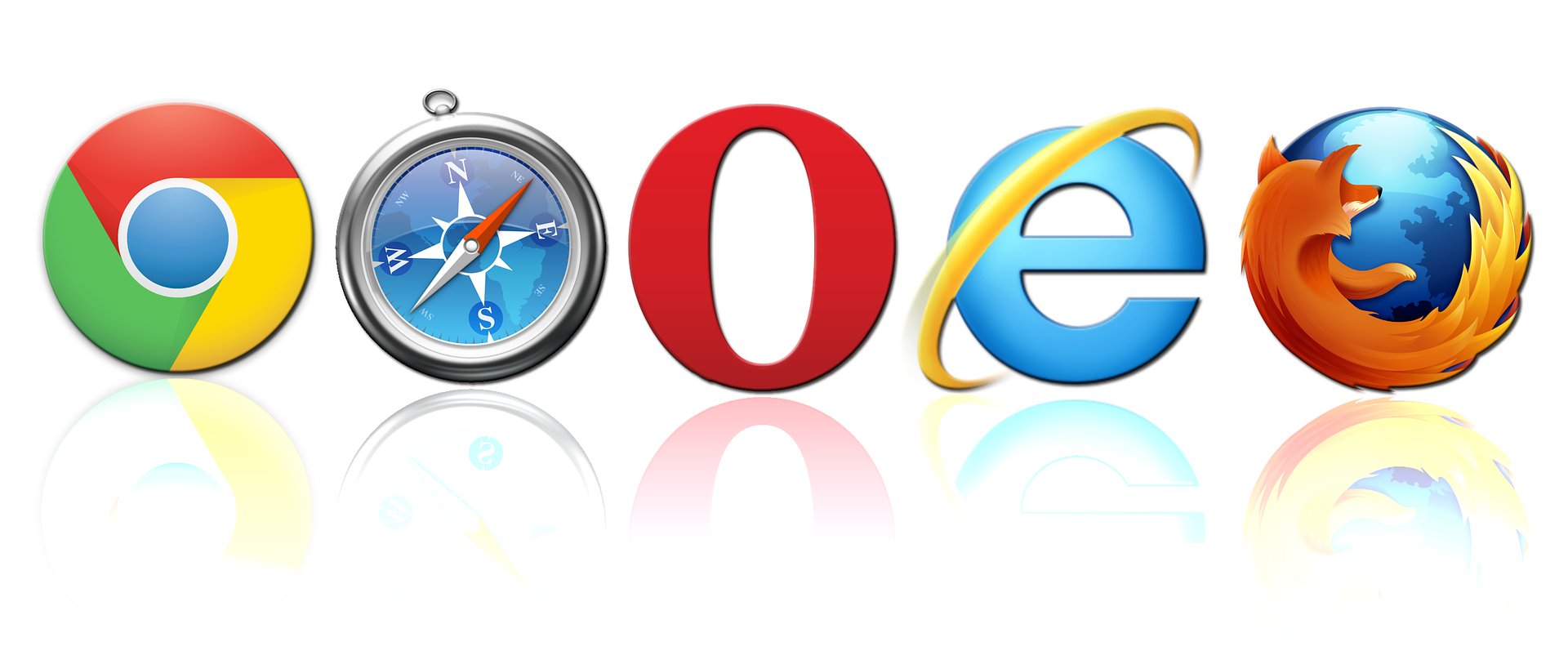 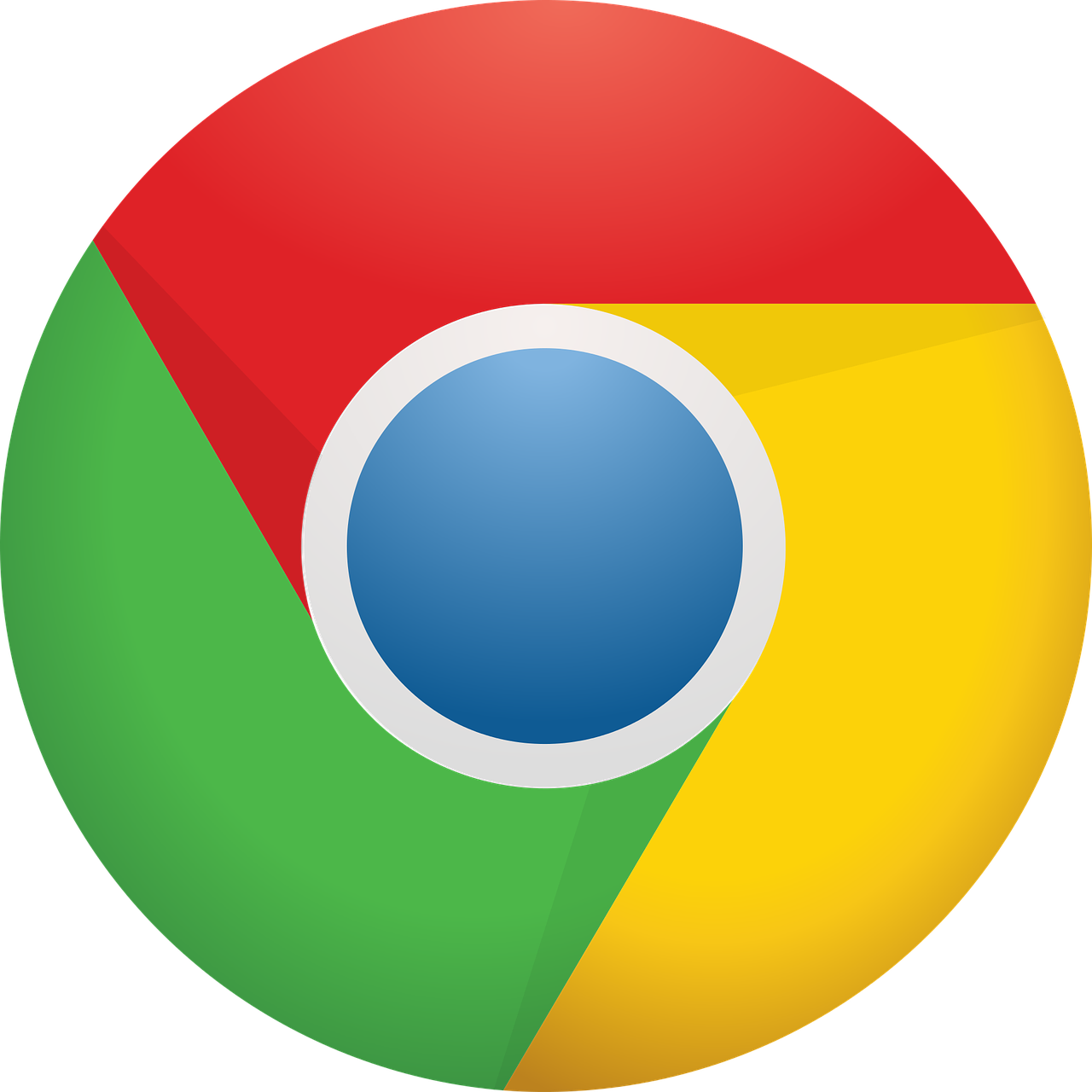 35
Quelle: pixabay.com
[Speaker Notes: https://www.digitaleseniorinnen.at/leistungen/schritt-fuer-schritt-anleitungen/phishing-schutz-im-browser-aktivieren-chrome/]
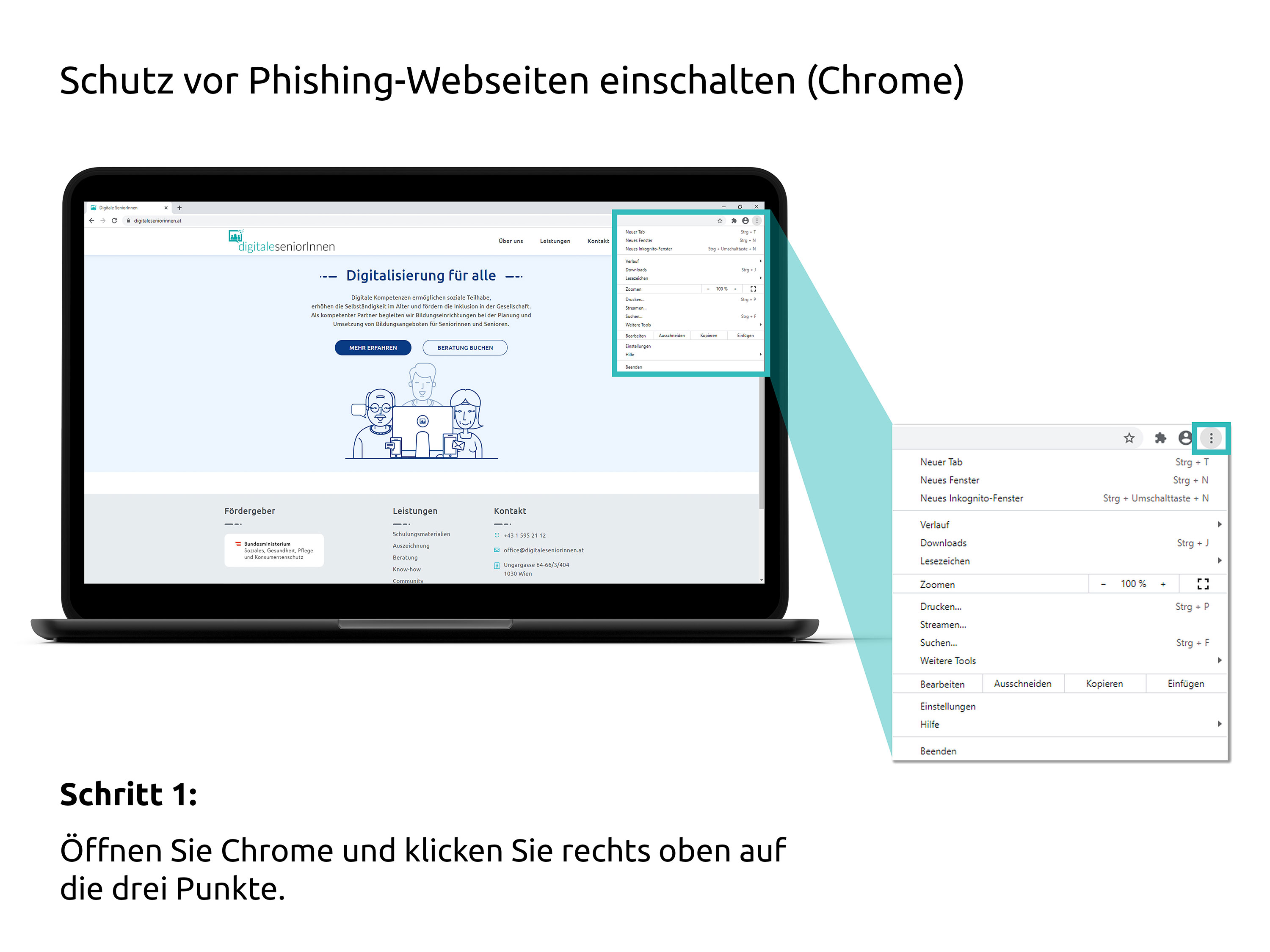 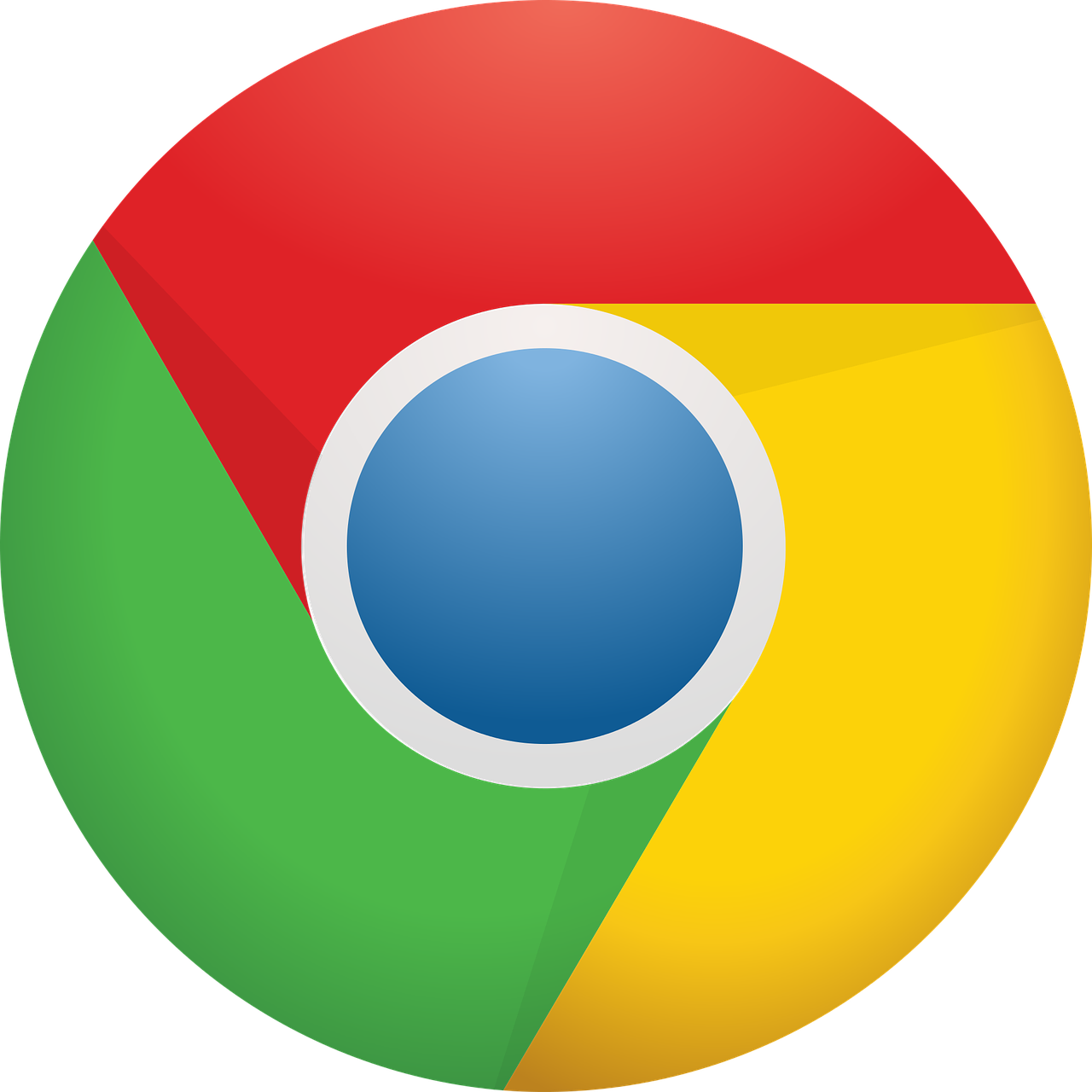 36
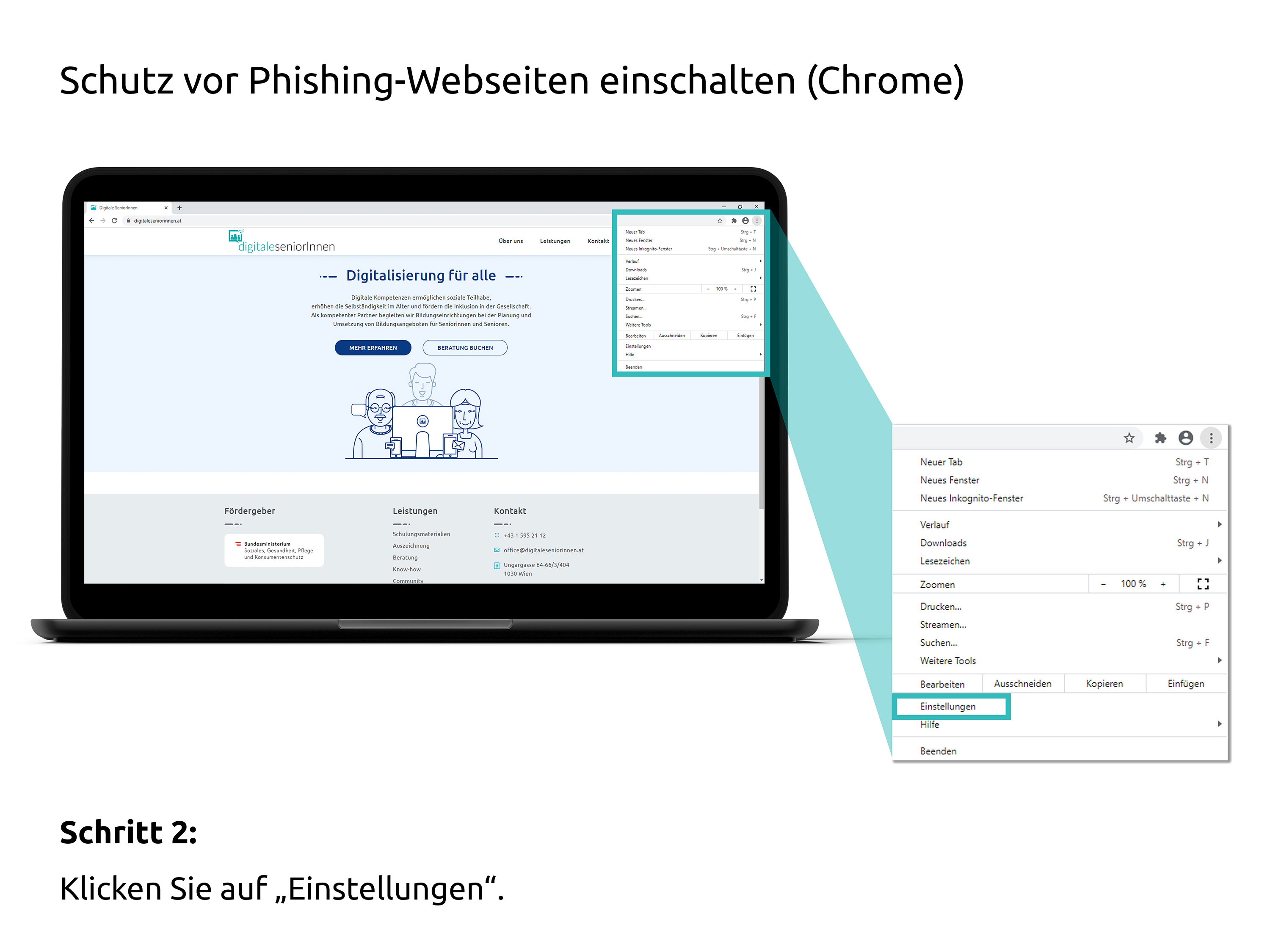 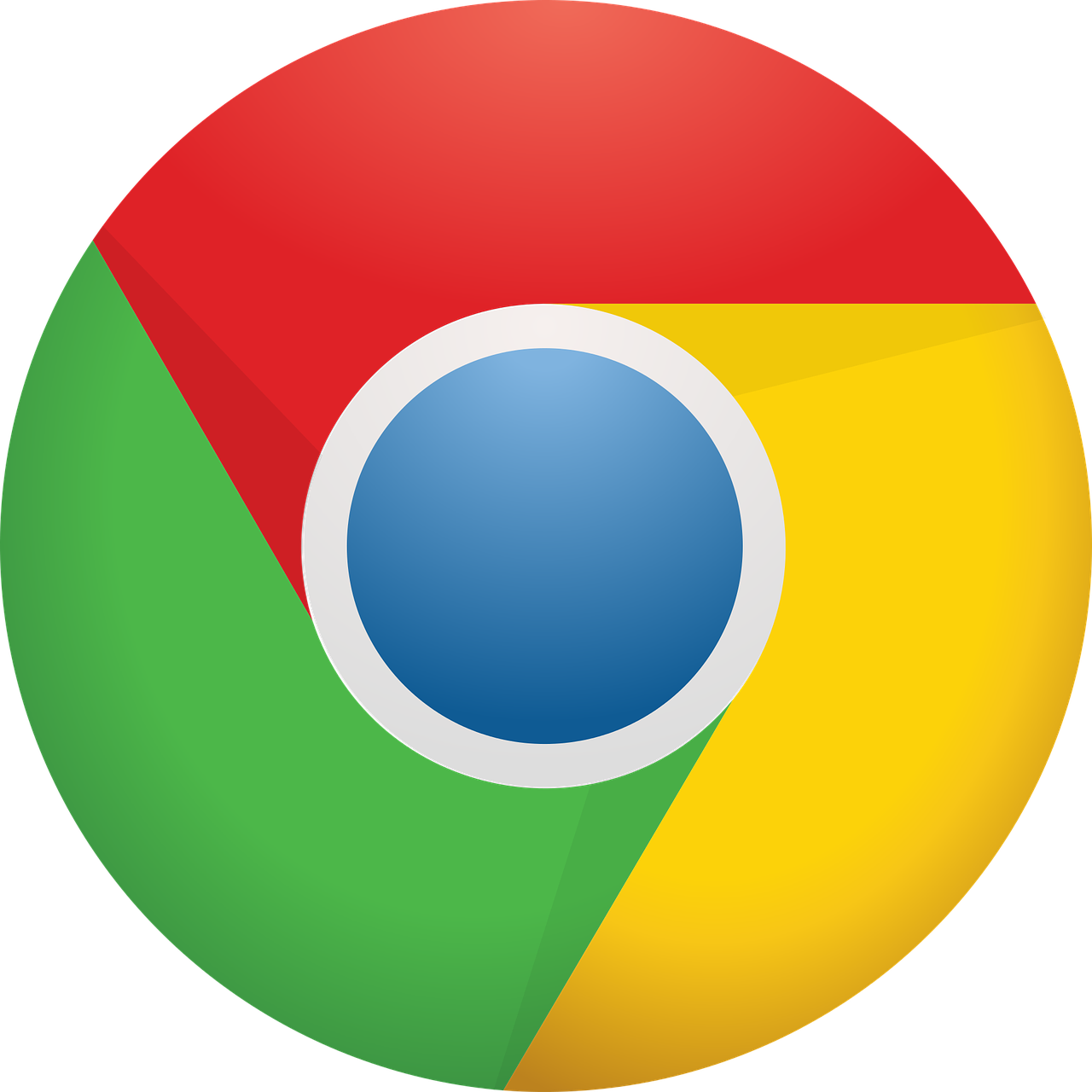 37
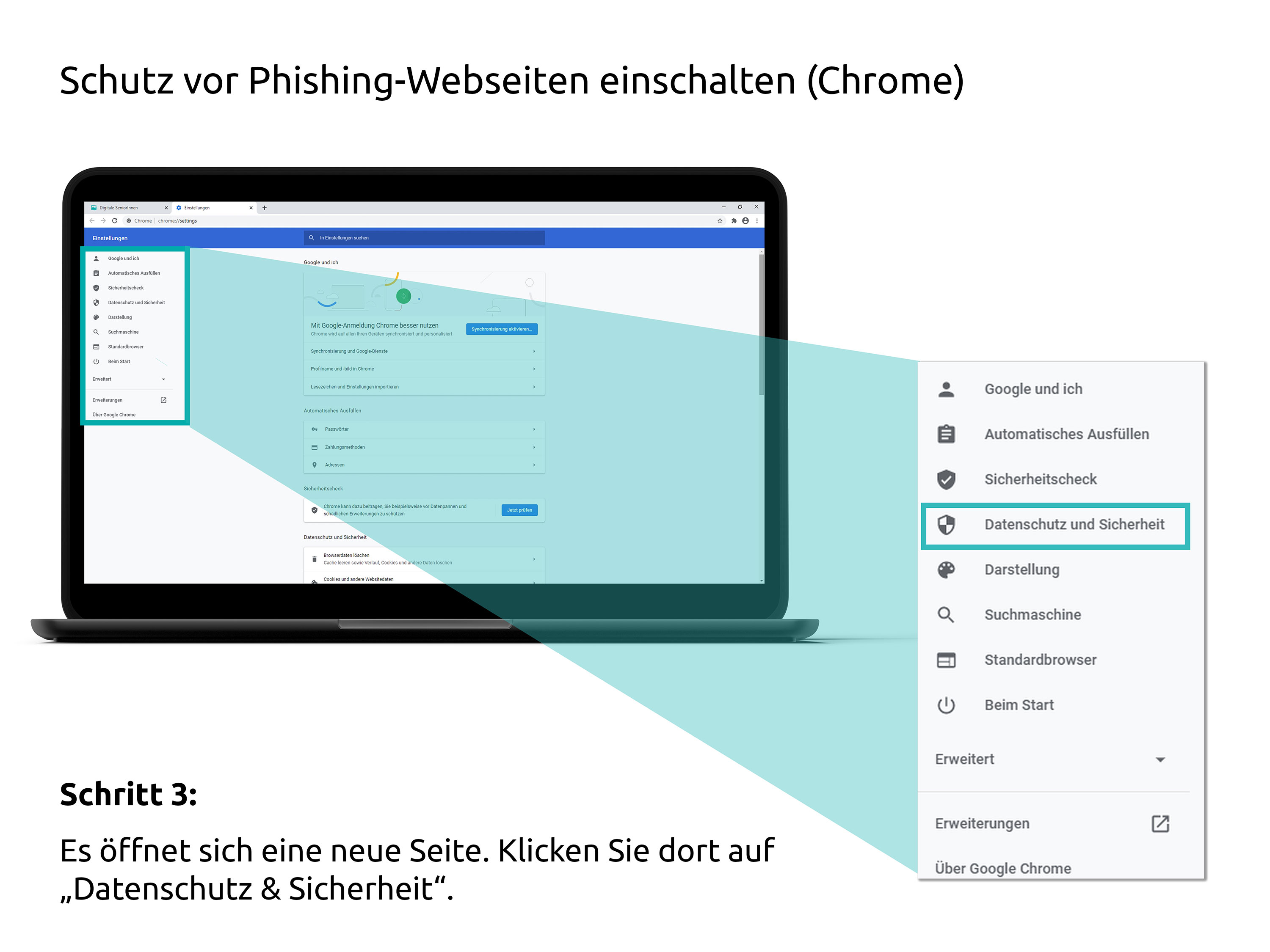 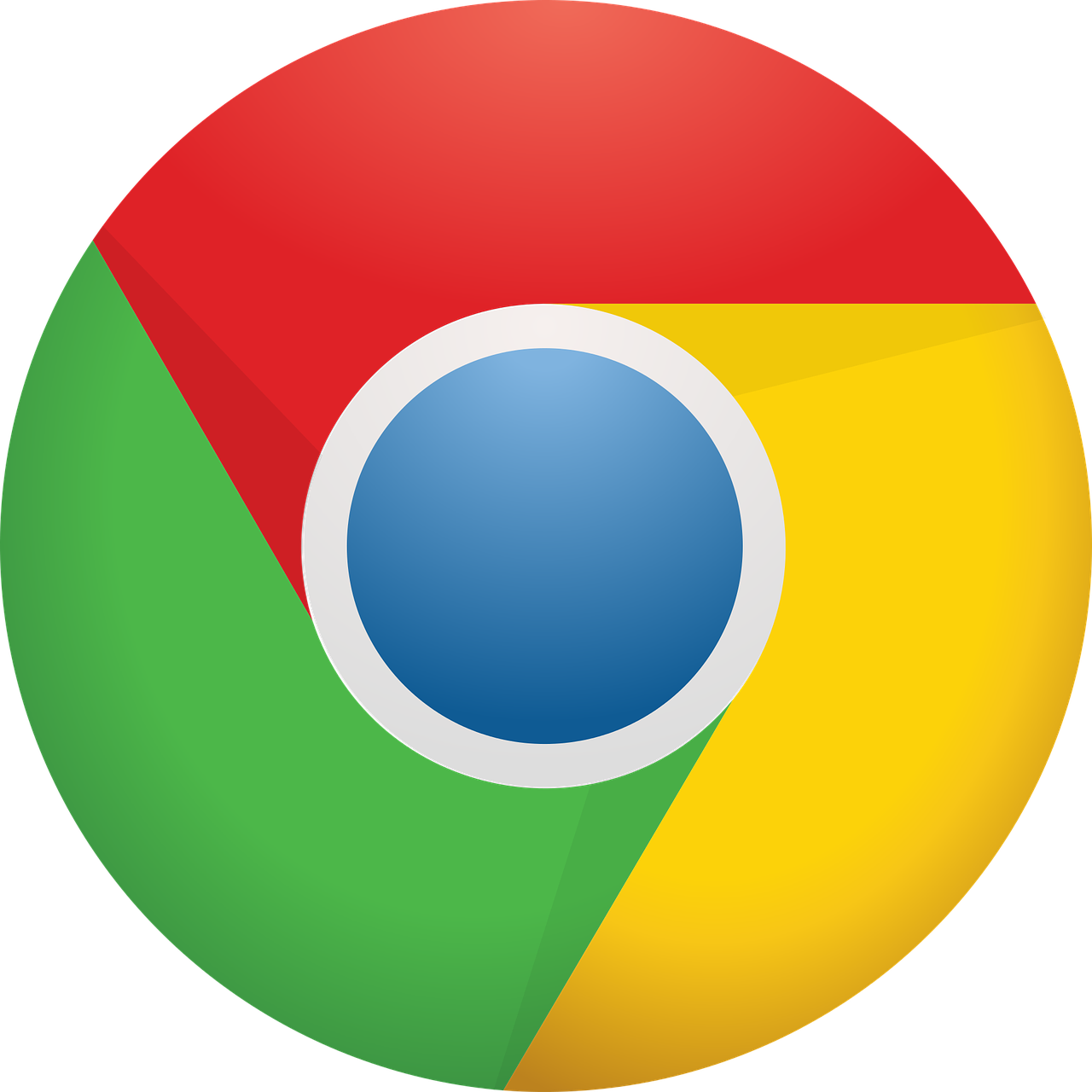 38
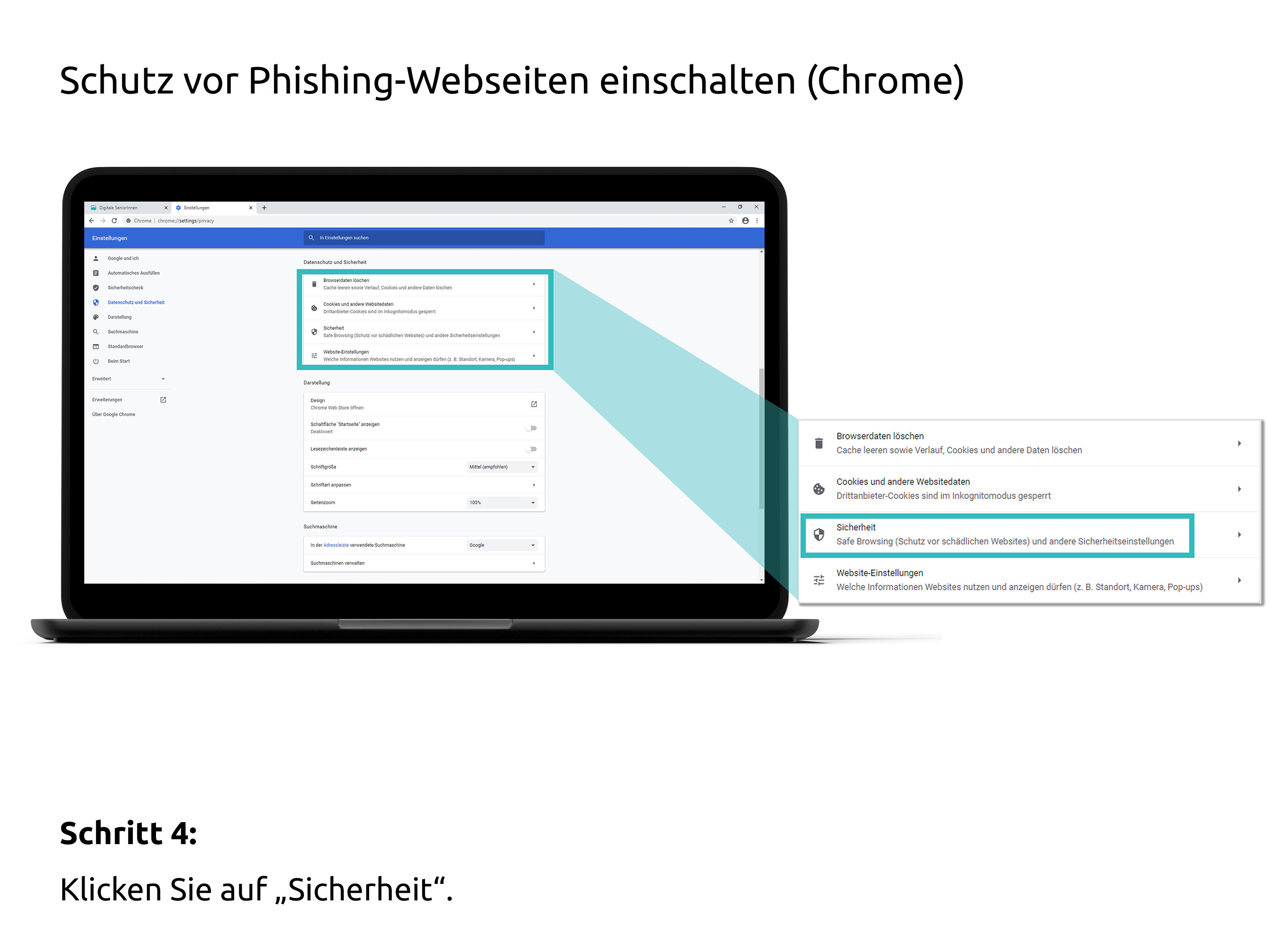 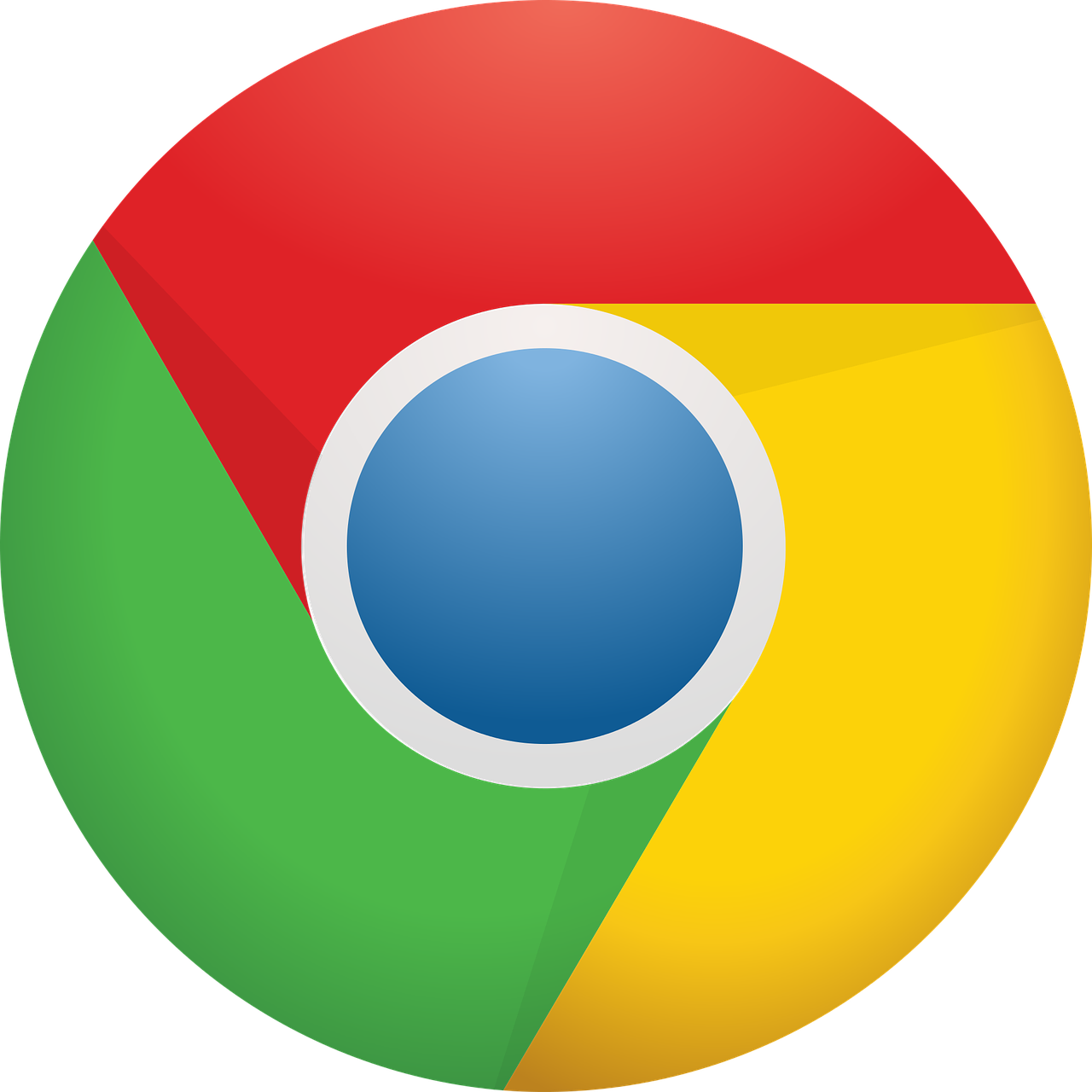 39
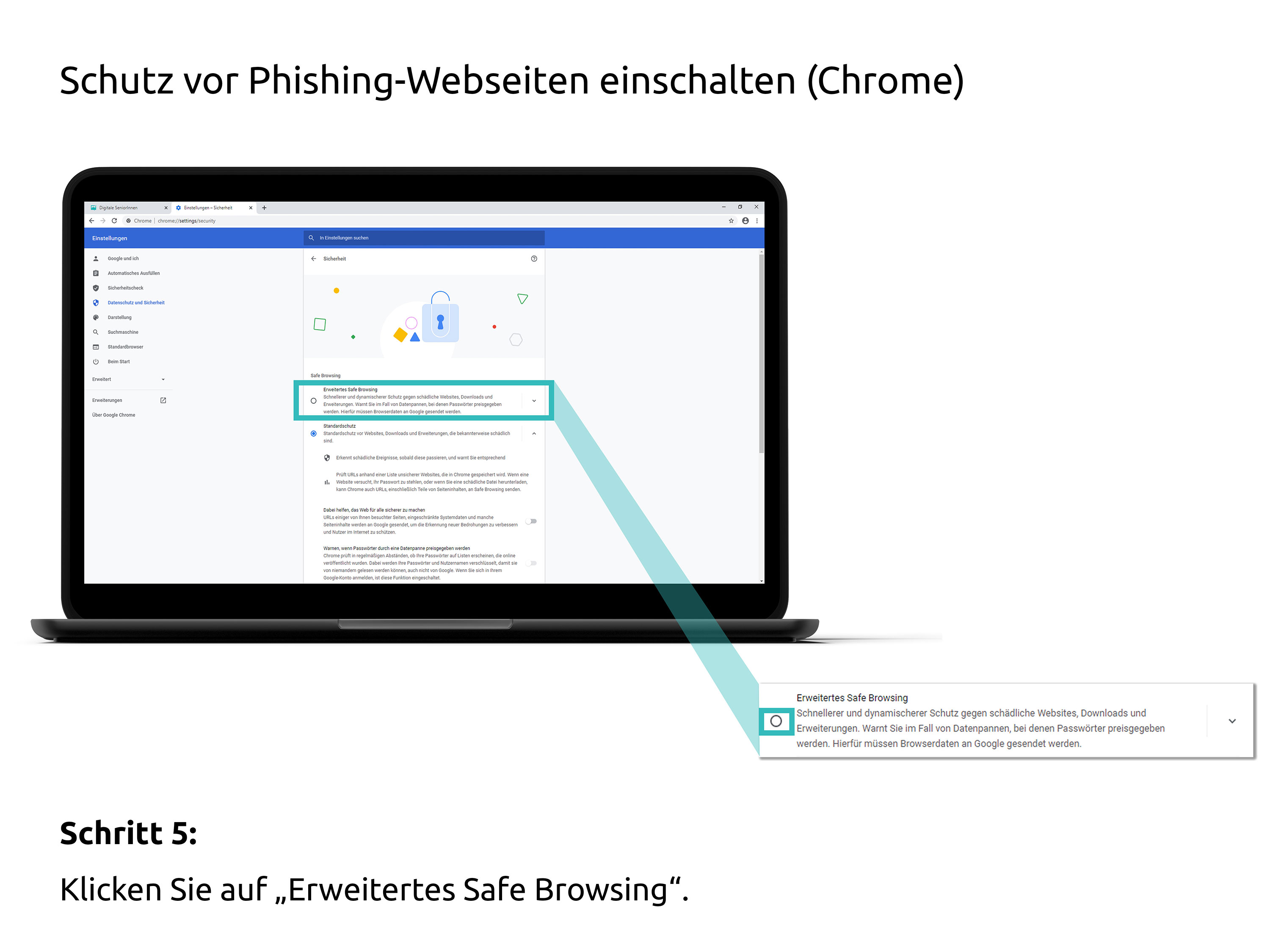 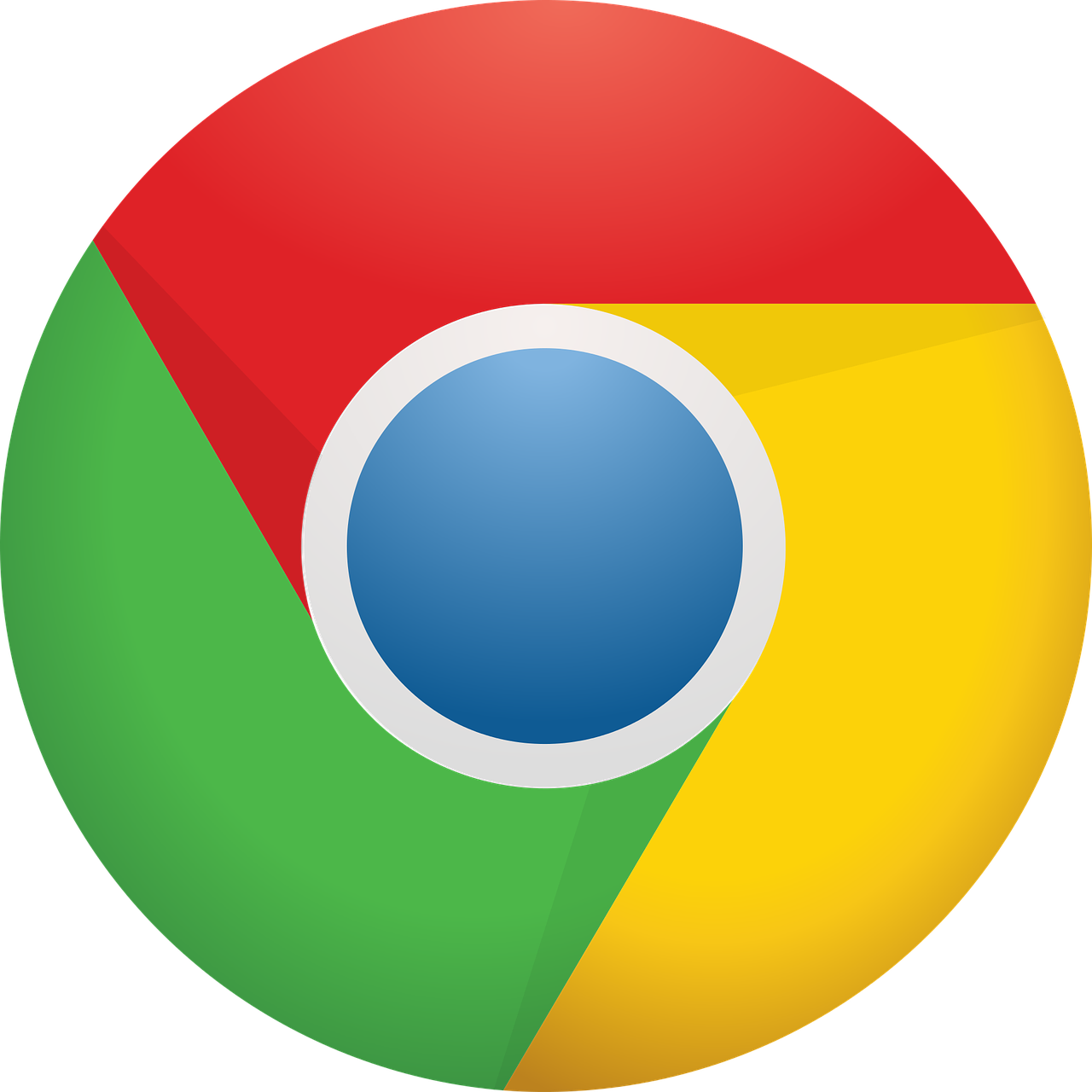 40
Phishing-Schutz einschalten
Firefox
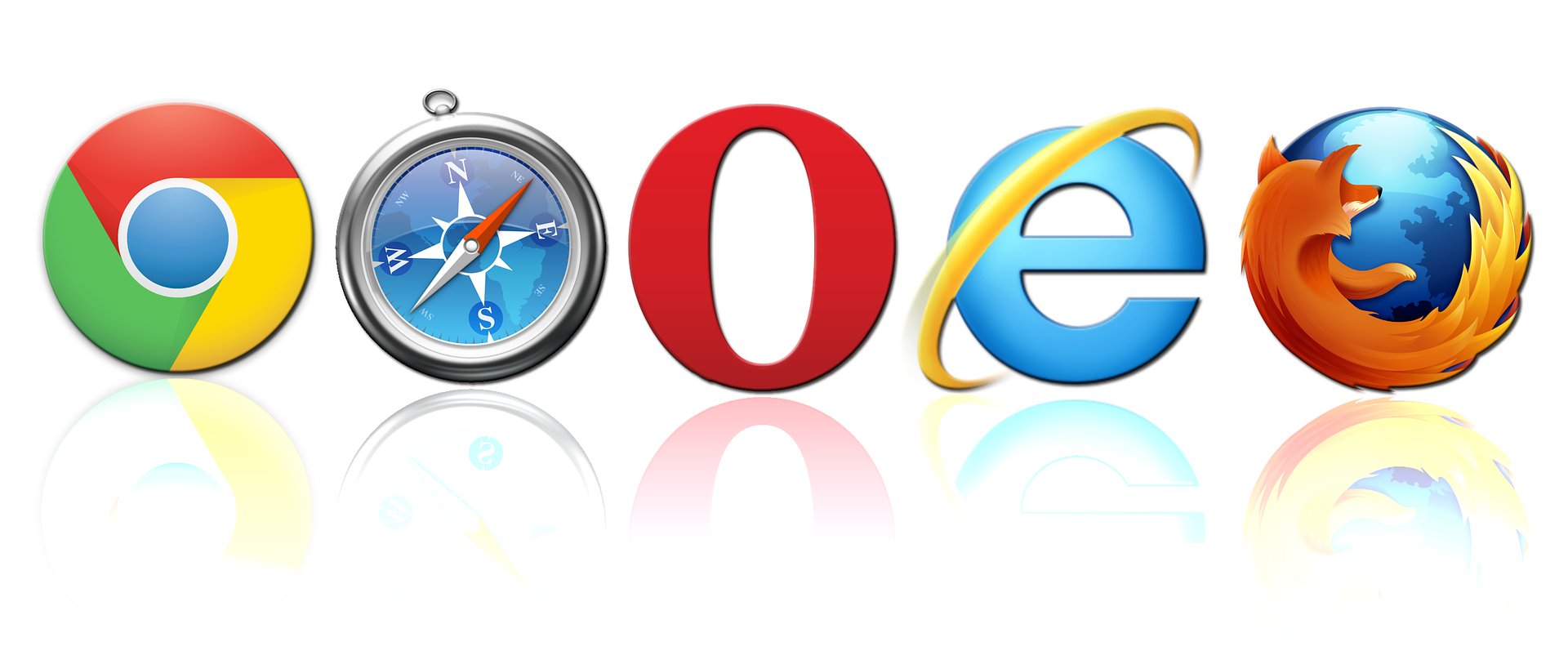 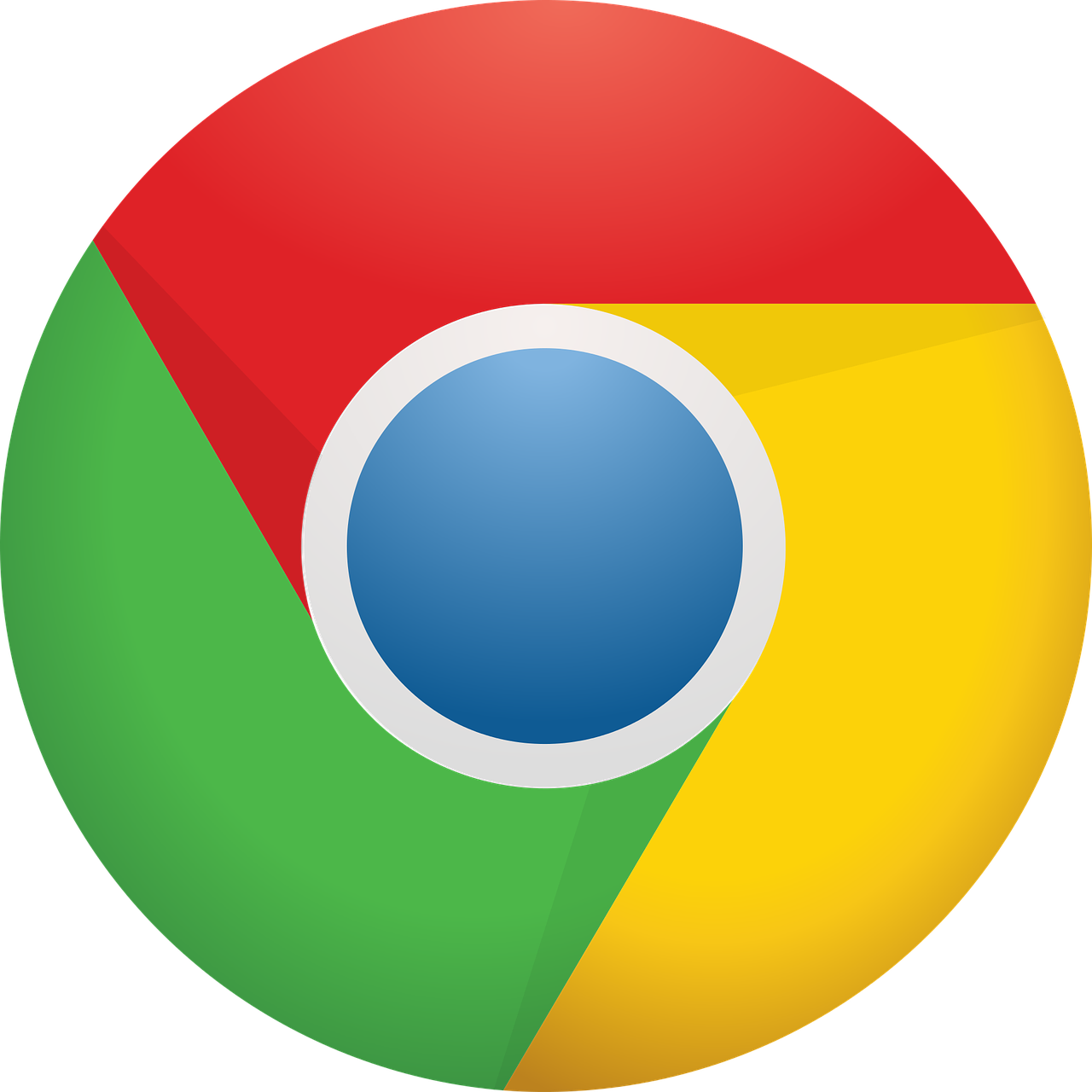 41
Quelle: pixabay.com
[Speaker Notes: https://www.digitaleseniorinnen.at/leistungen/schritt-fuer-schritt-anleitungen/phishing-schutz-im-browser-aktivieren-firefox/]
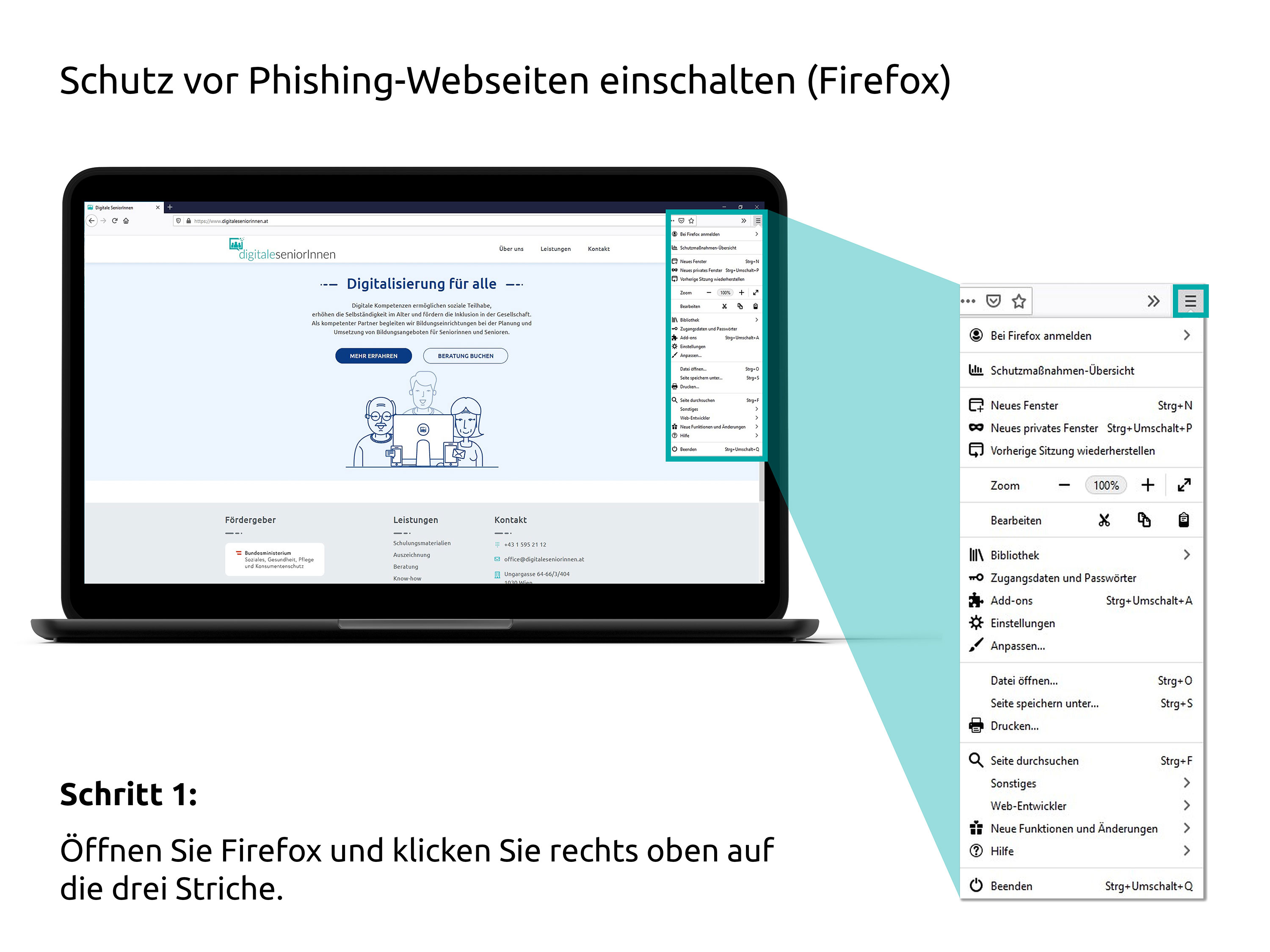 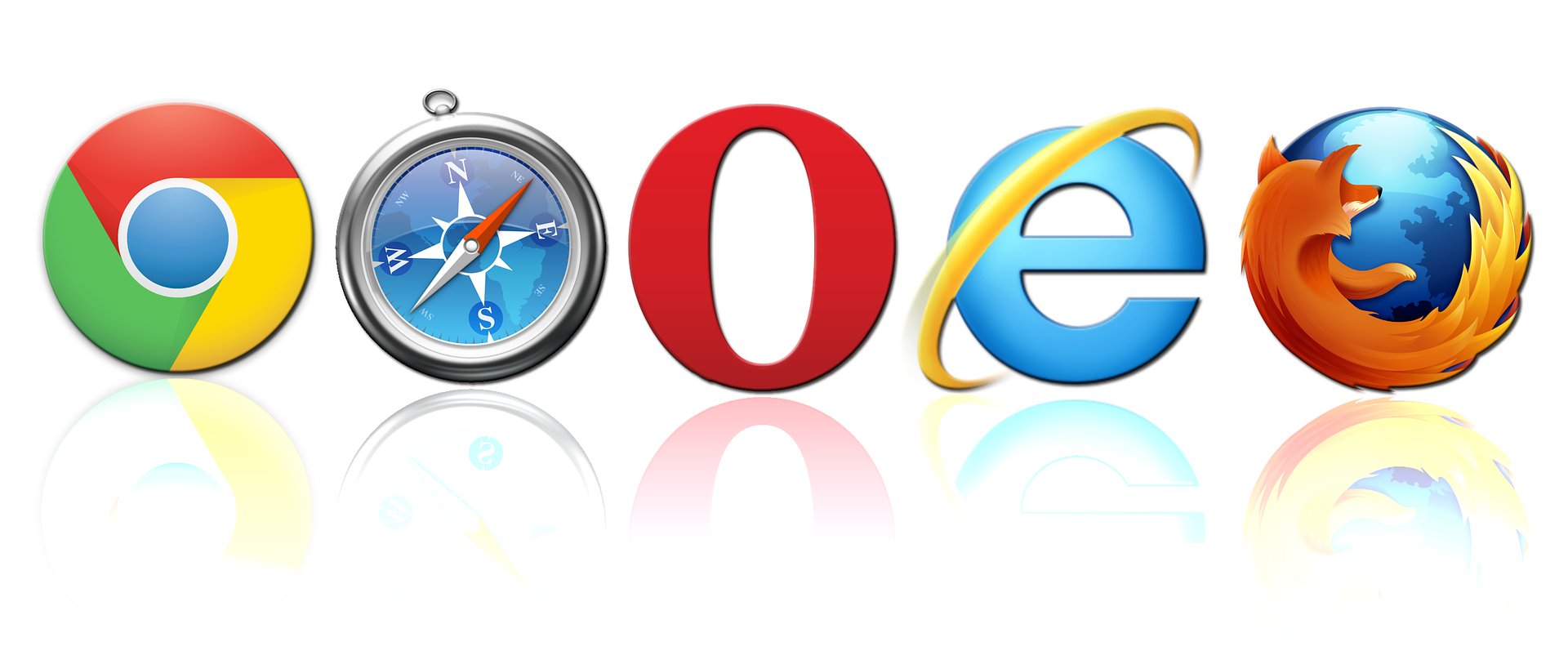 42
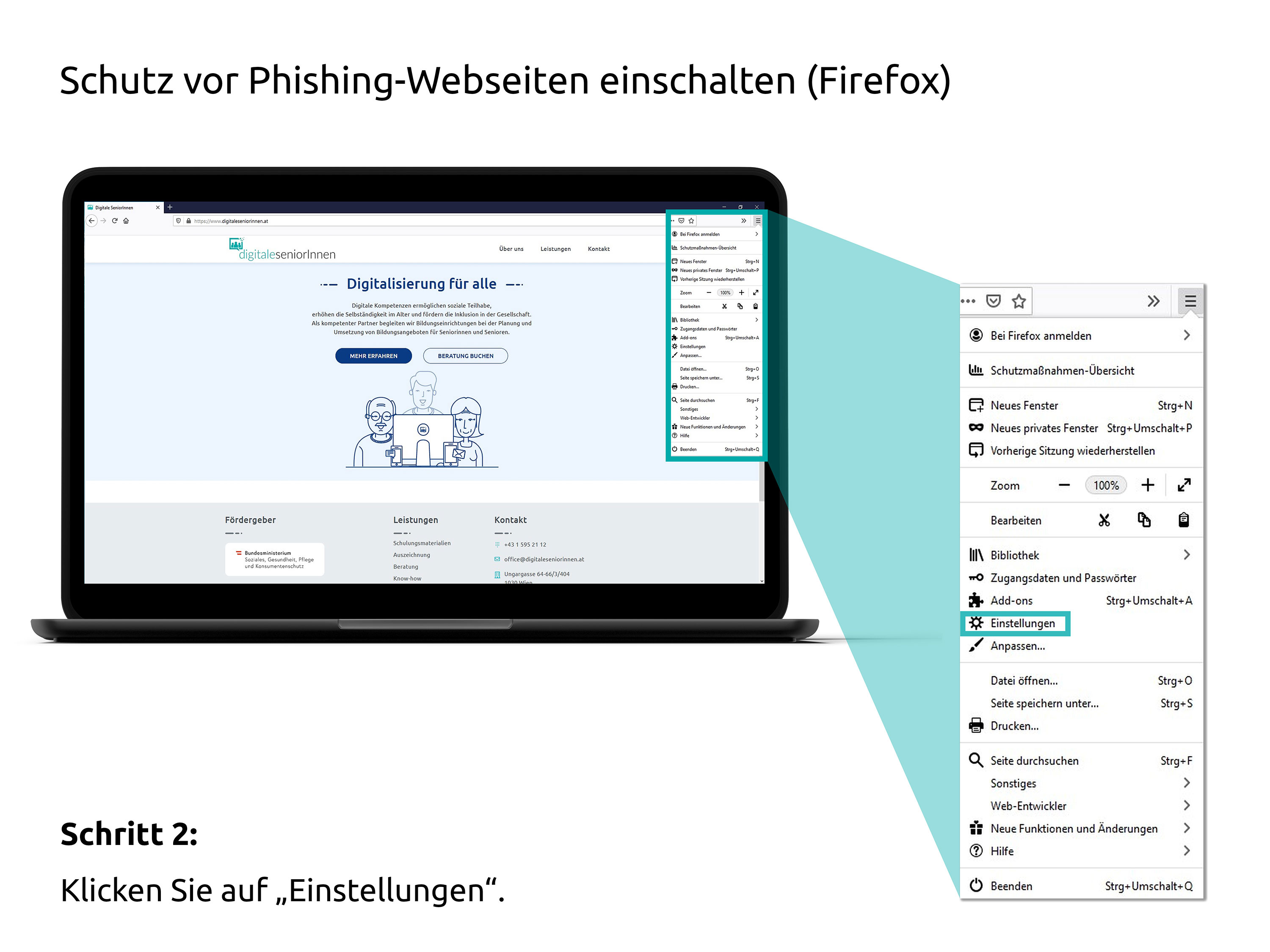 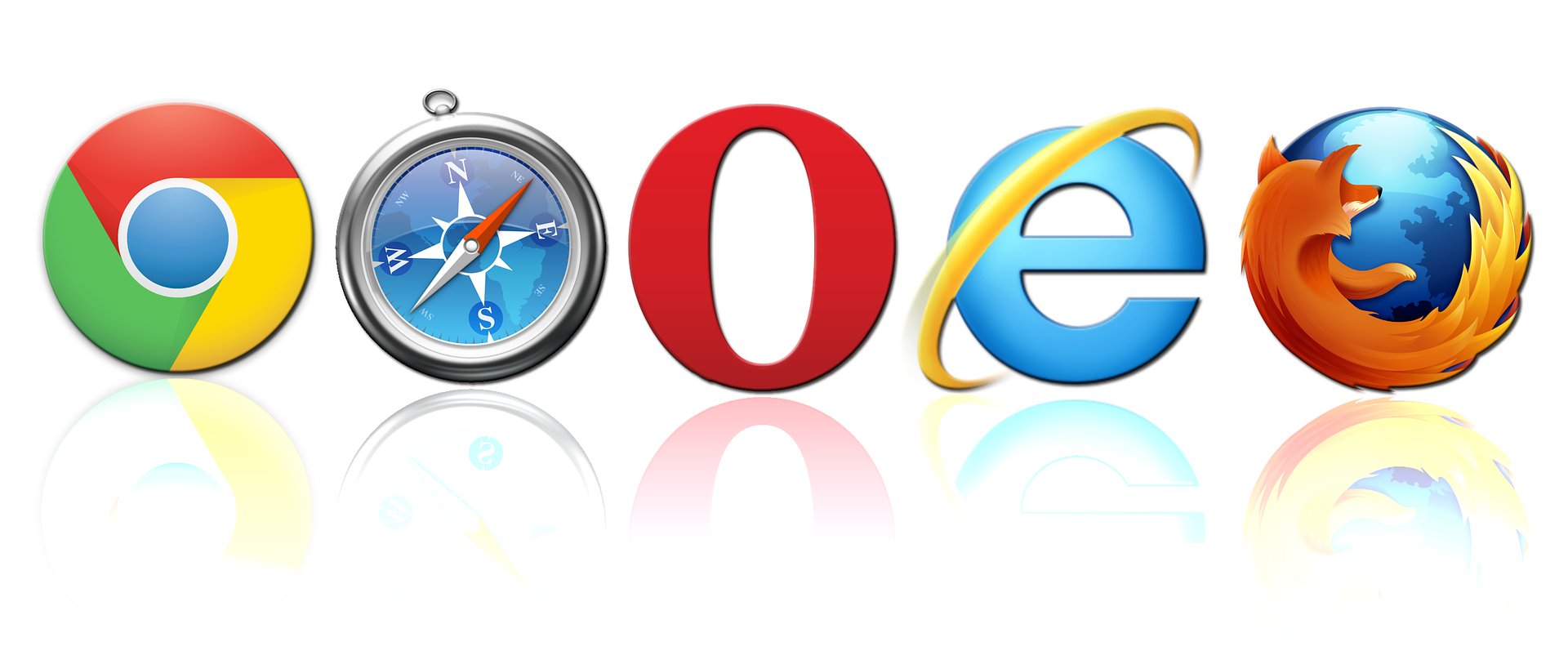 43
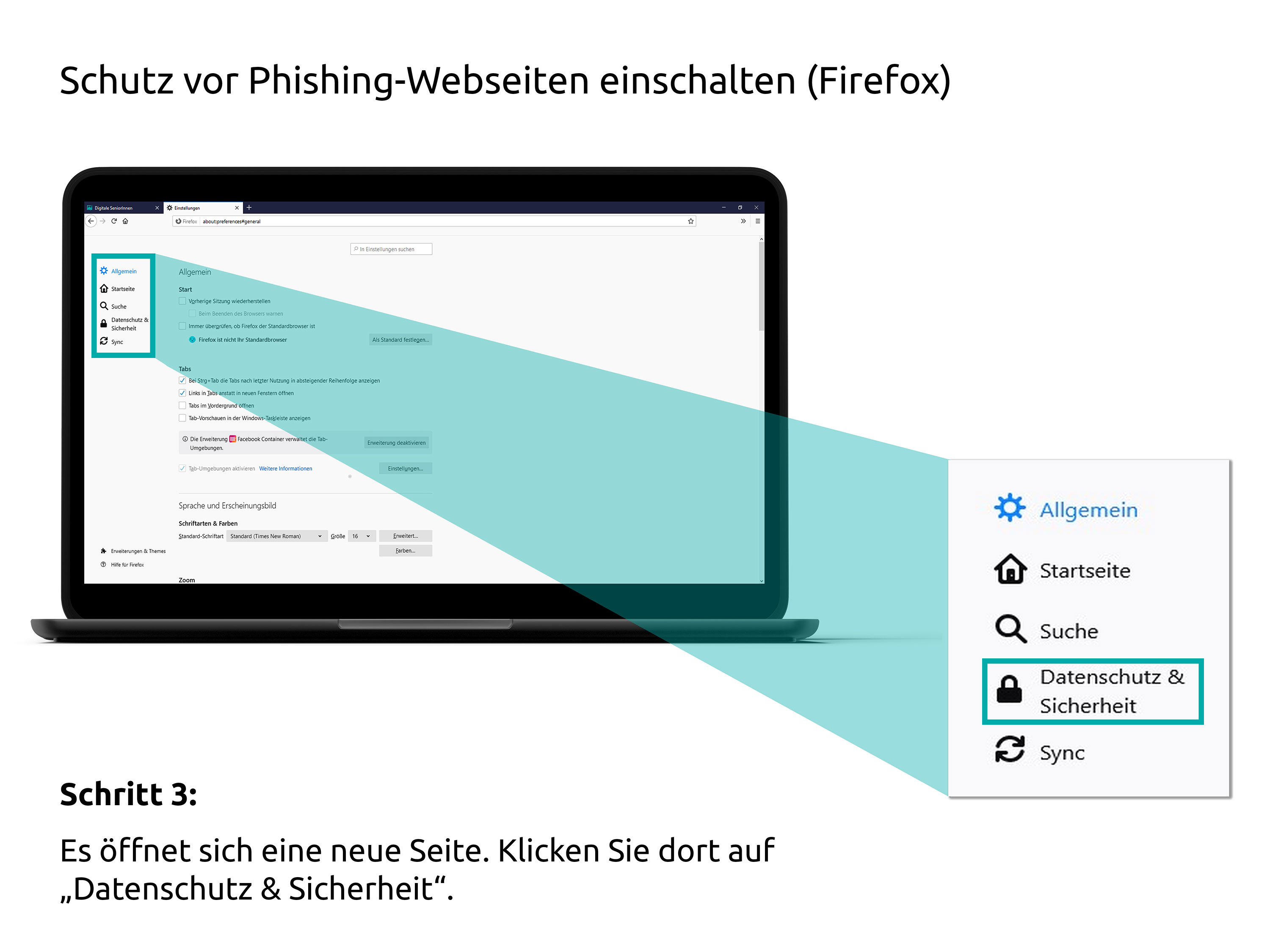 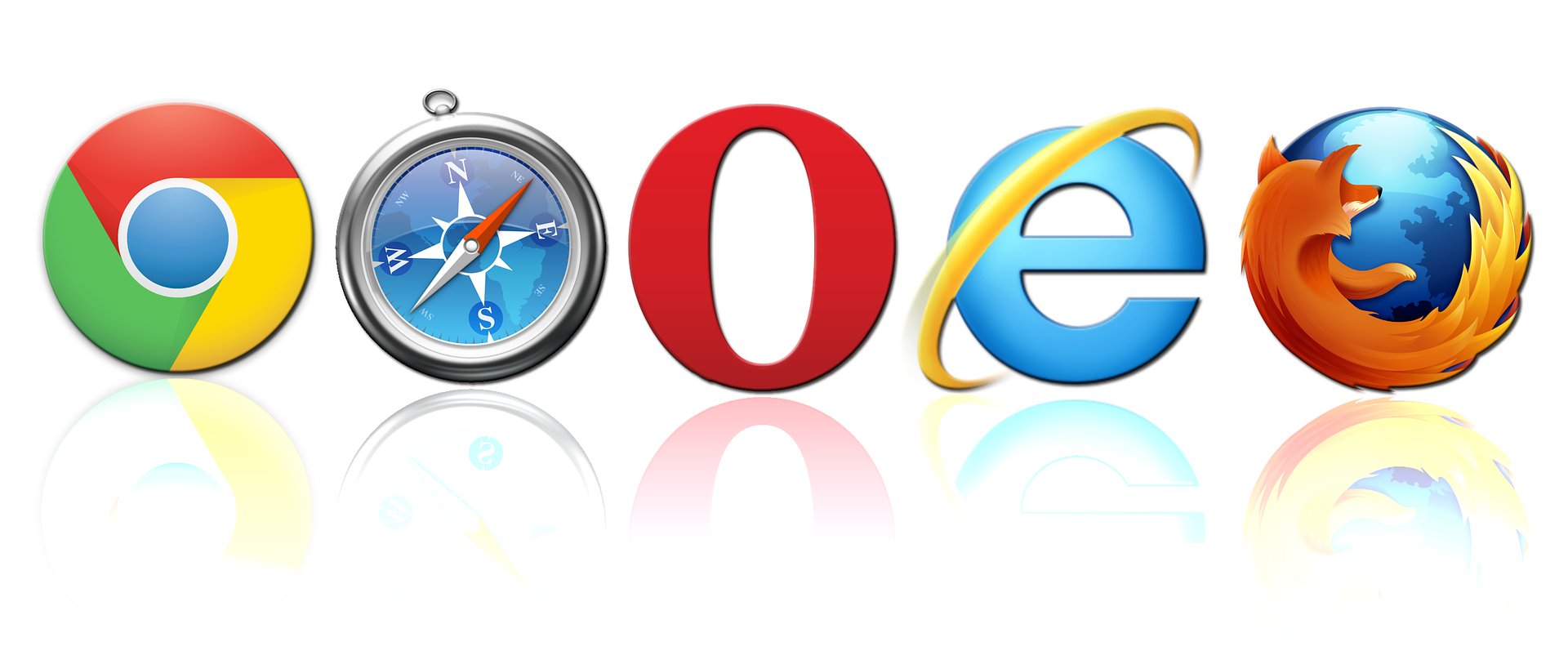 44
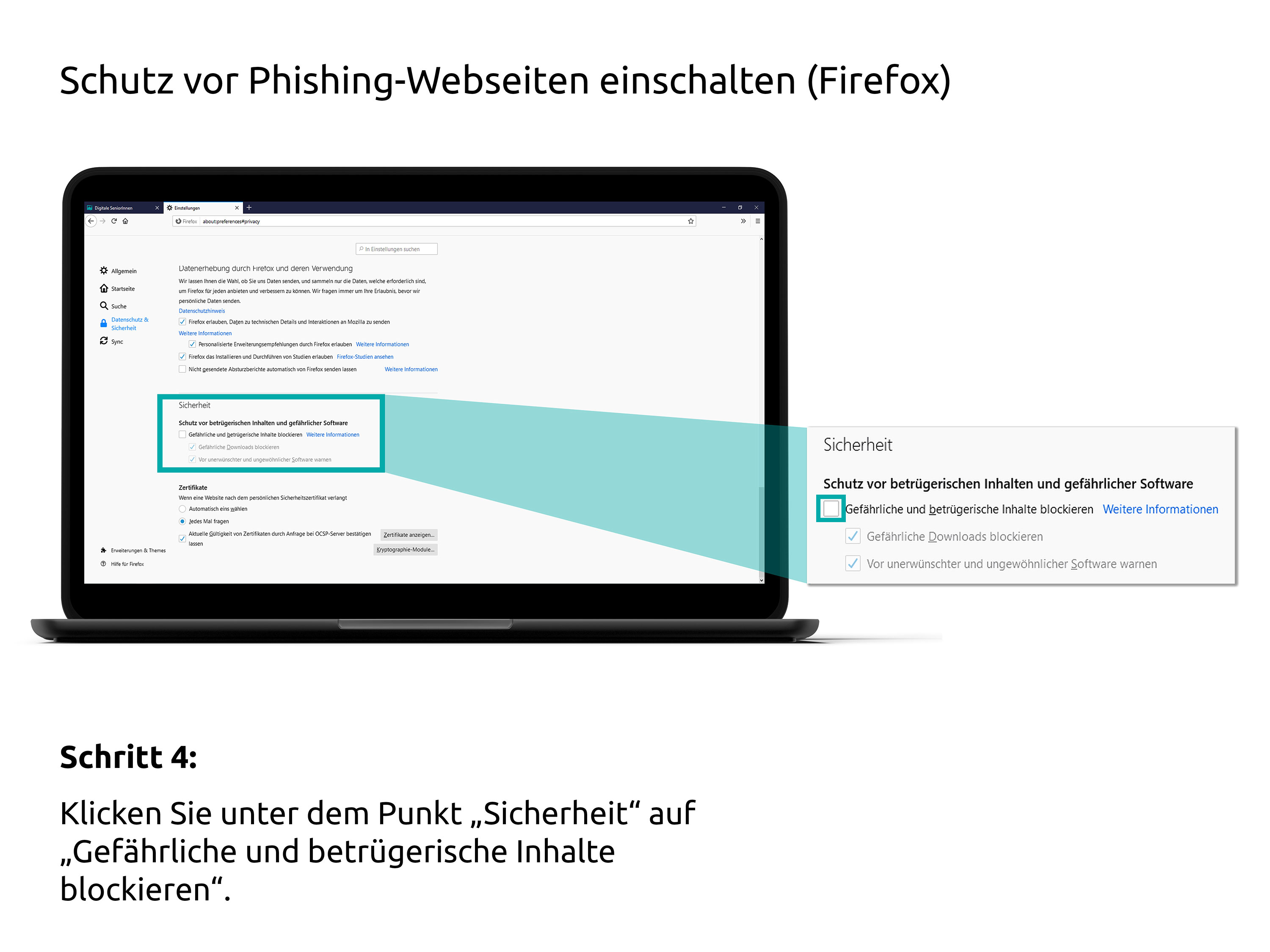 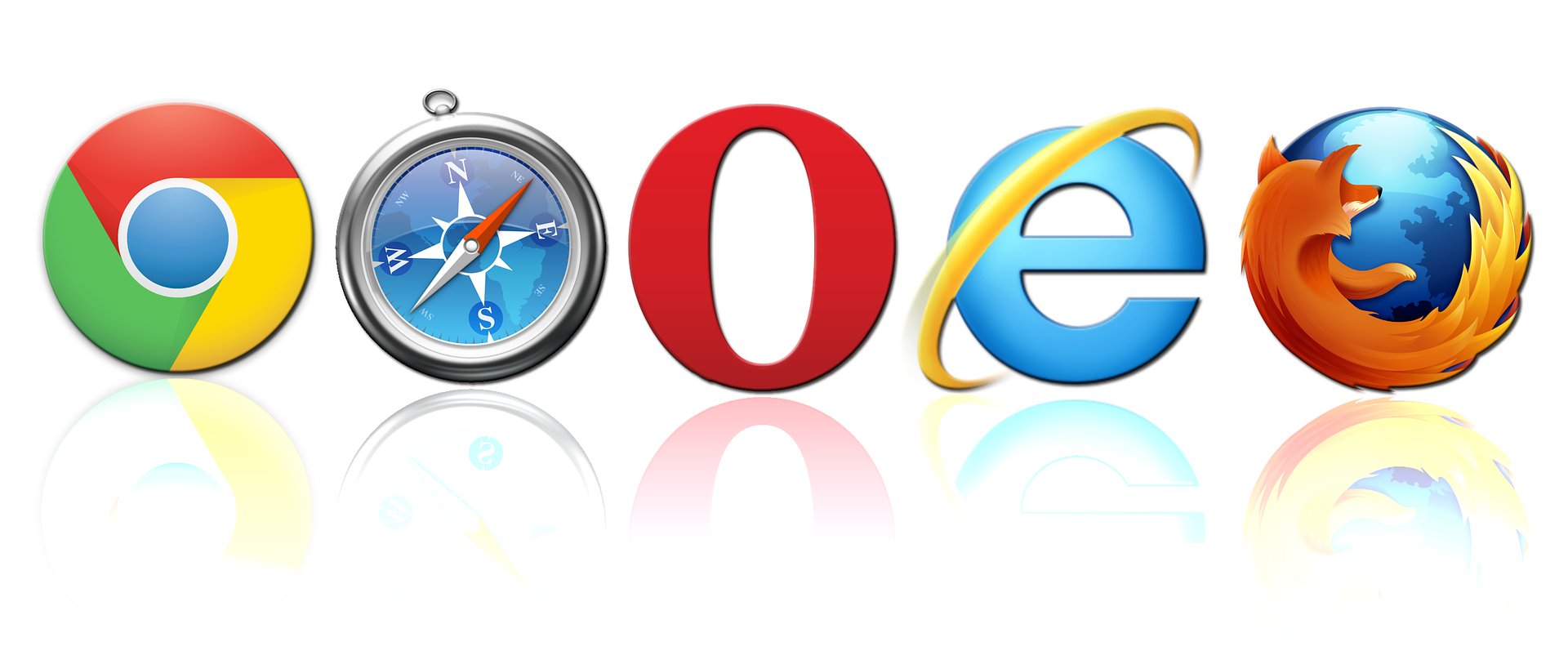 45
Dateien auf Viren überprüfen
Virustotal - https://www.virustotal.com
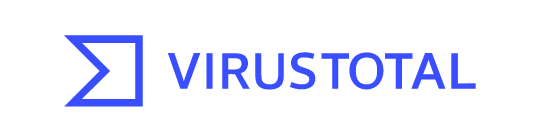 46
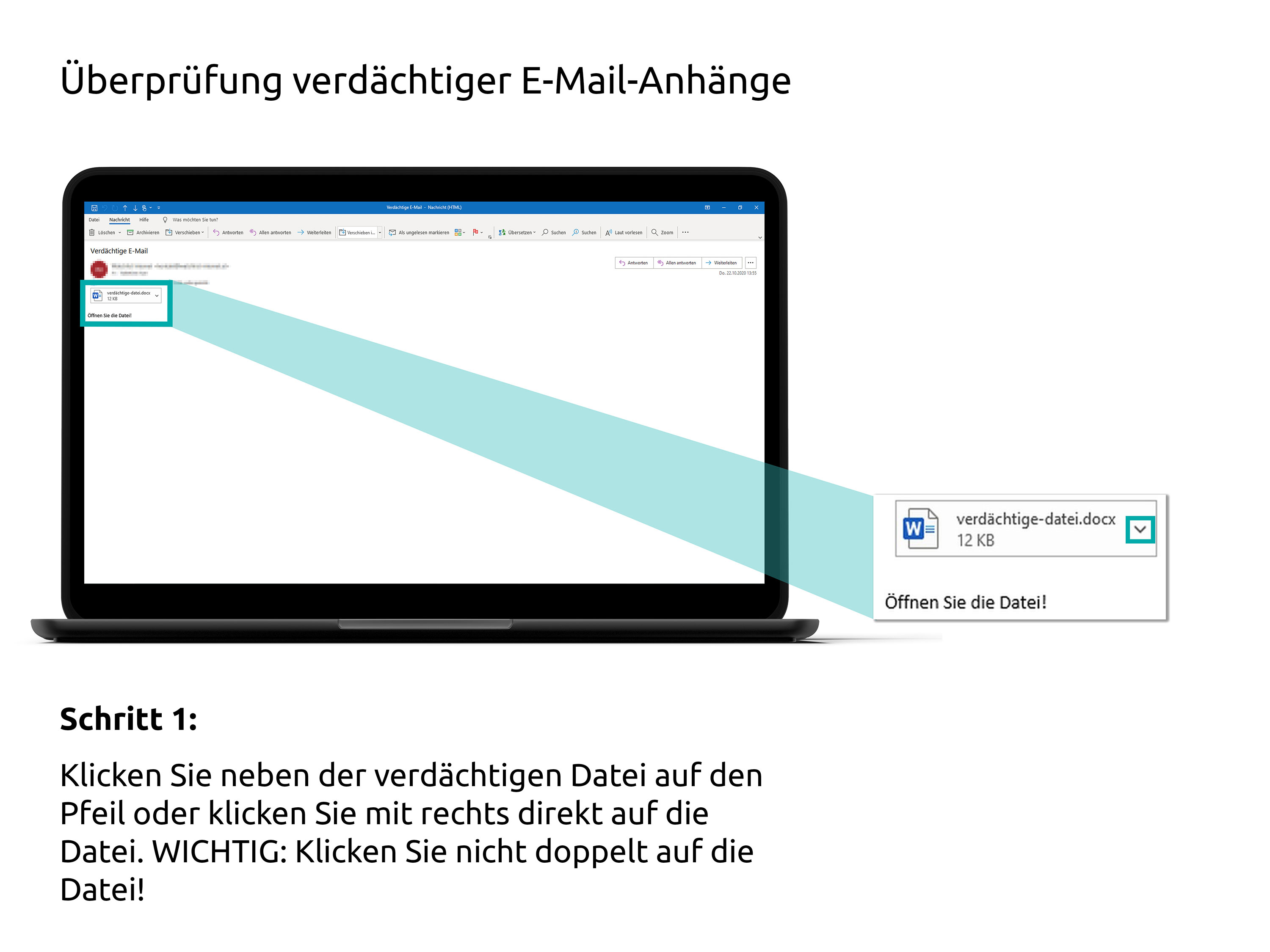 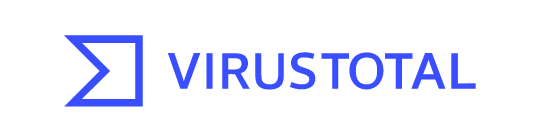 47
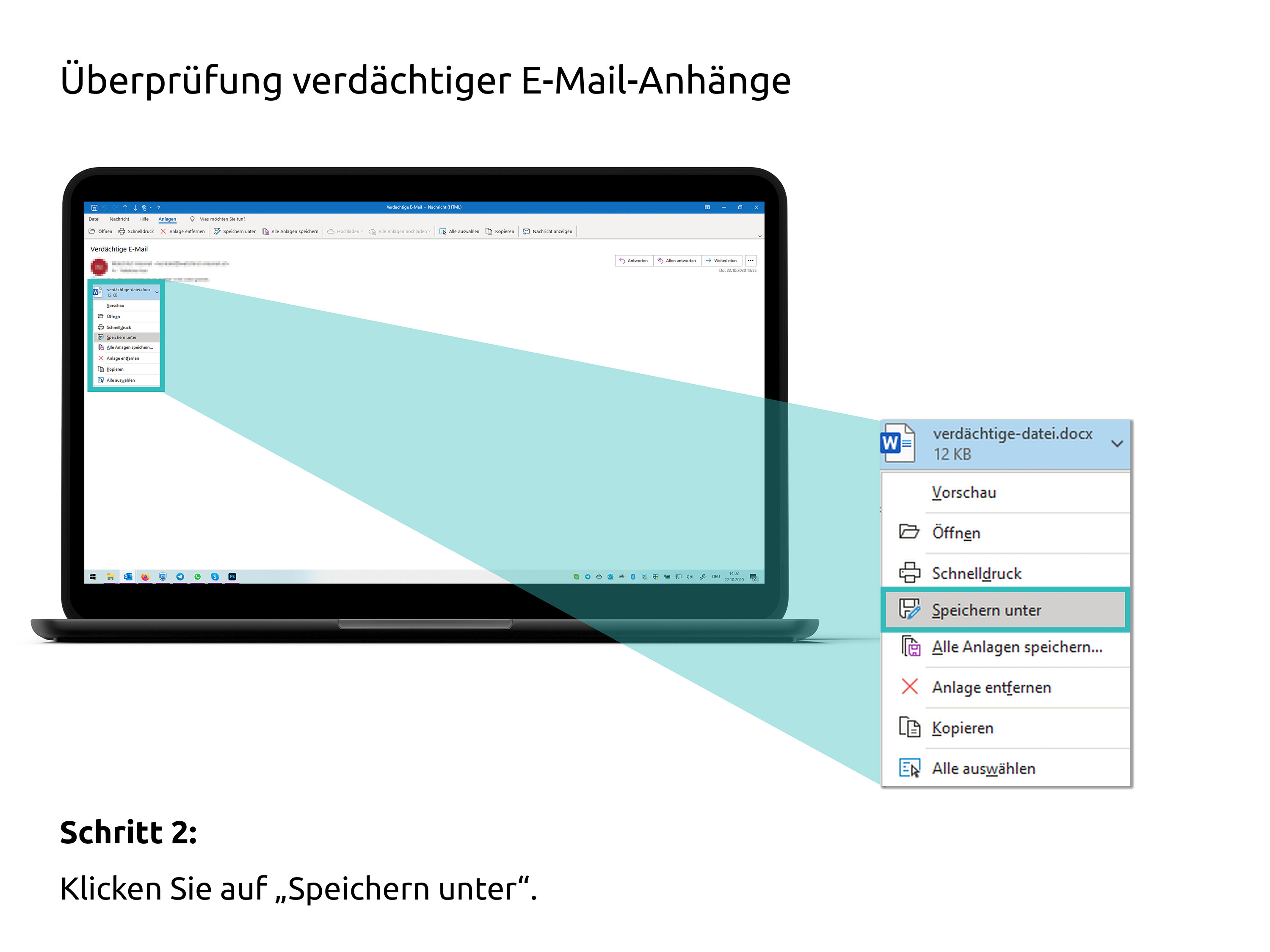 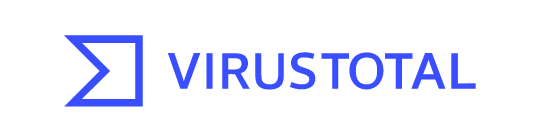 48
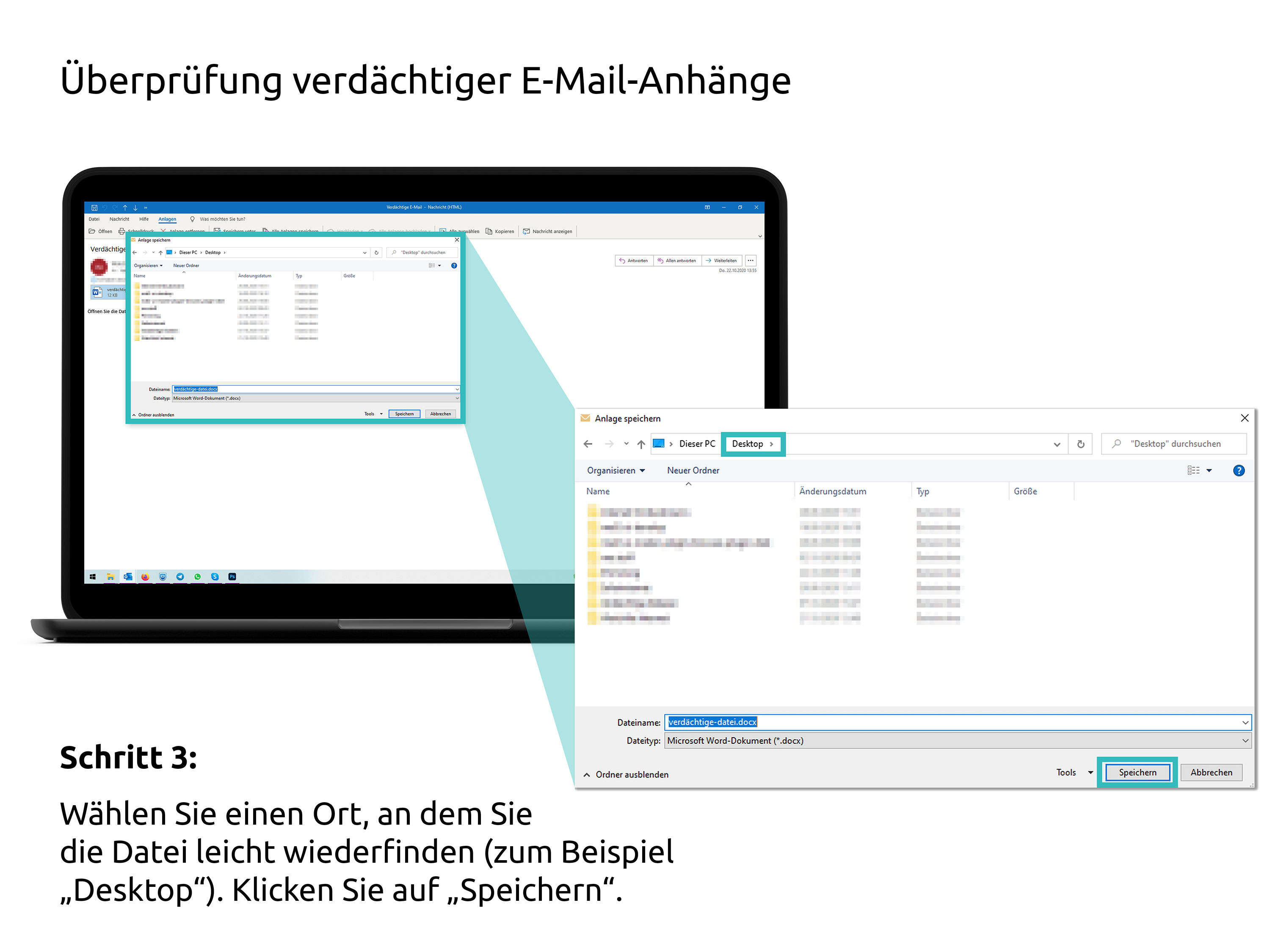 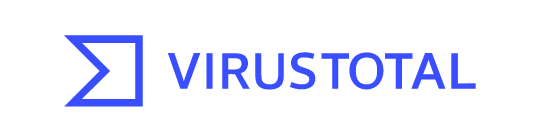 49
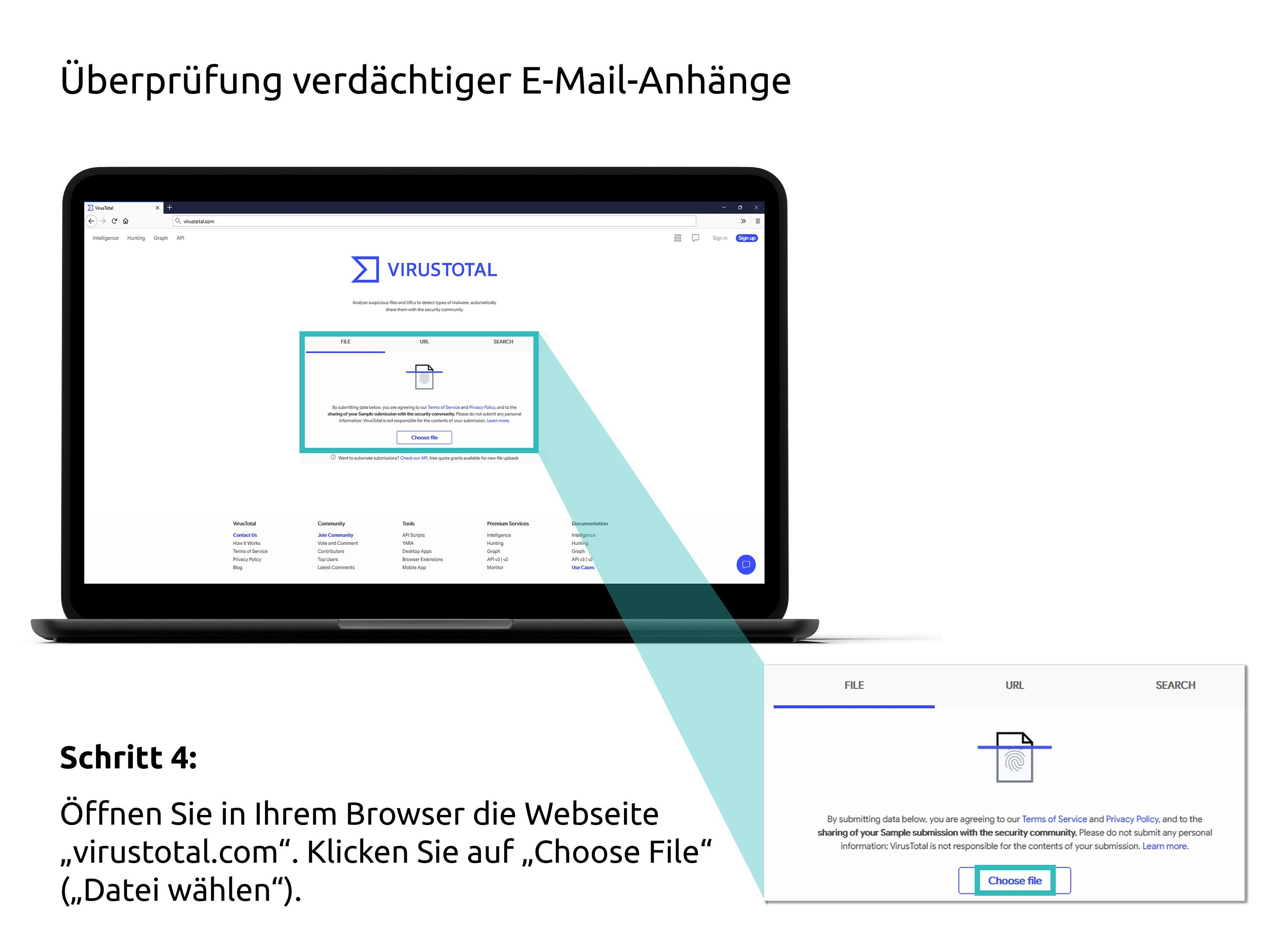 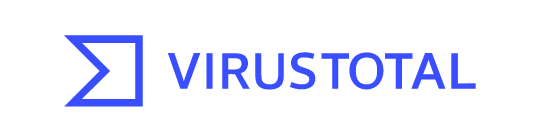 50
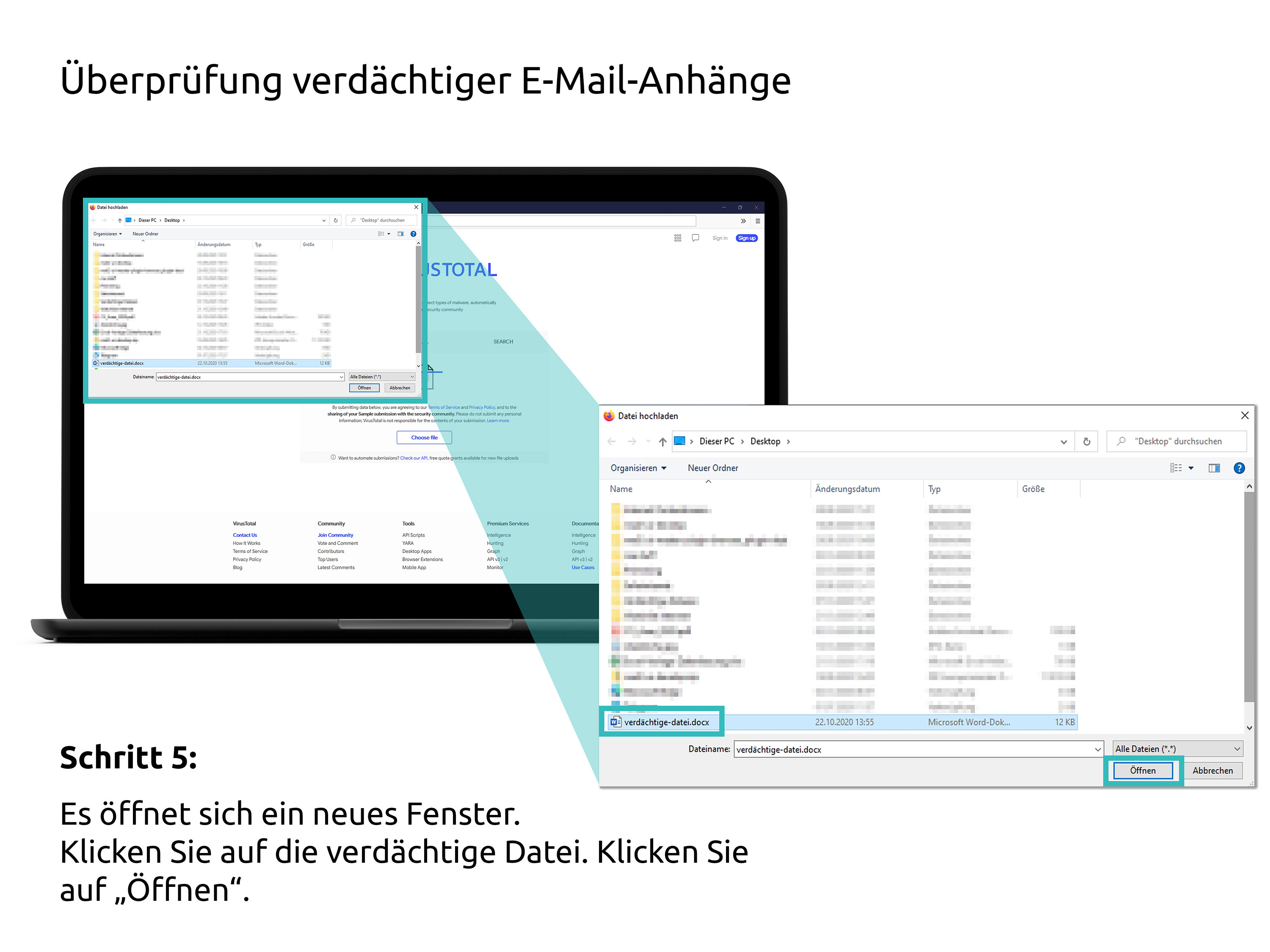 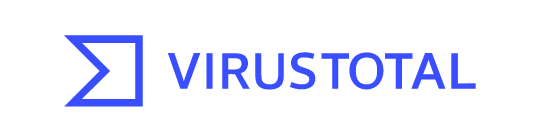 51
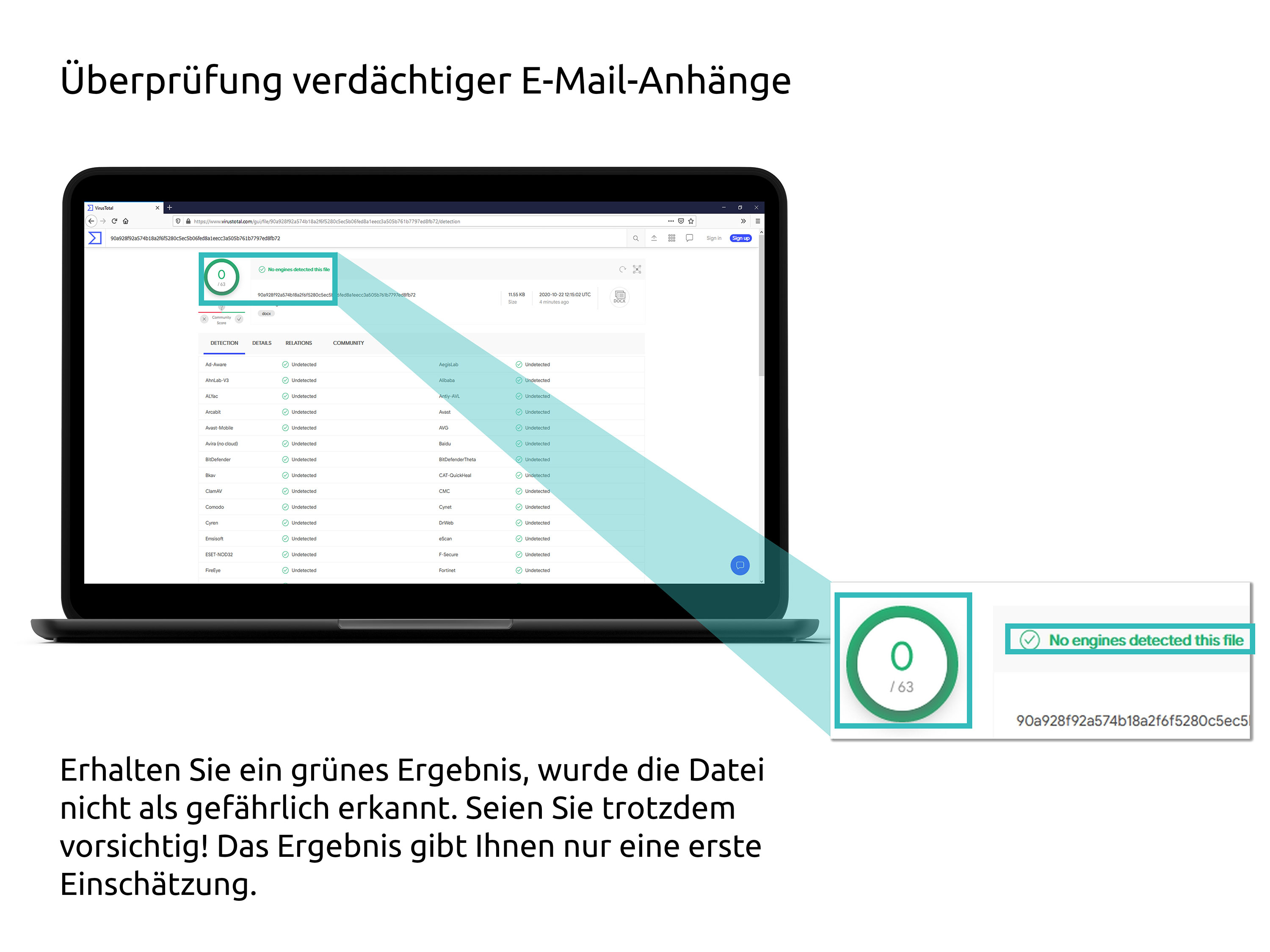 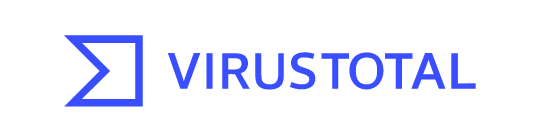 52
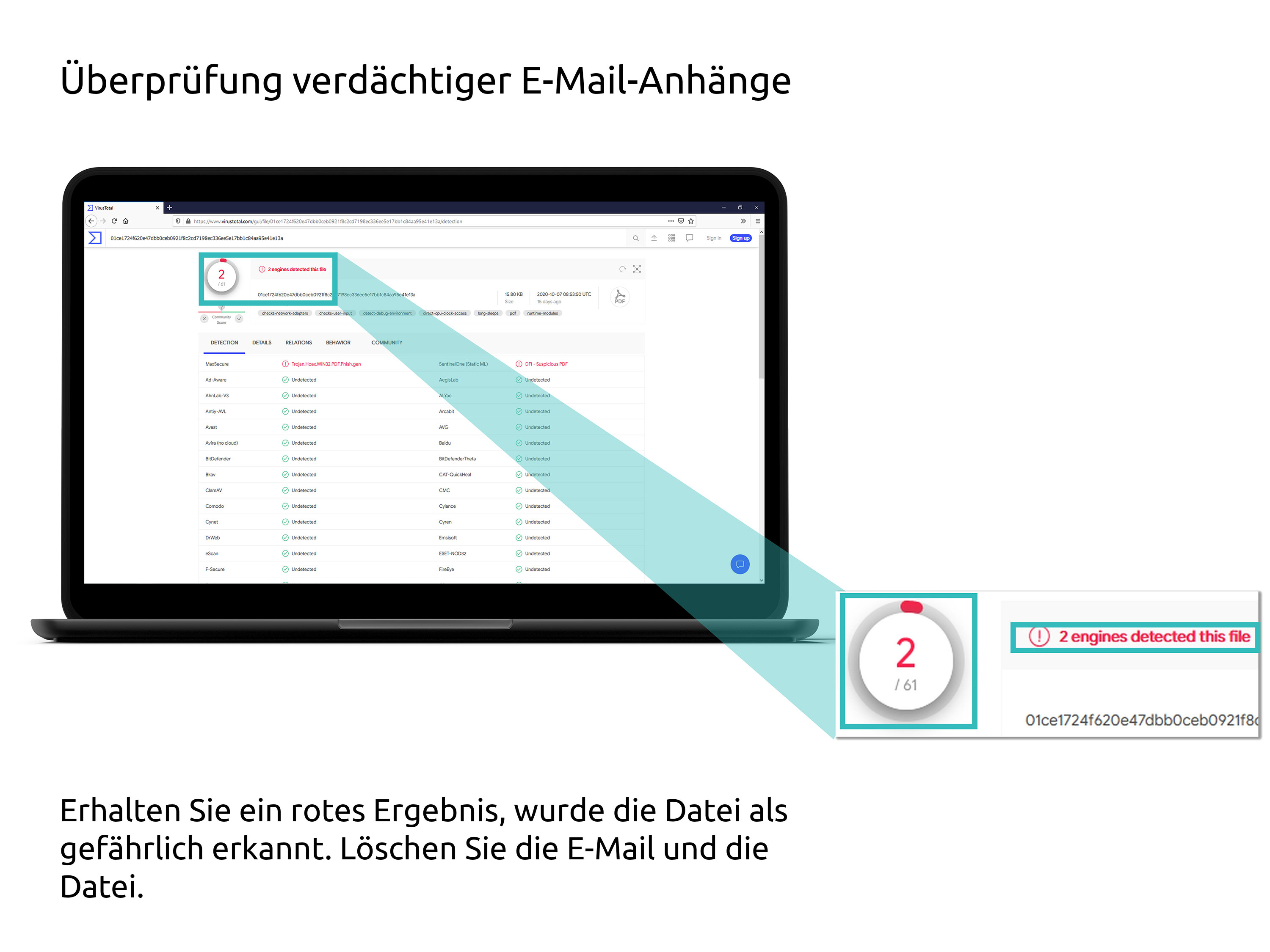 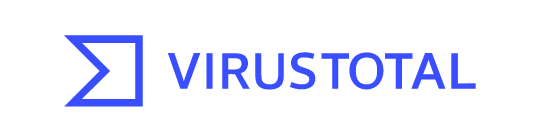 53
54
[Speaker Notes: https://www.digitaleseniorinnen.at]